WELCOME
THANKS FOR JOINING US!
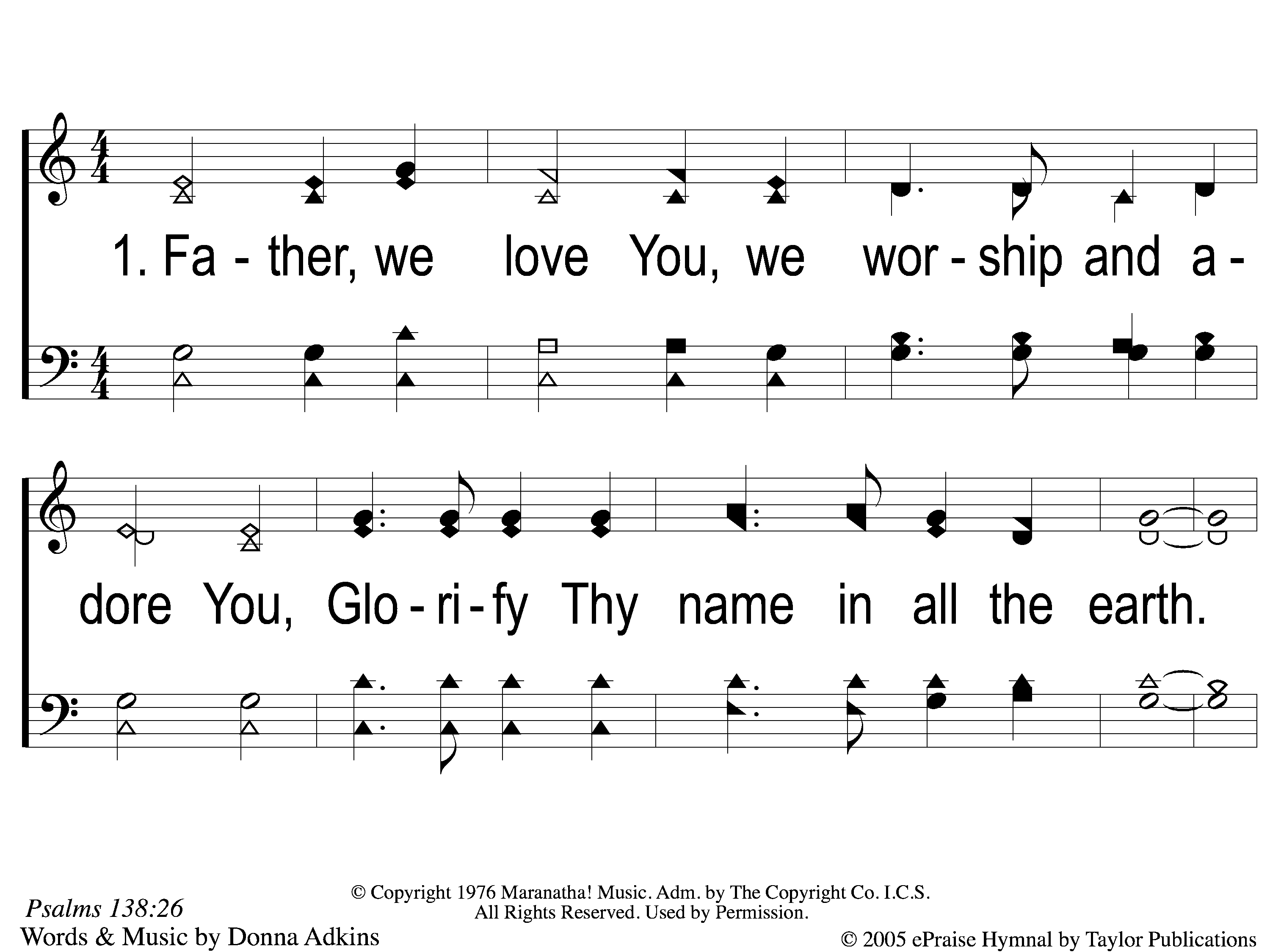 Glorify Thy Name
77
1 Glorify Thy Name
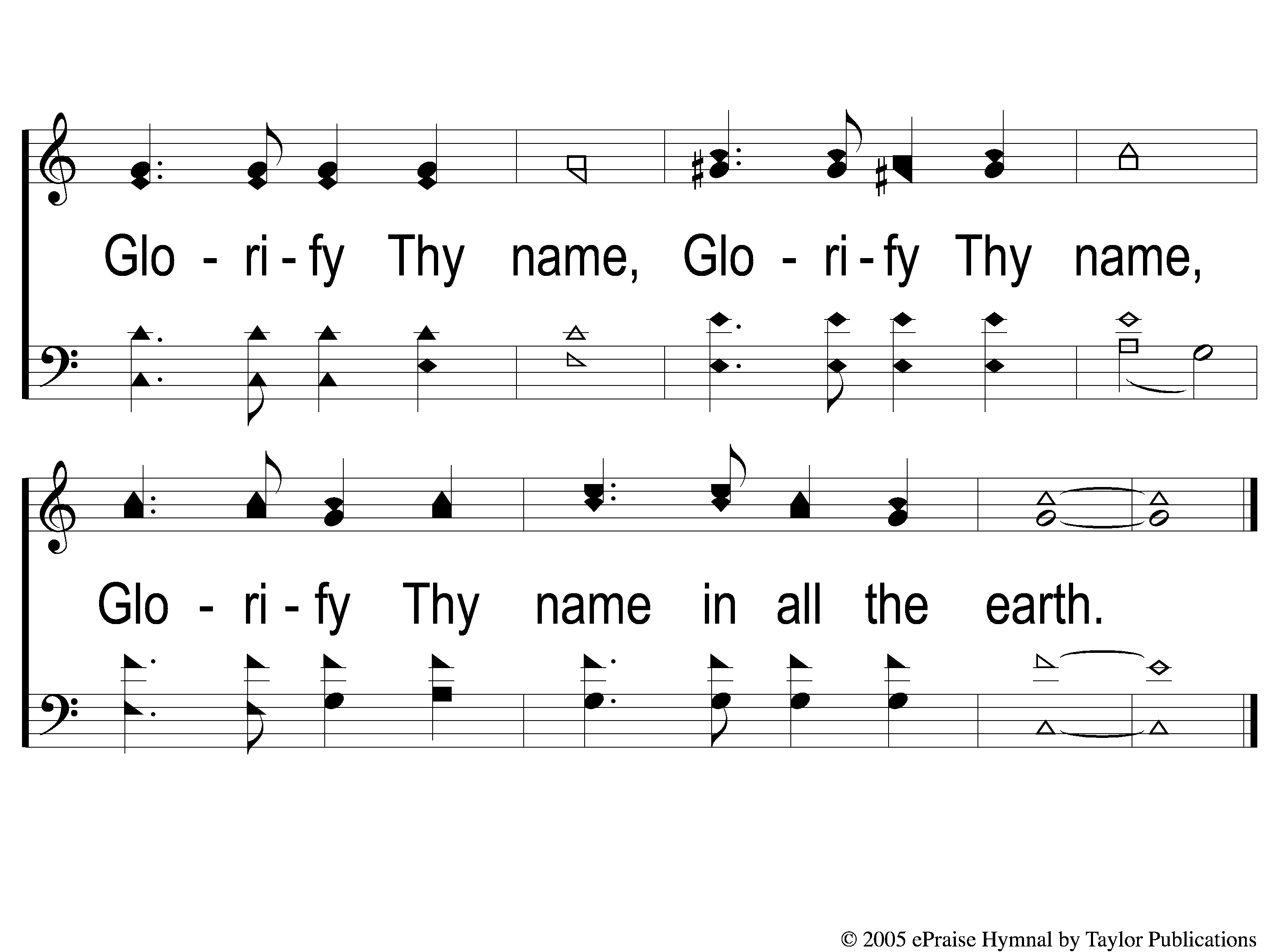 Glorify Thy Name
77
C Glorify Thy Name
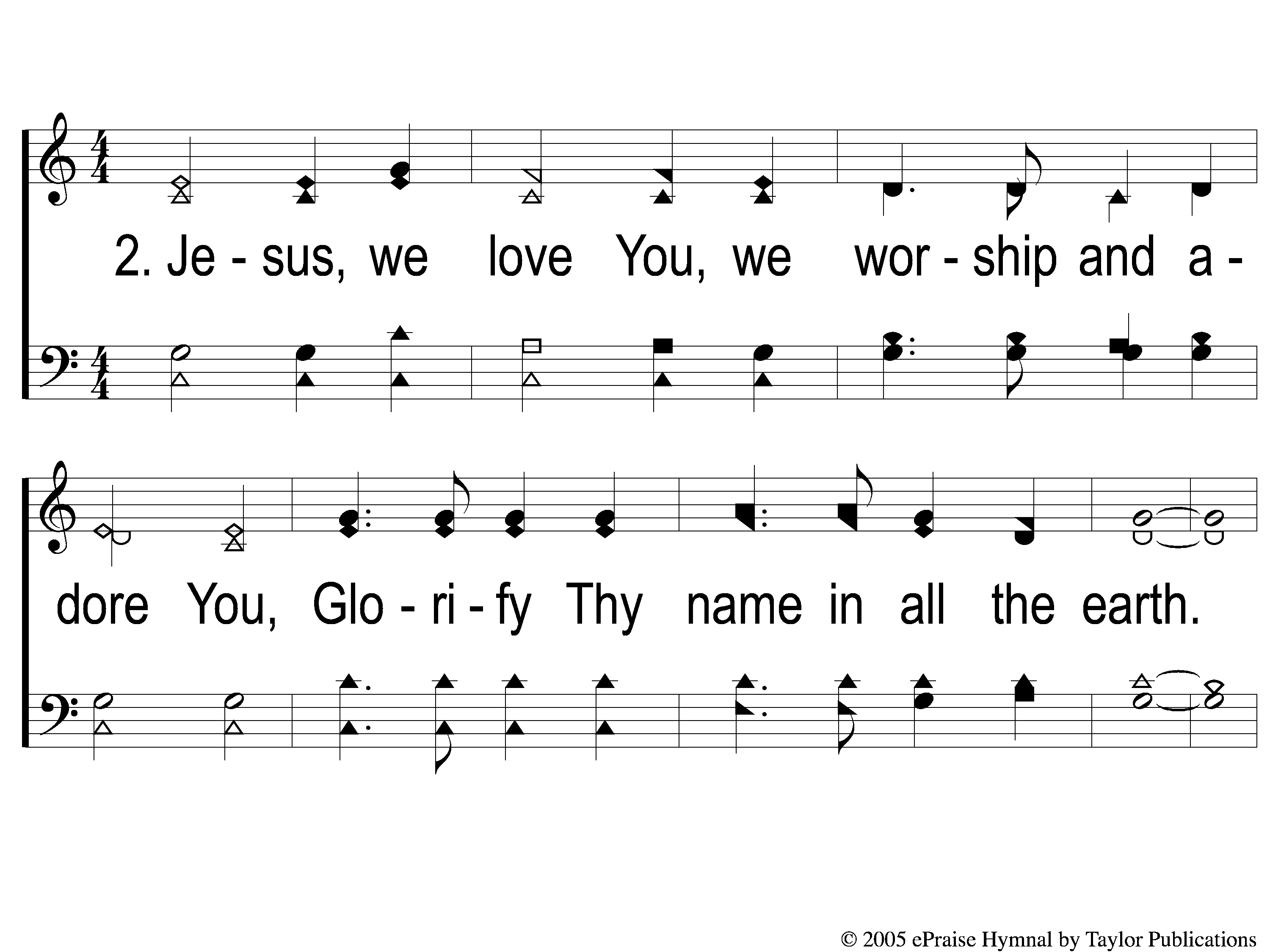 Glorify Thy Name
77
2 Glorify Thy Name
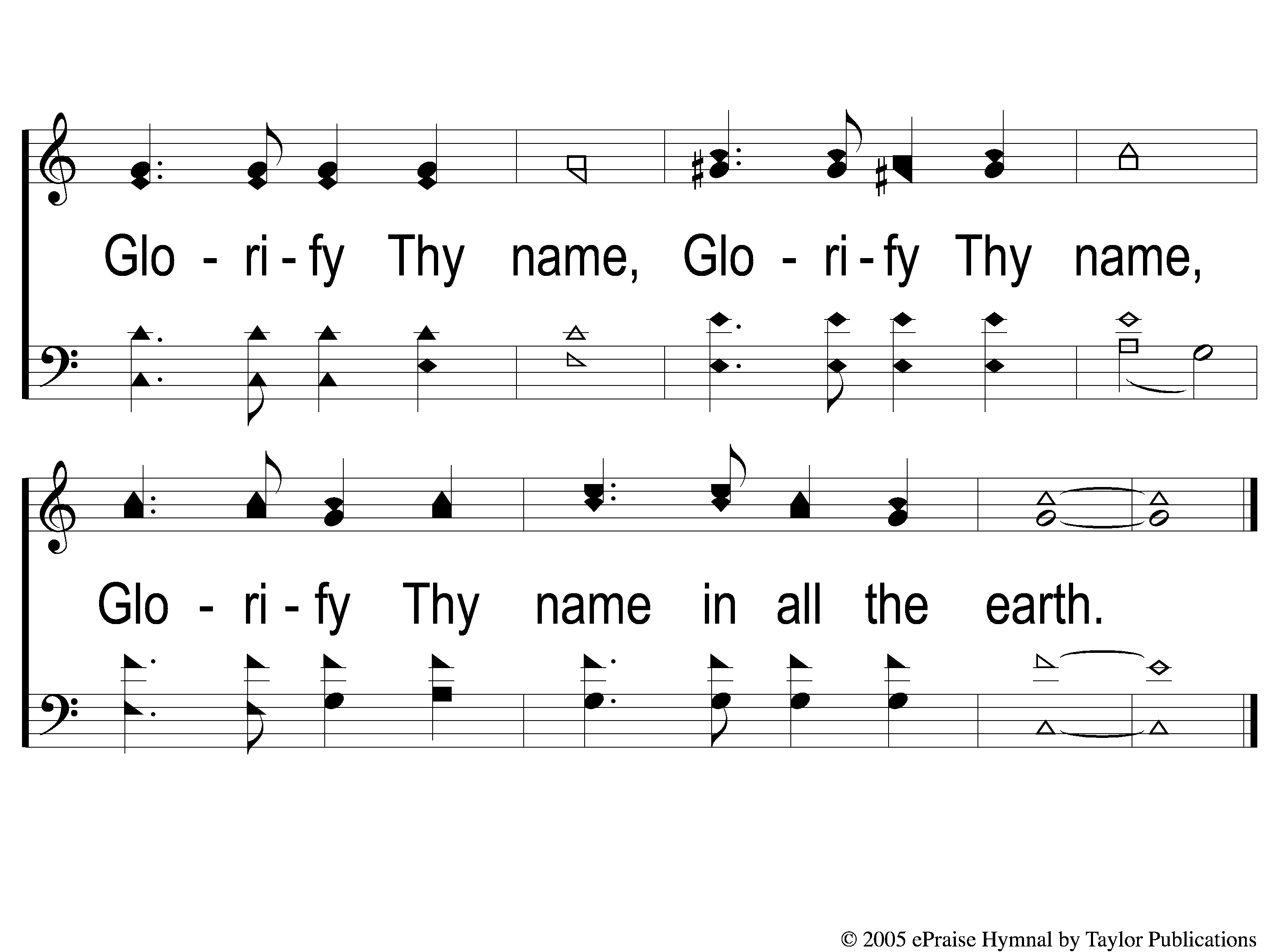 Glorify Thy Name
77
C Glorify Thy Name
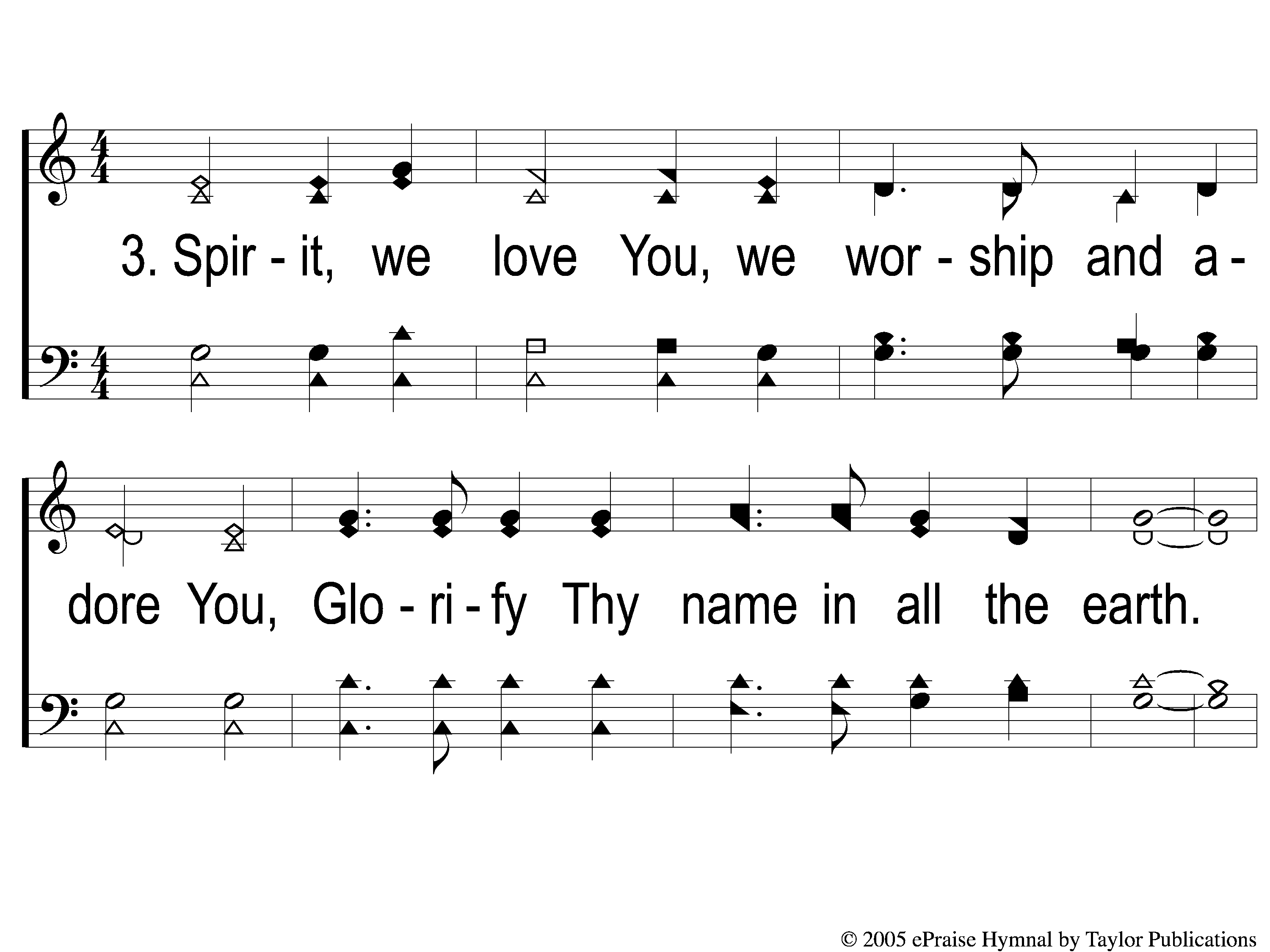 Glorify Thy Name
77
3 Glorify Thy Name
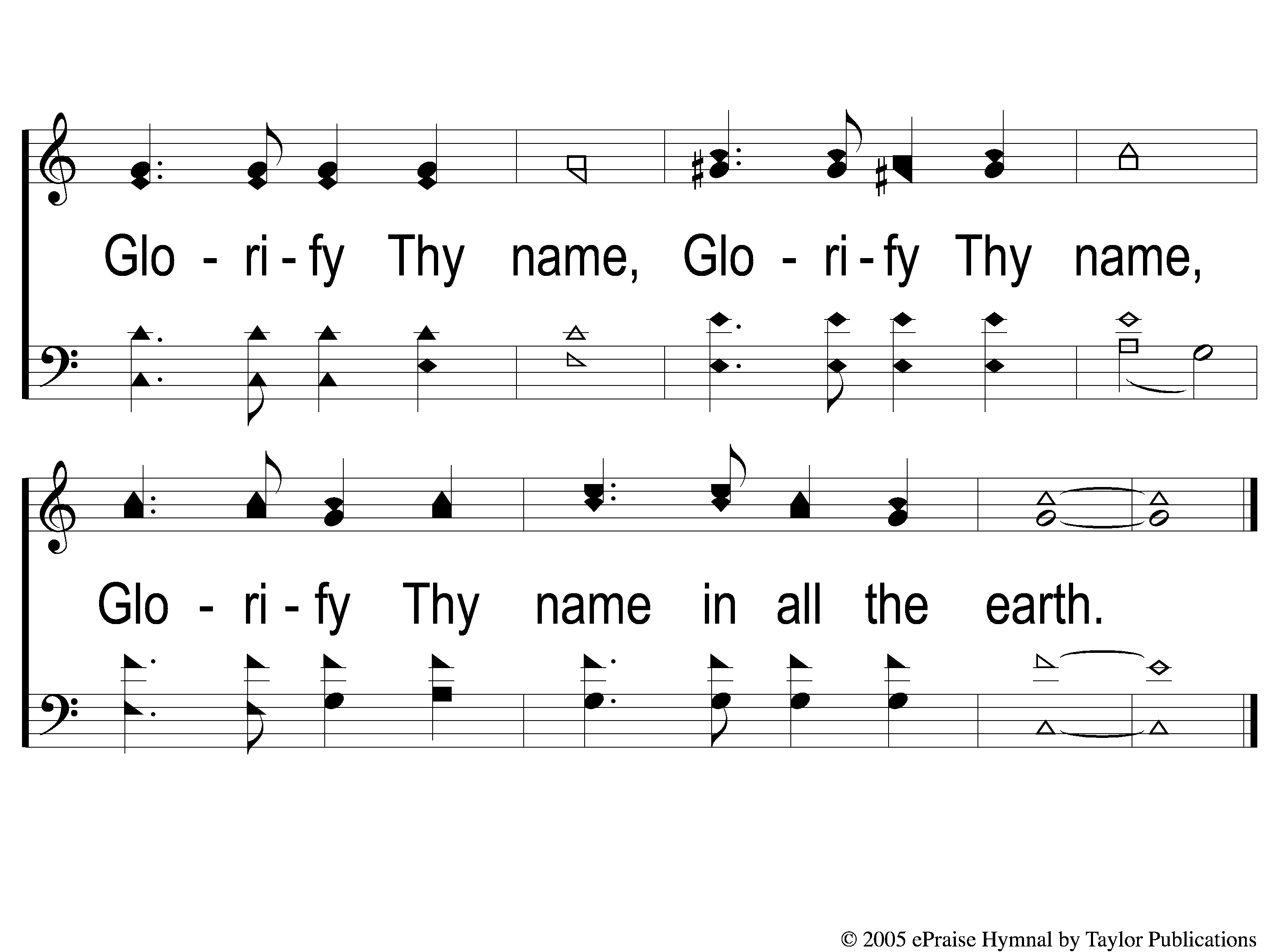 Glorify Thy Name
77
C Glorify Thy Name
WELCOME
THANKS FOR JOINING US!
SONG:
He’s My King
#166
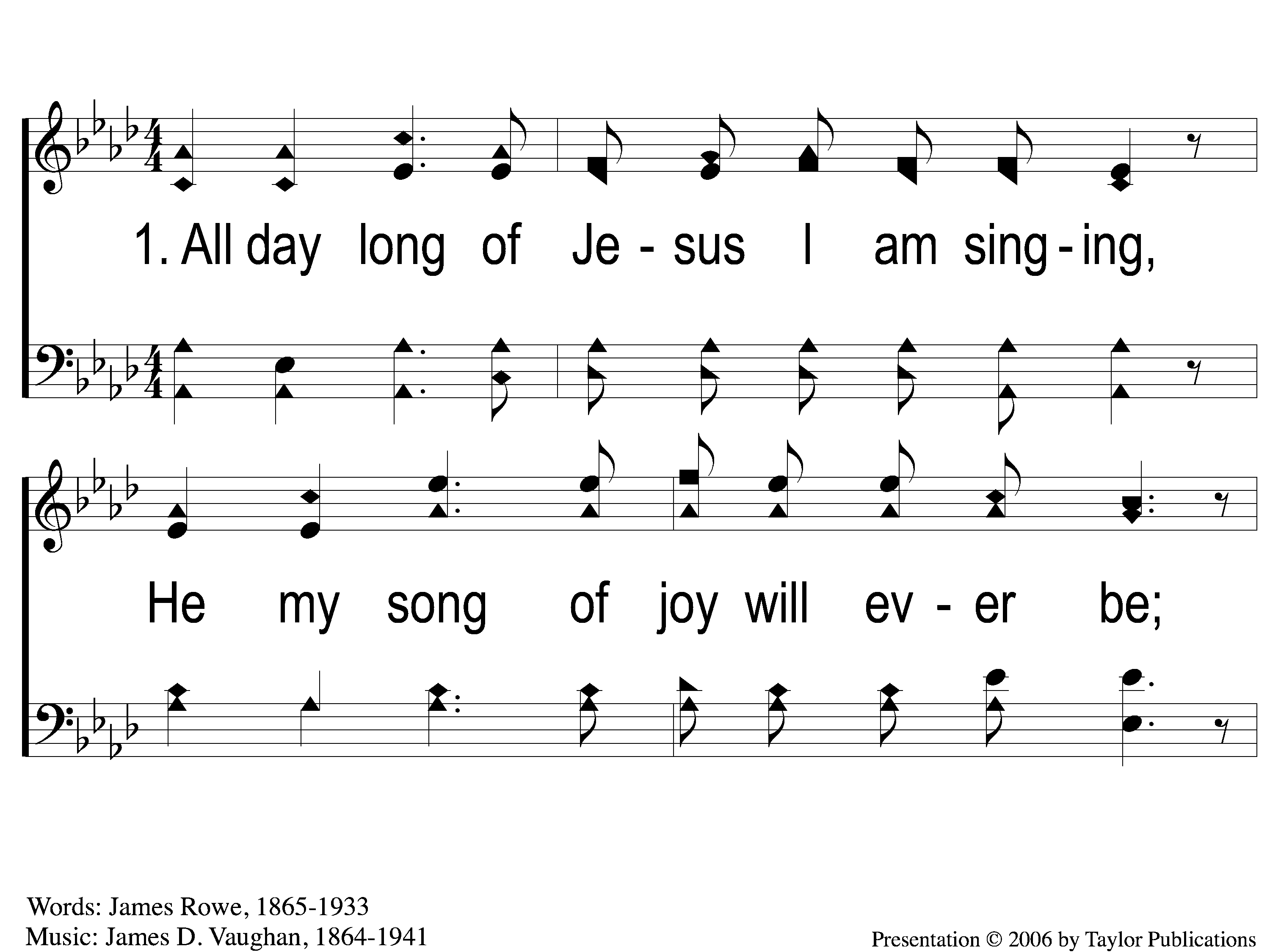 He’s My King
166
1-1 He’s My King
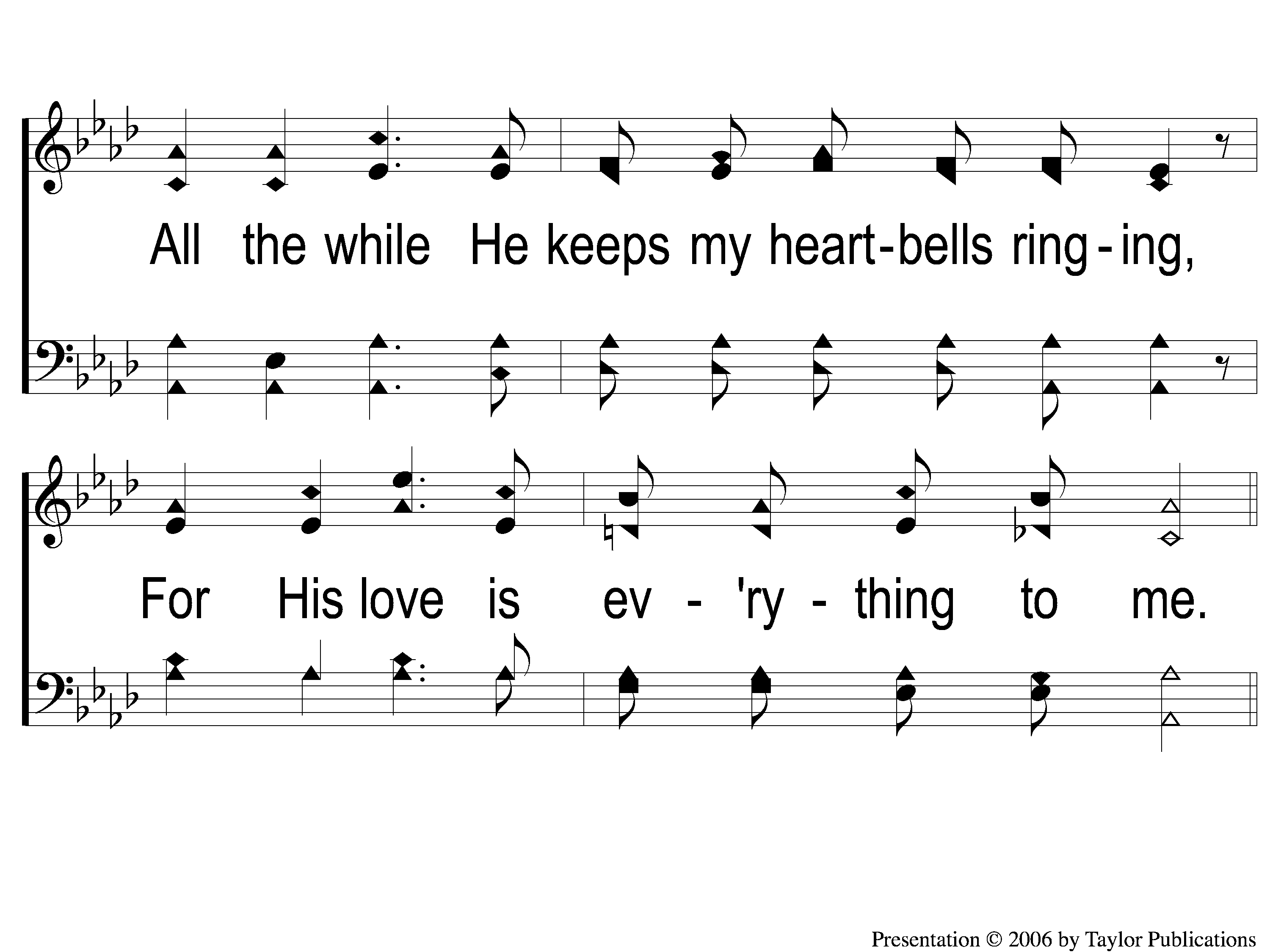 He’s My King
166
1-2 He’s My King
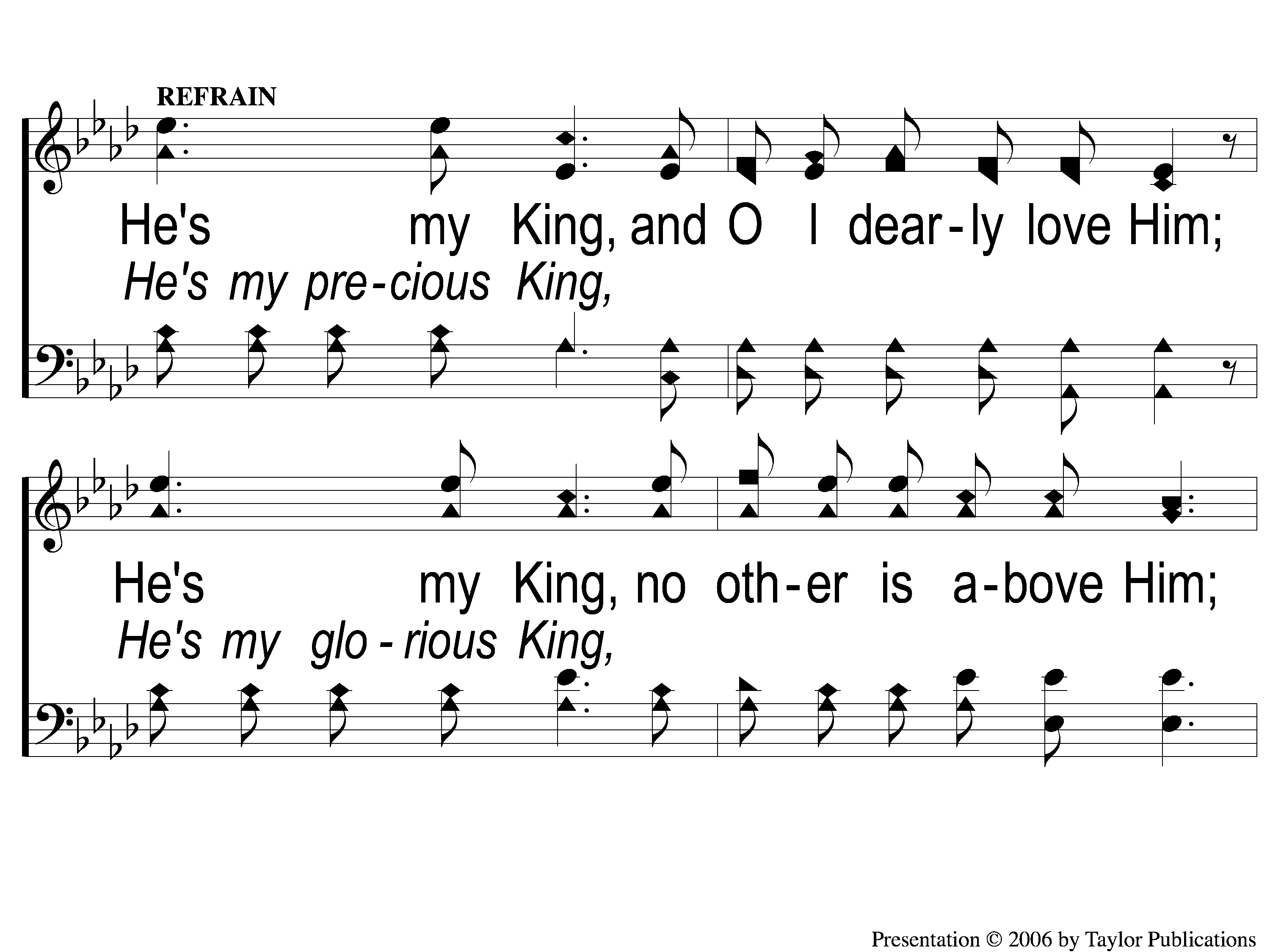 He’s My King
166
C-1 He’s My King
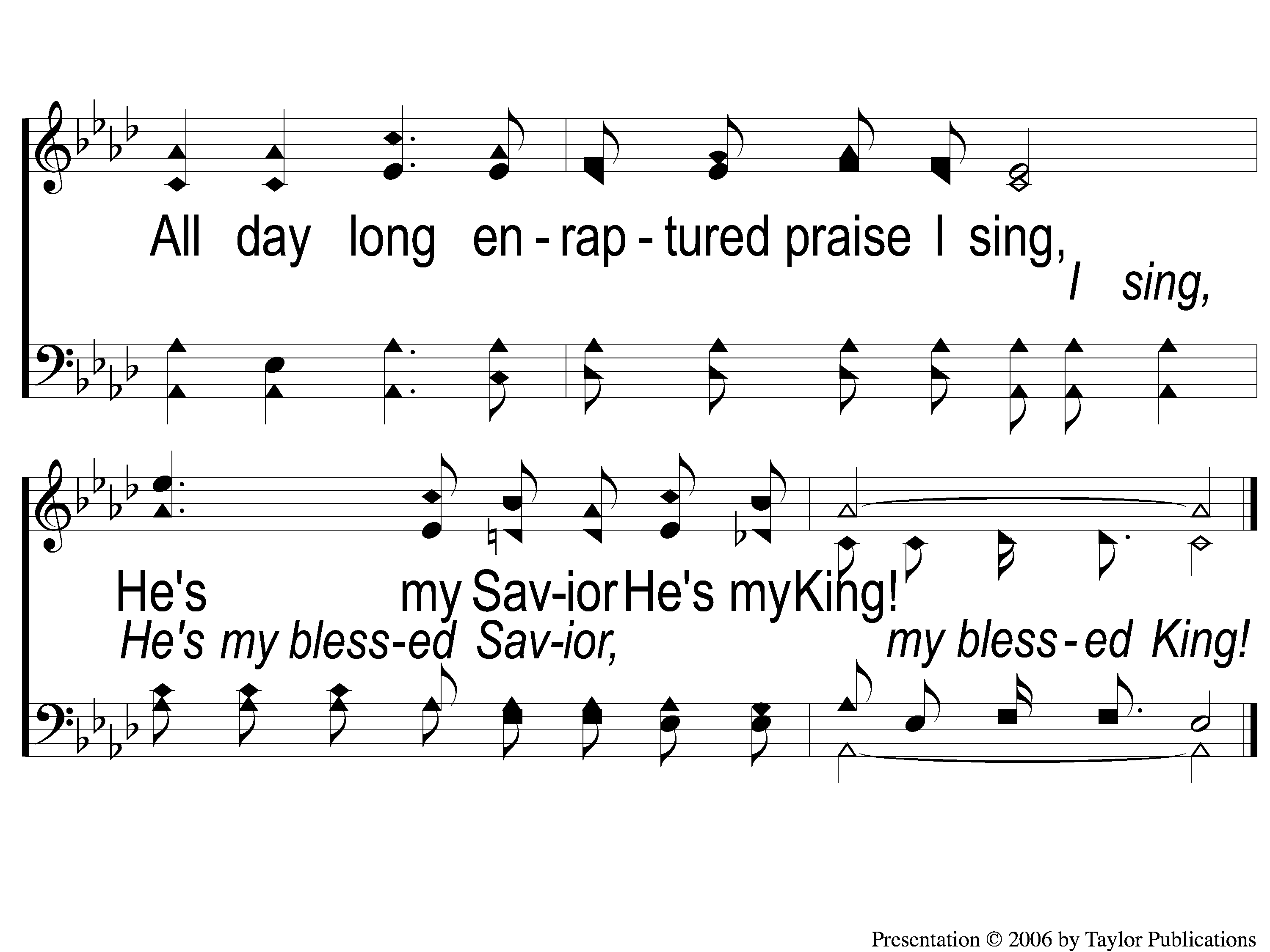 He’s My King
166
C-2 He’s My King
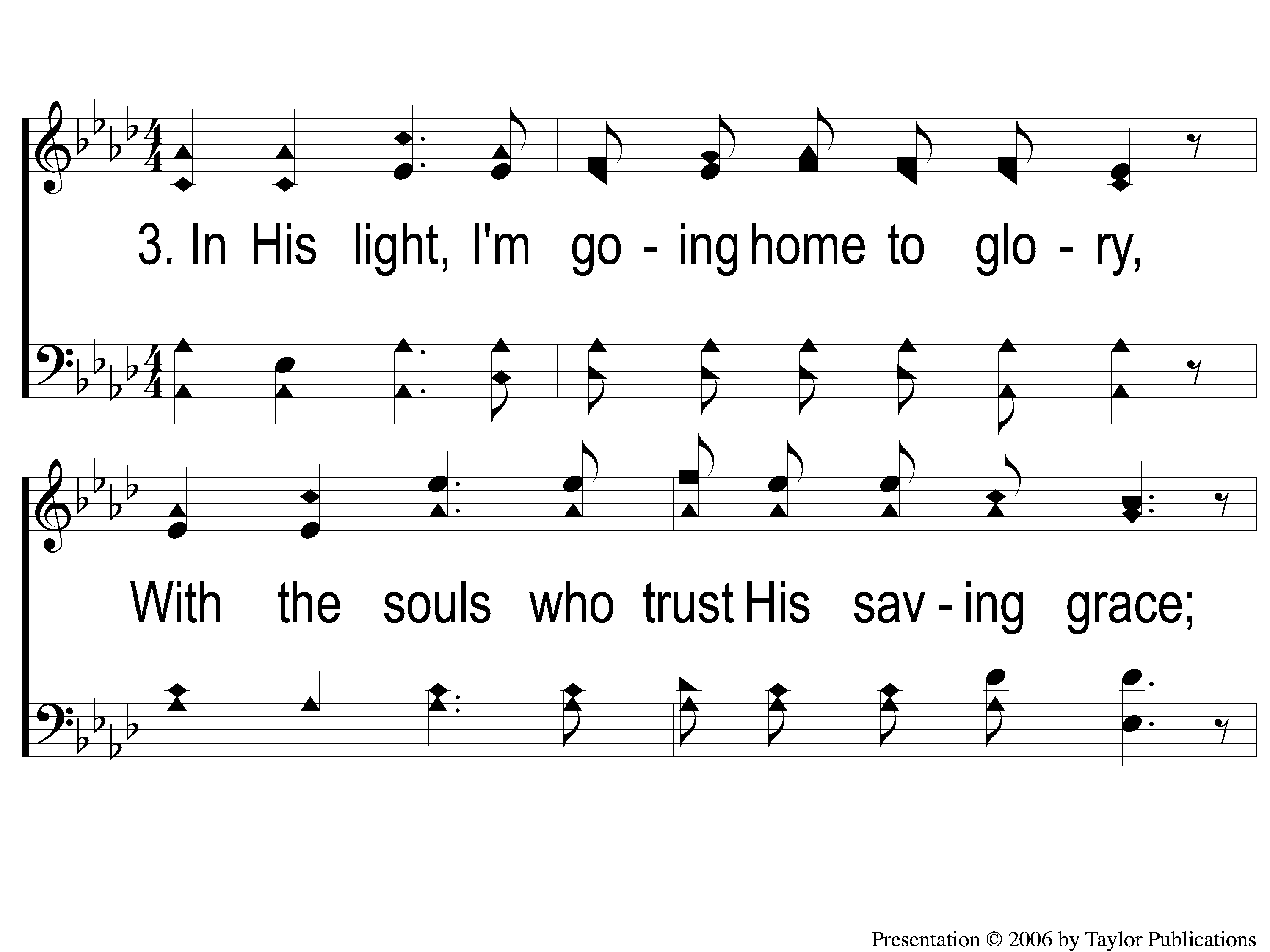 He’s My King
166
3-1 He’s My King
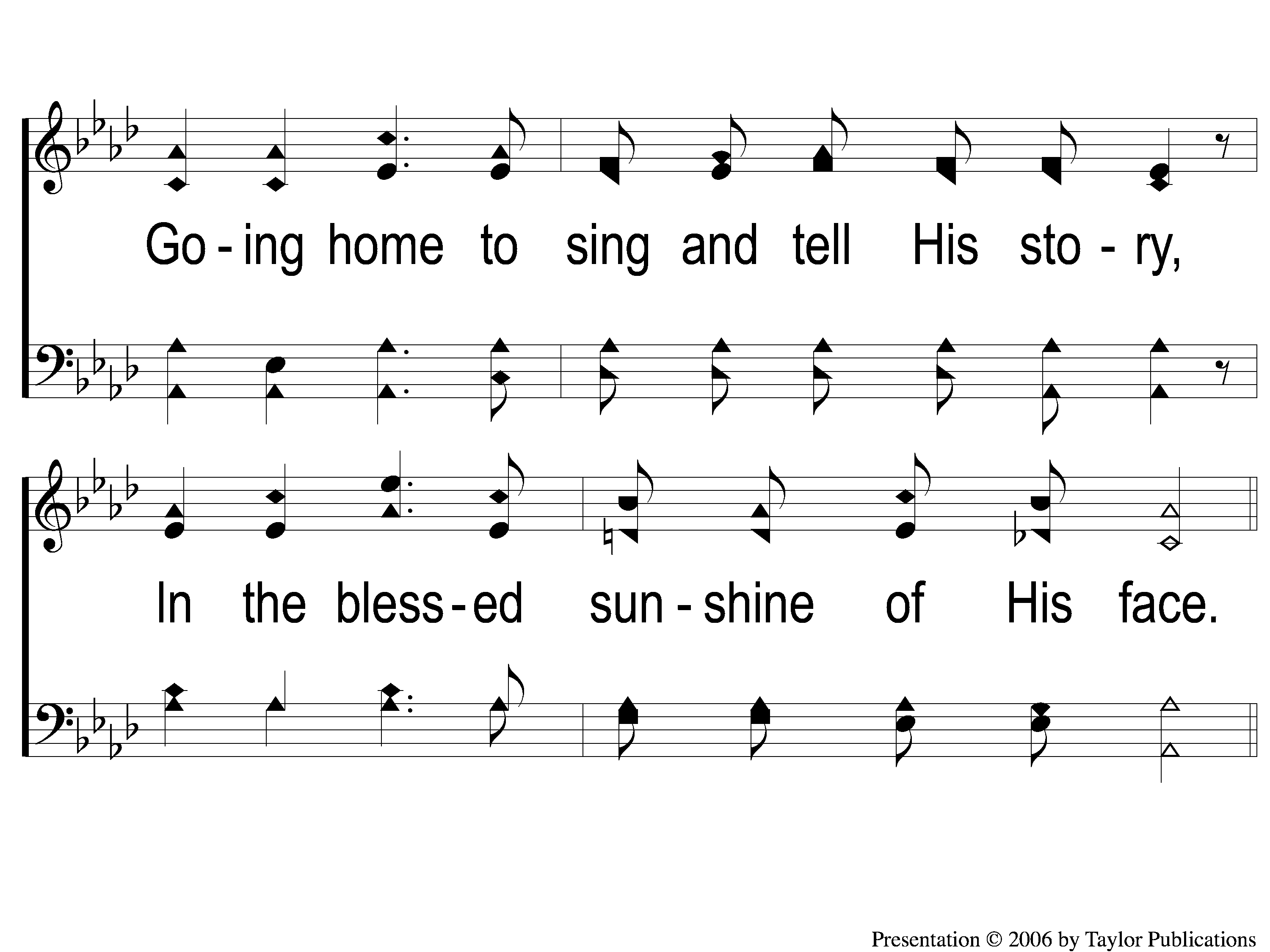 He’s My King
166
3-2 He’s My King
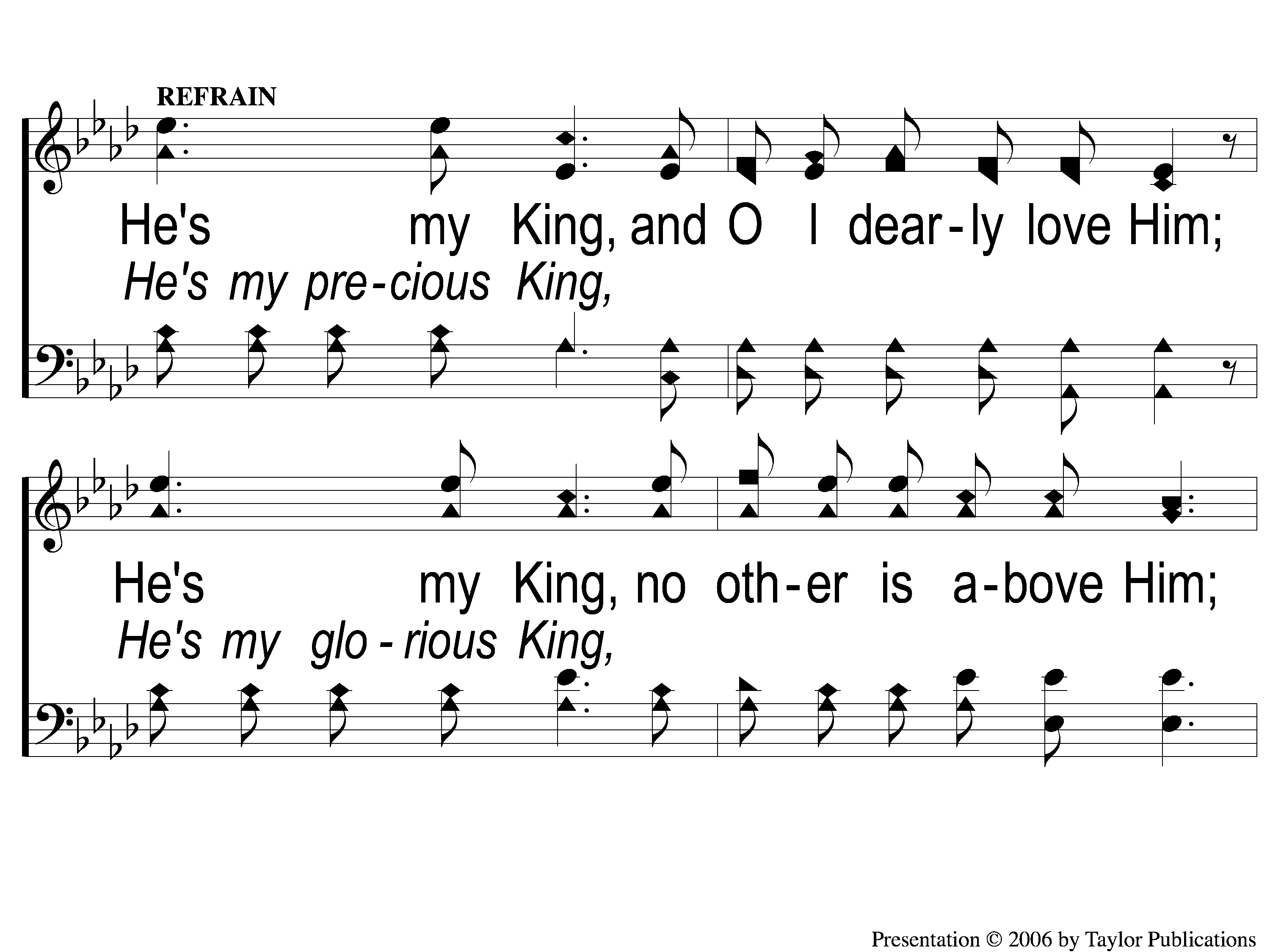 He’s My King
166
C-1 He’s My King
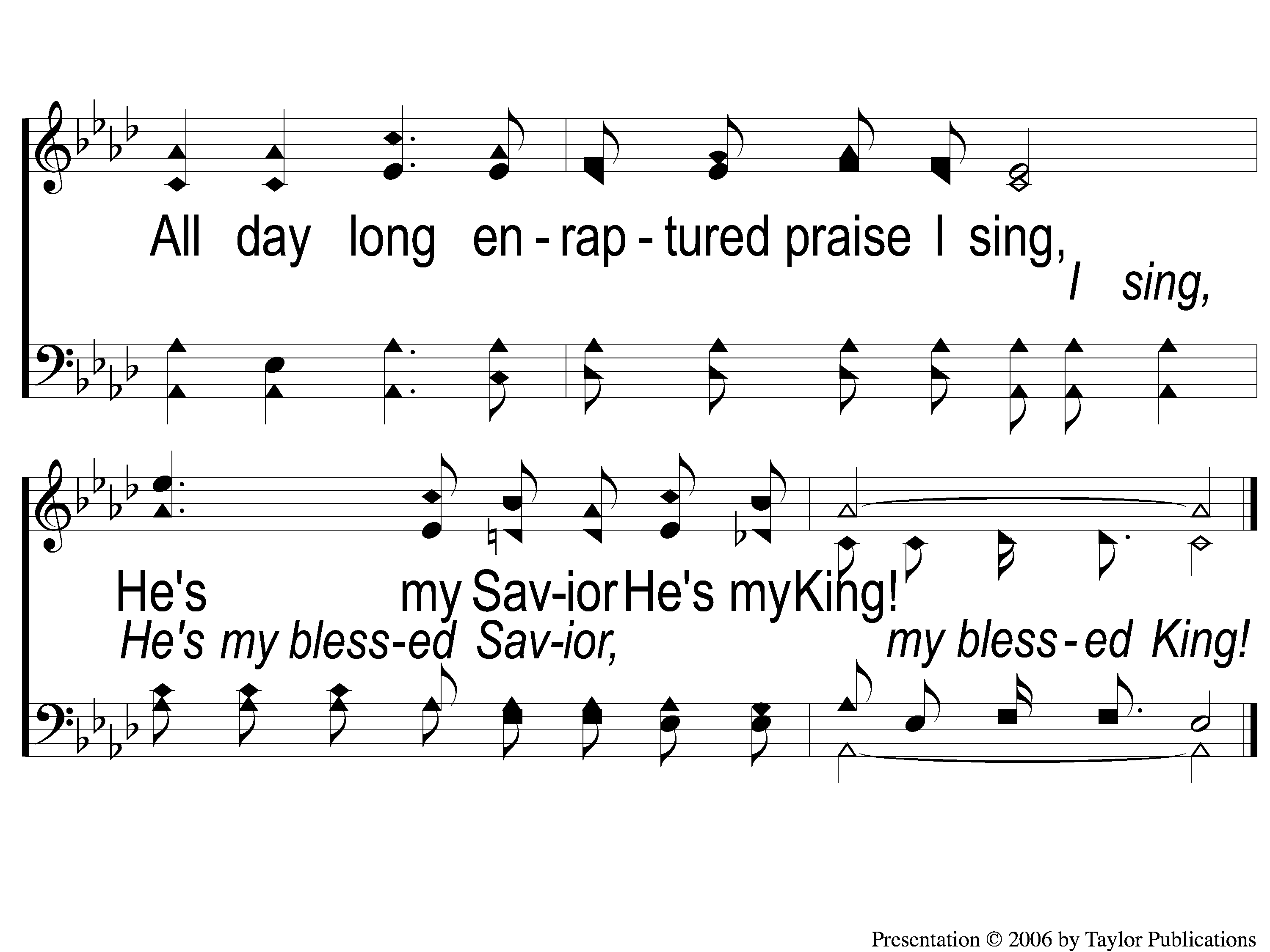 He’s My King
166
C-2 He’s My King
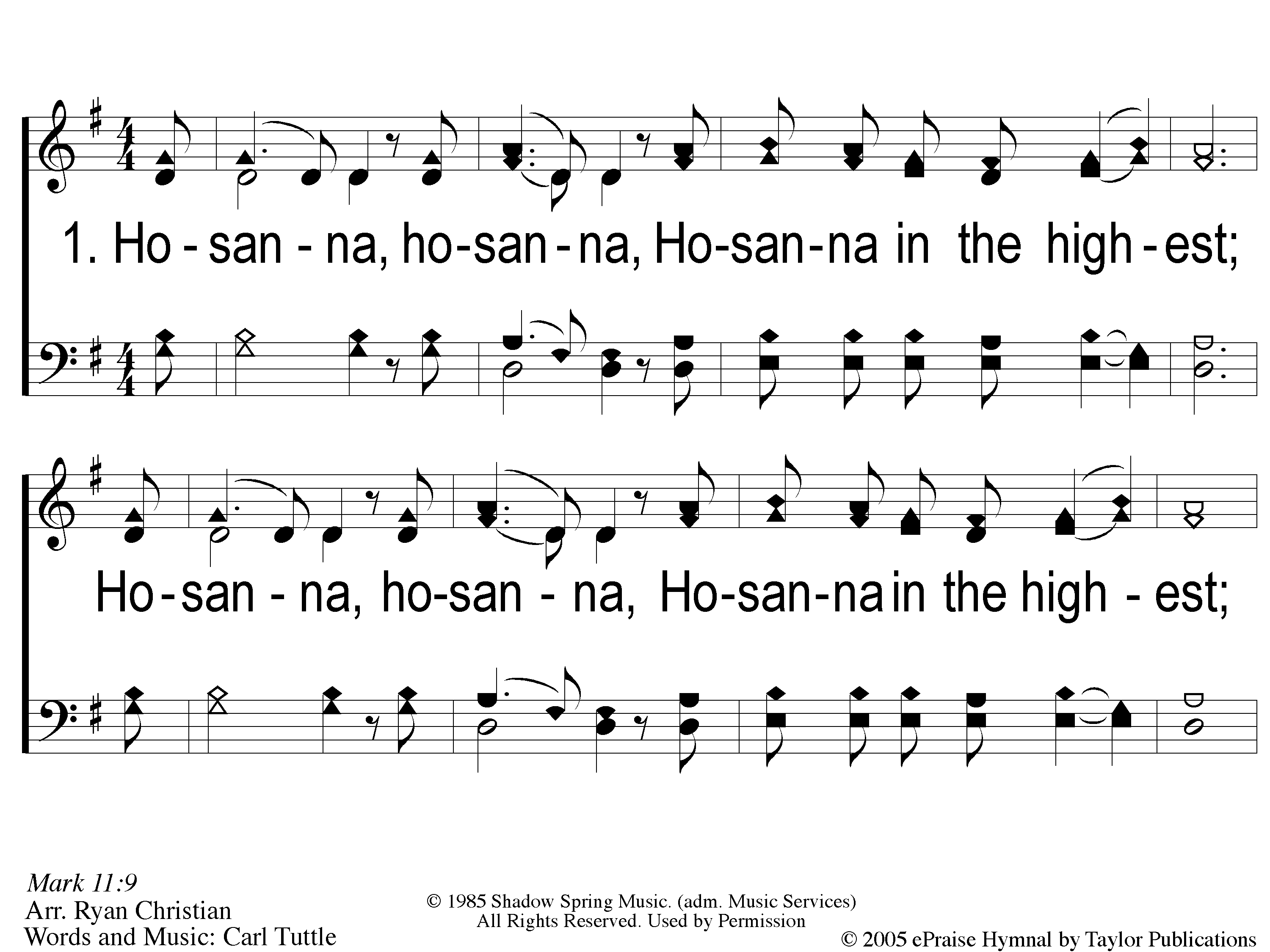 Hosanna
167
1 Hosanna
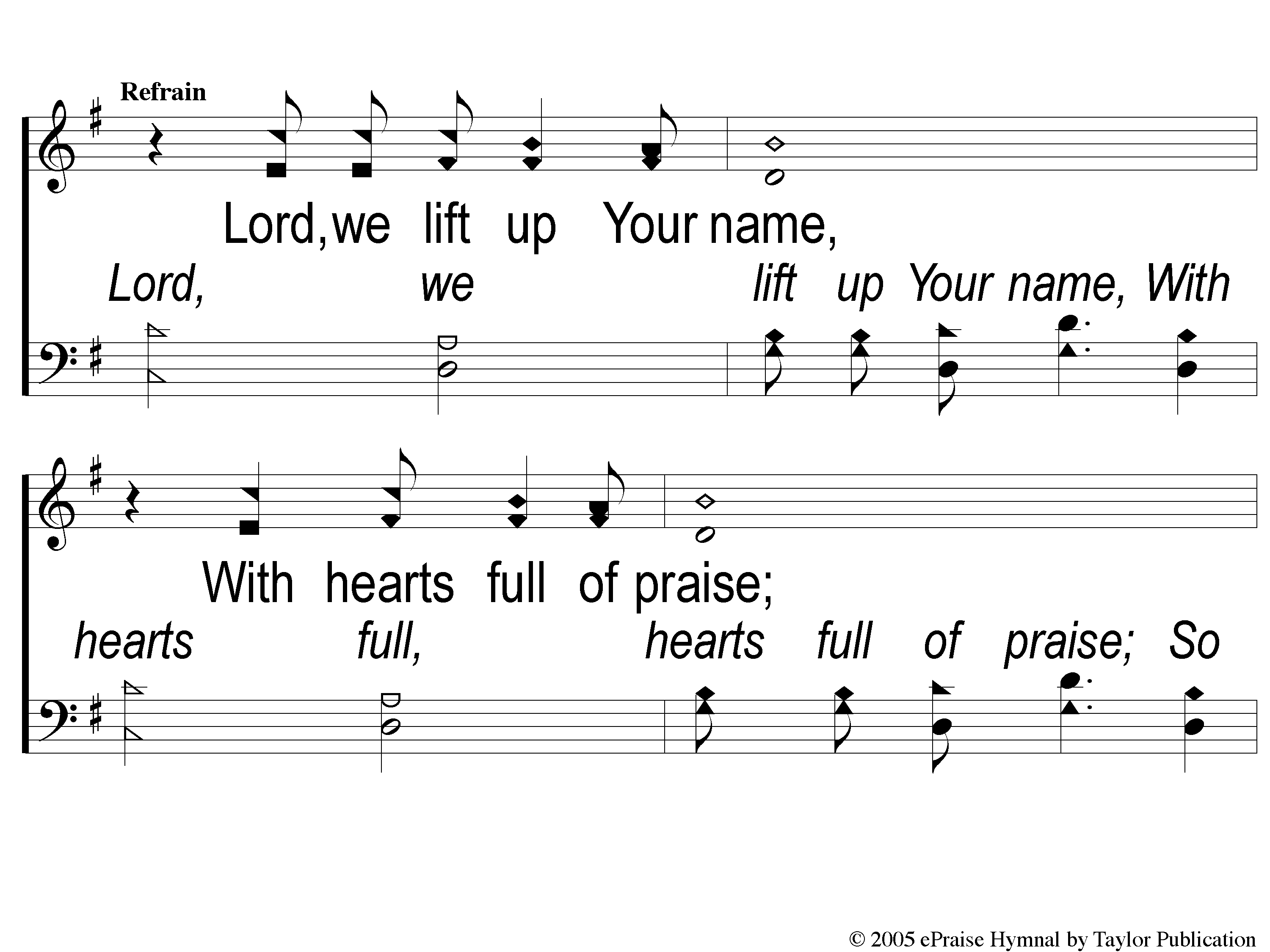 Hosanna
167
C-1 Hosanna
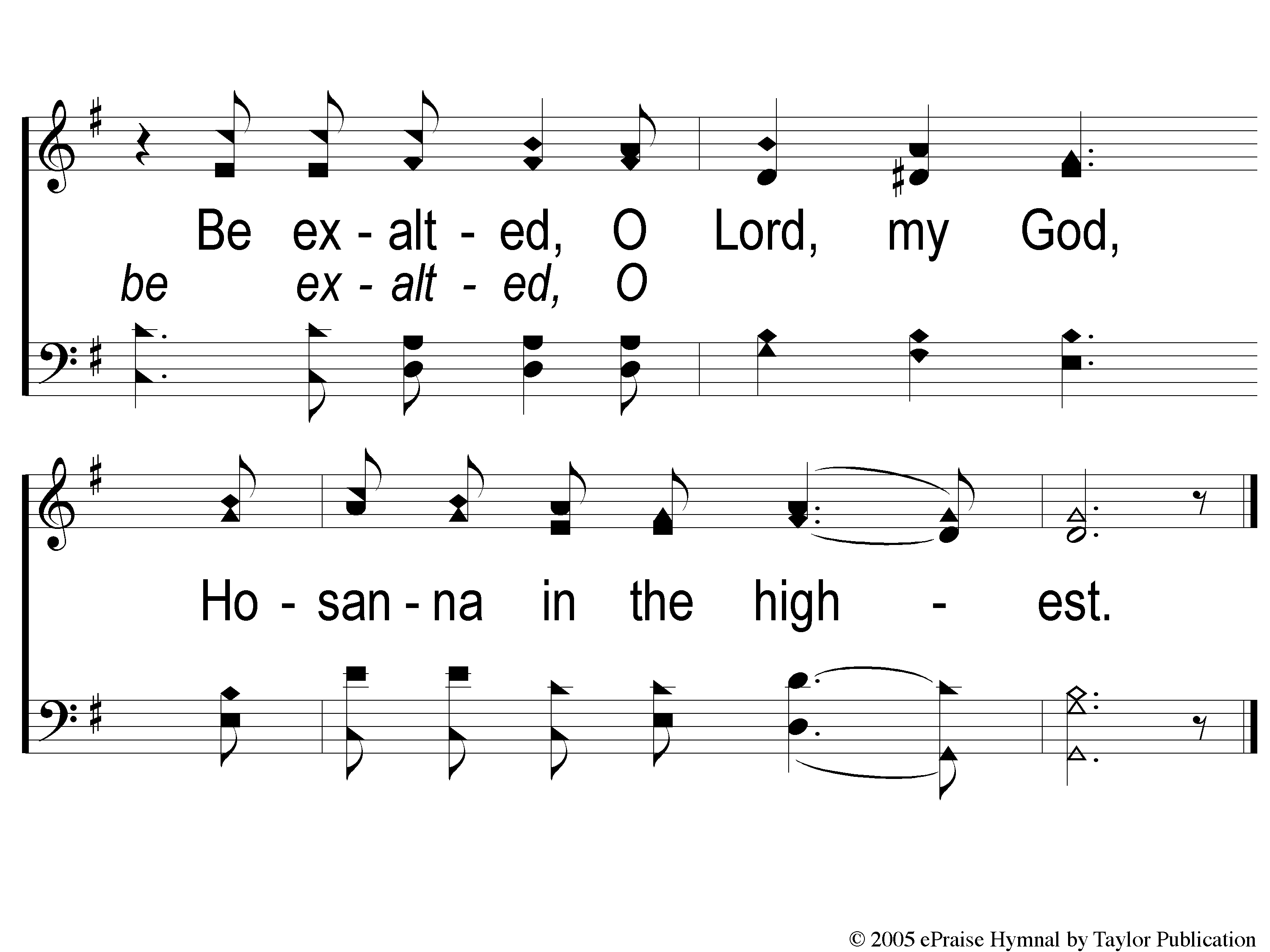 Hosanna
167
C-2 Hosanna
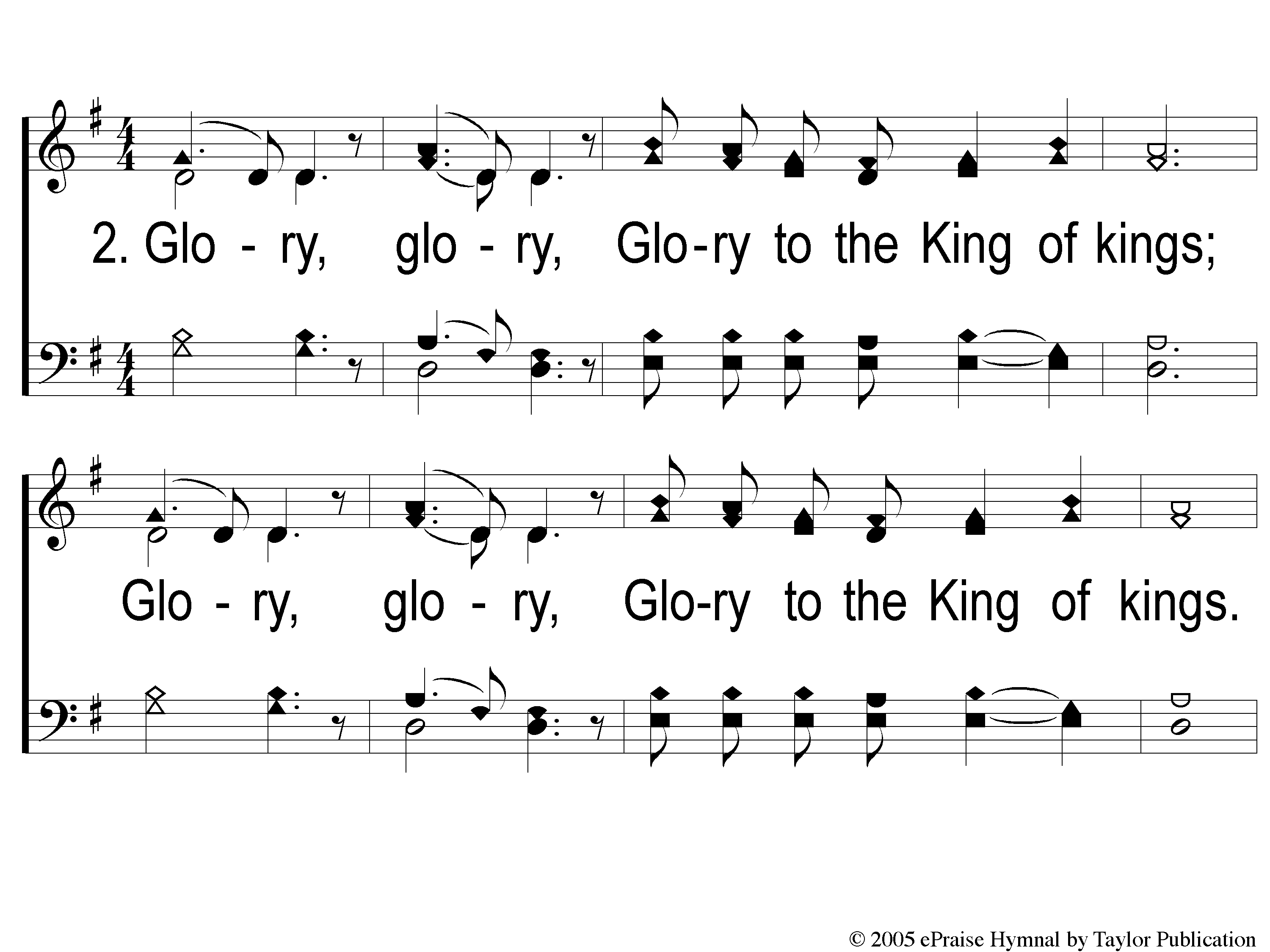 Hosanna
167
2 Hosanna
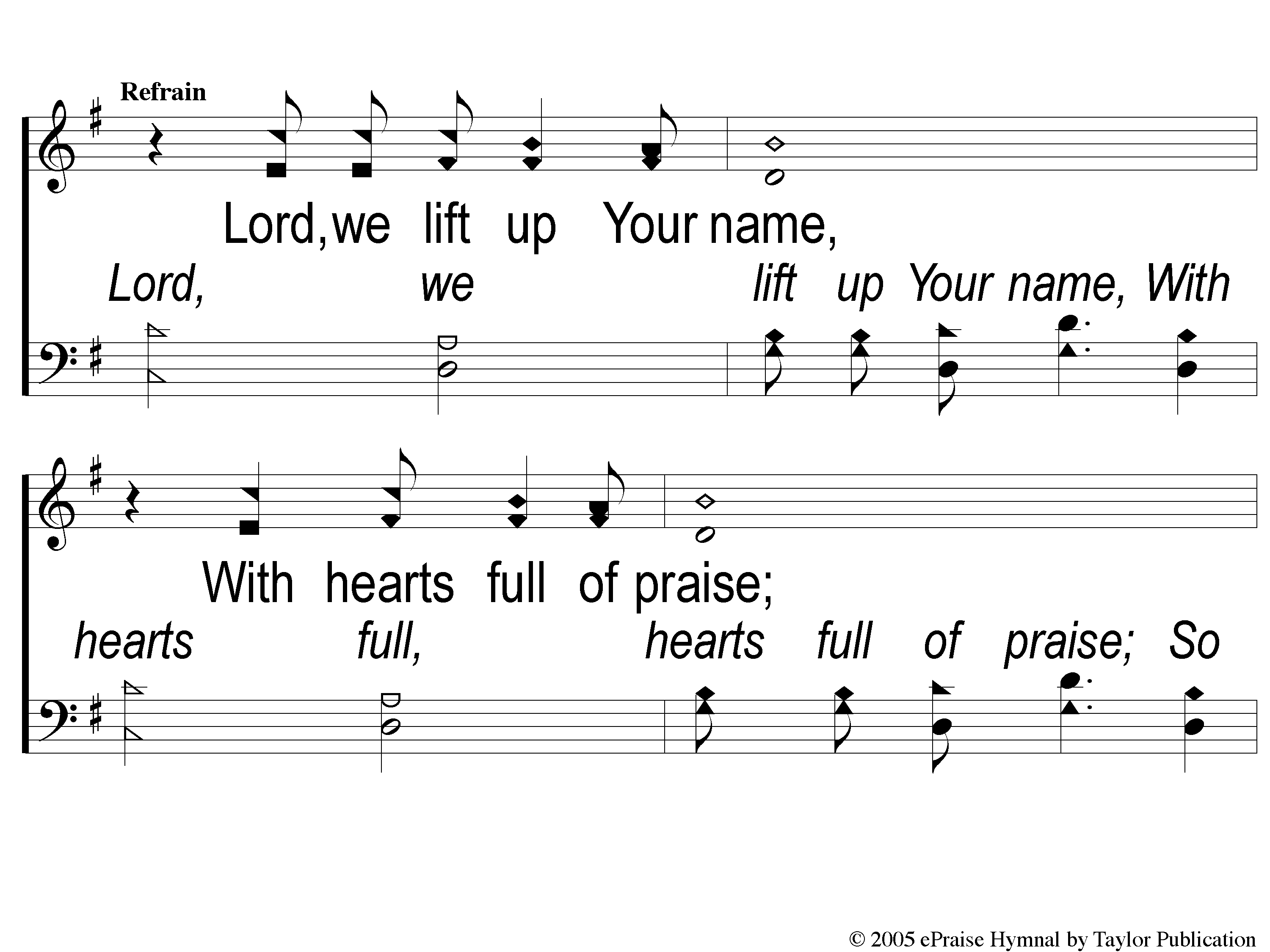 Hosanna
167
C-1 Hosanna
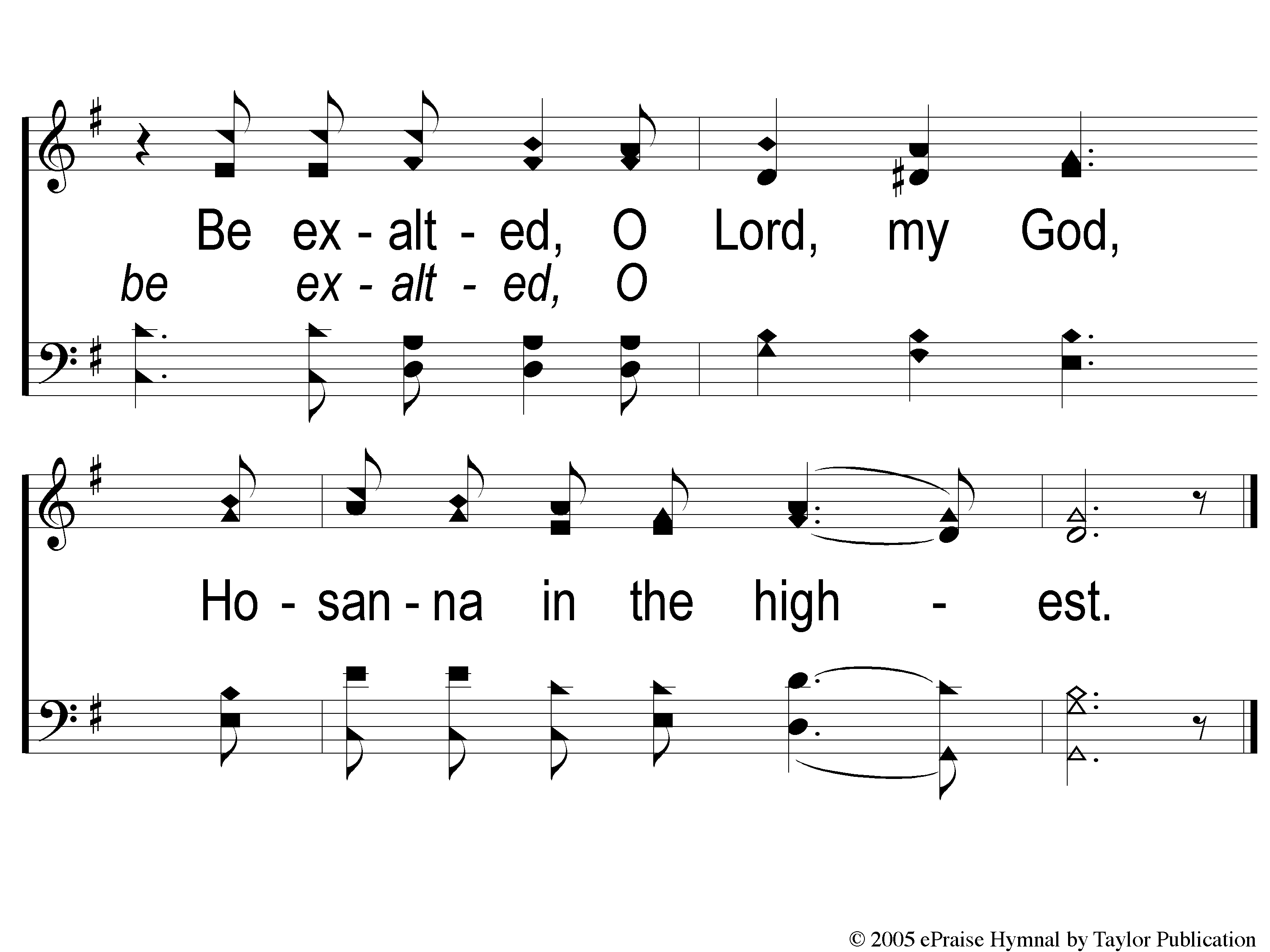 Hosanna
167
C-2 Hosanna
SONG:
Hosanna,
You’re My King
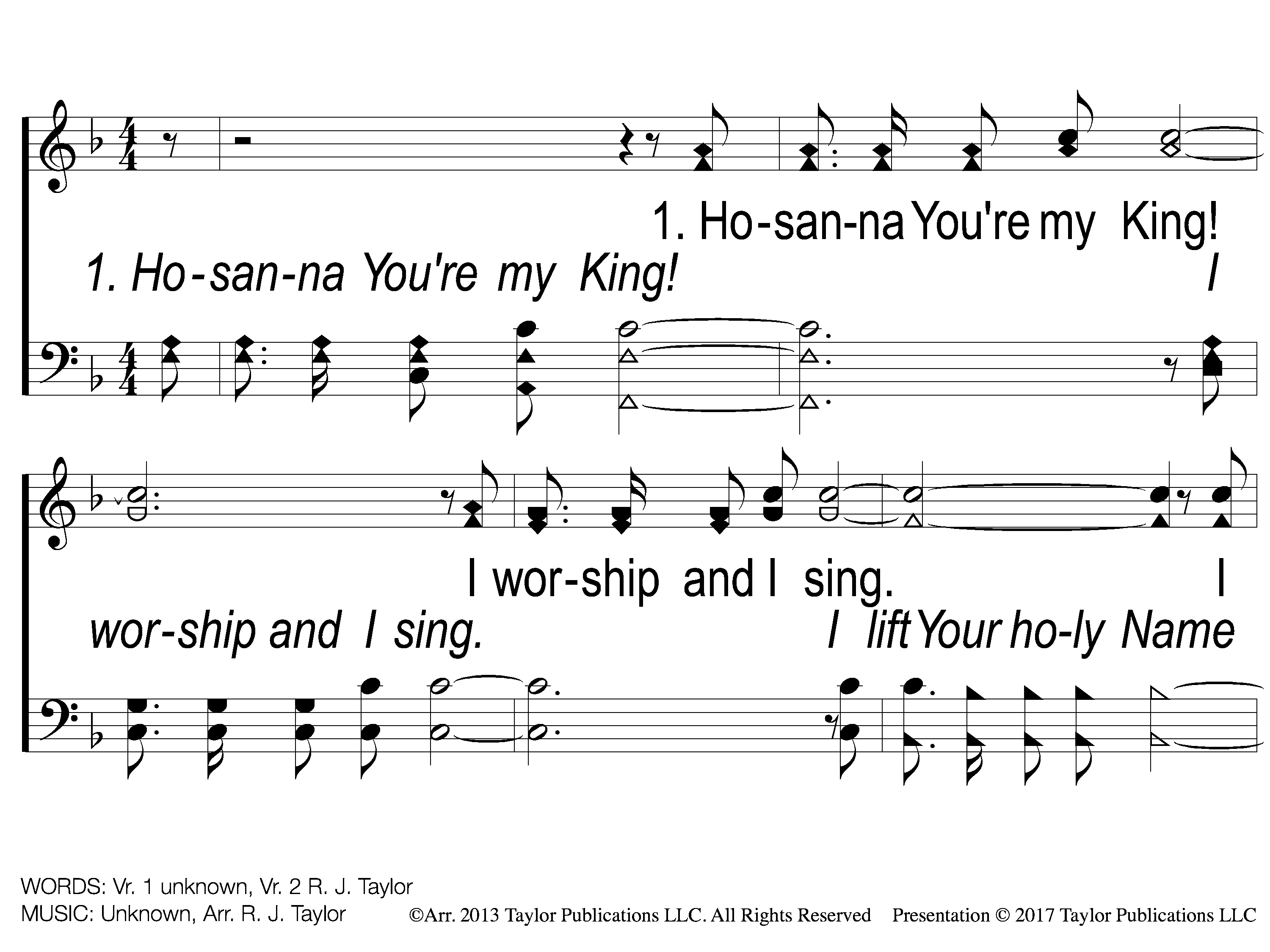 Hosanna, You’re My King
1-1 Hosanna you’re my King
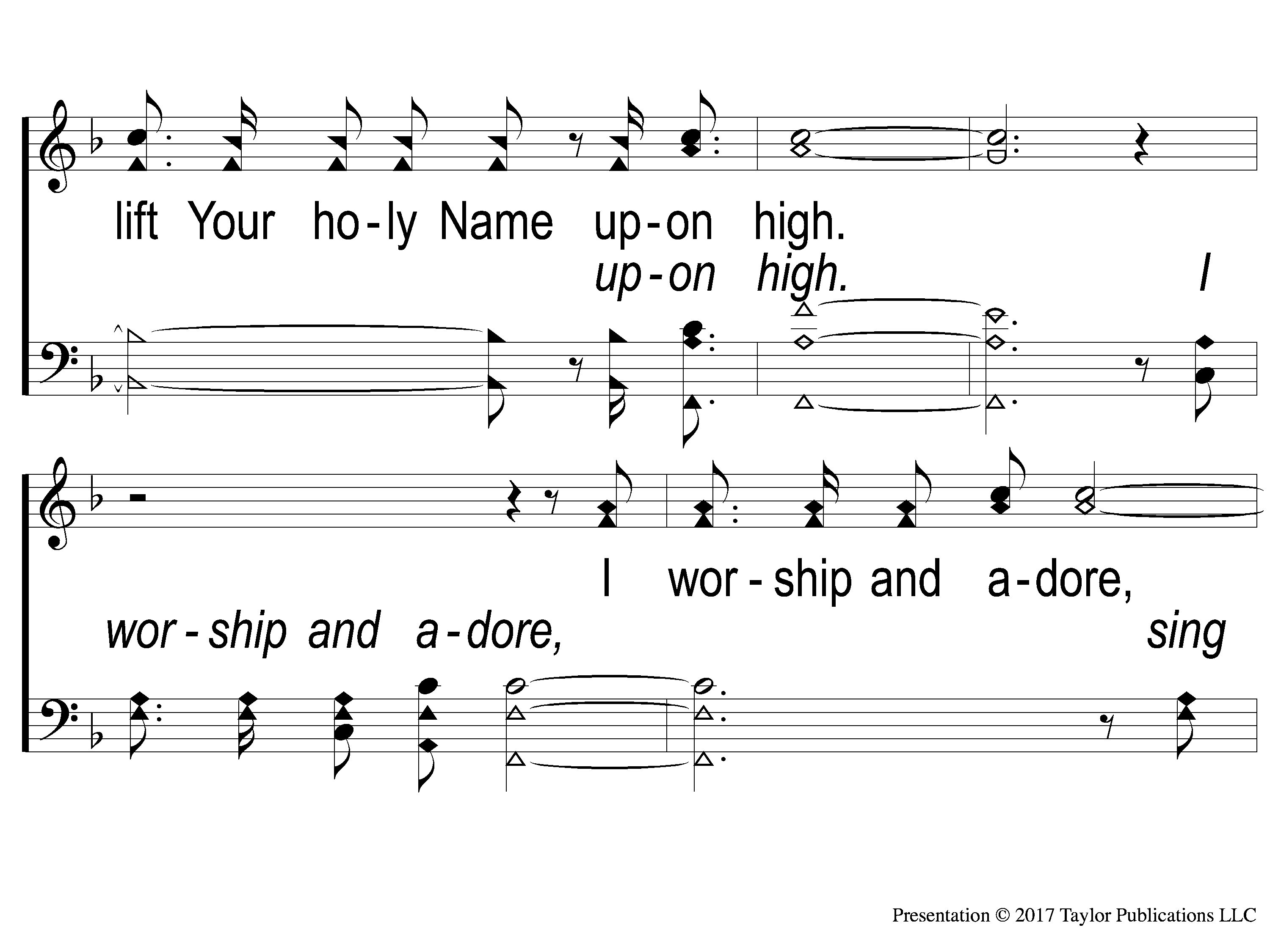 Hosanna, You’re My King
1-2 Hosanna you’re my King
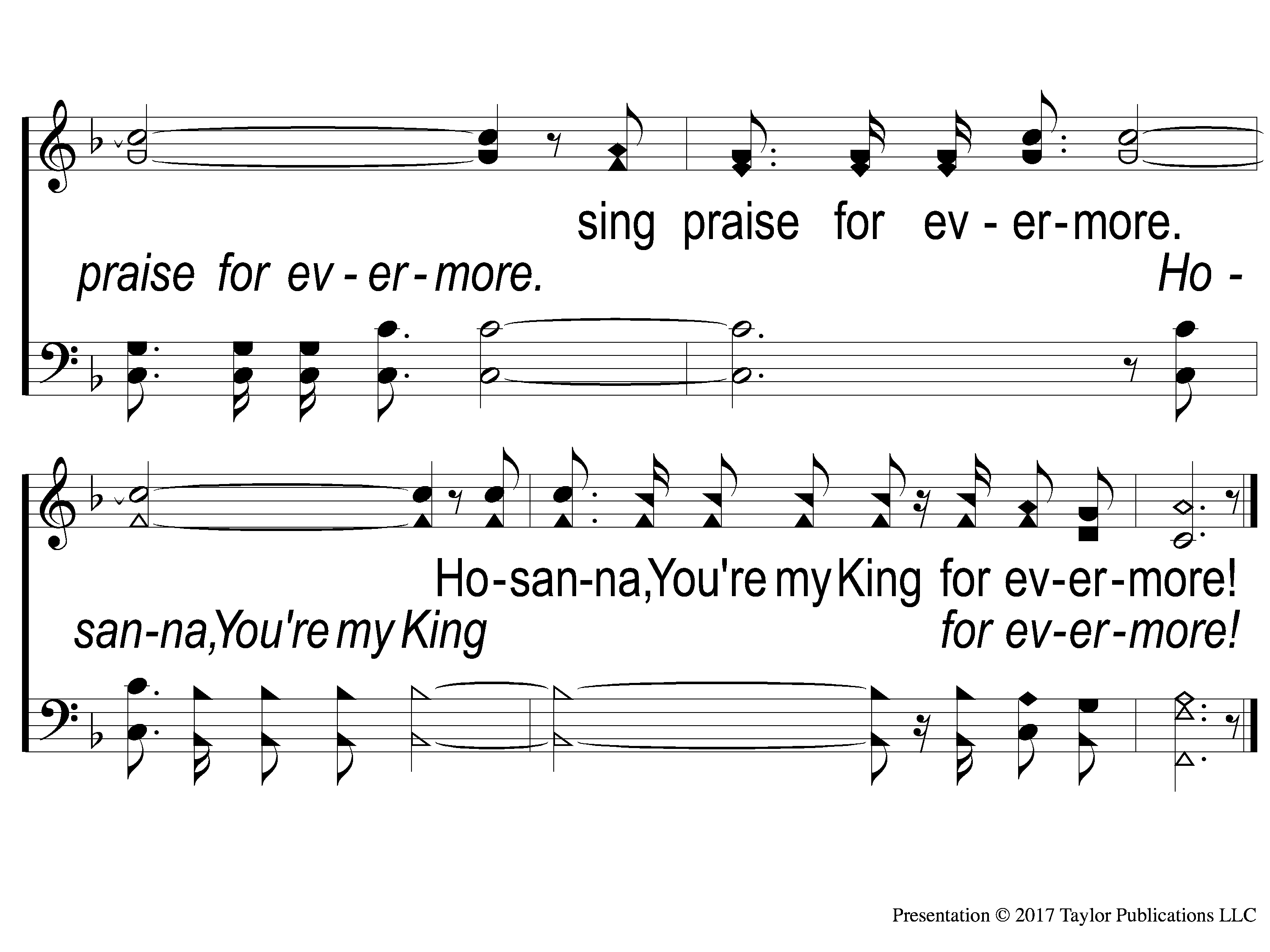 Hosanna, You’re My King
1-3 Hosanna you’re my King
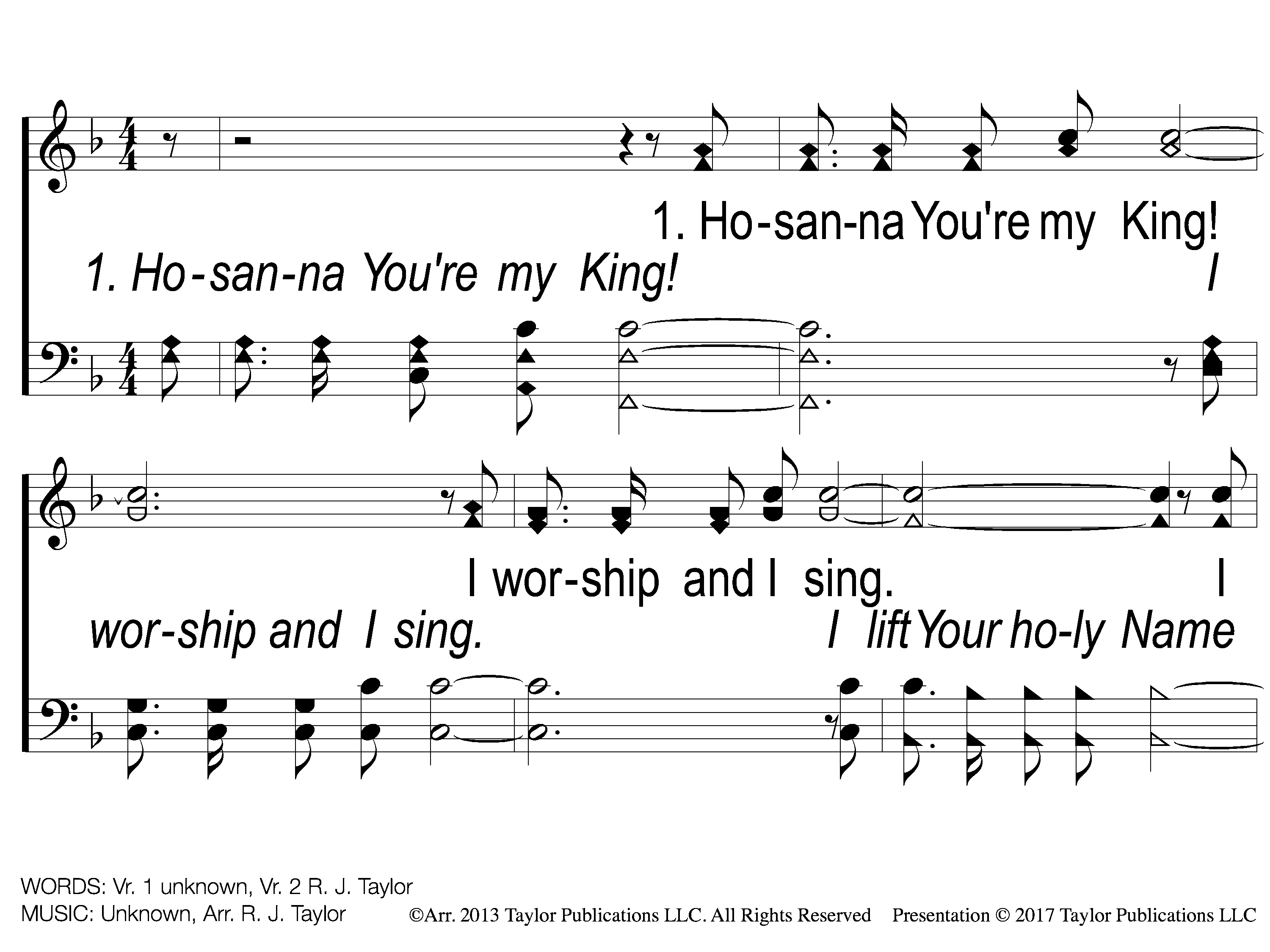 Hosanna, You’re My King
1-1 Hosanna you’re my King
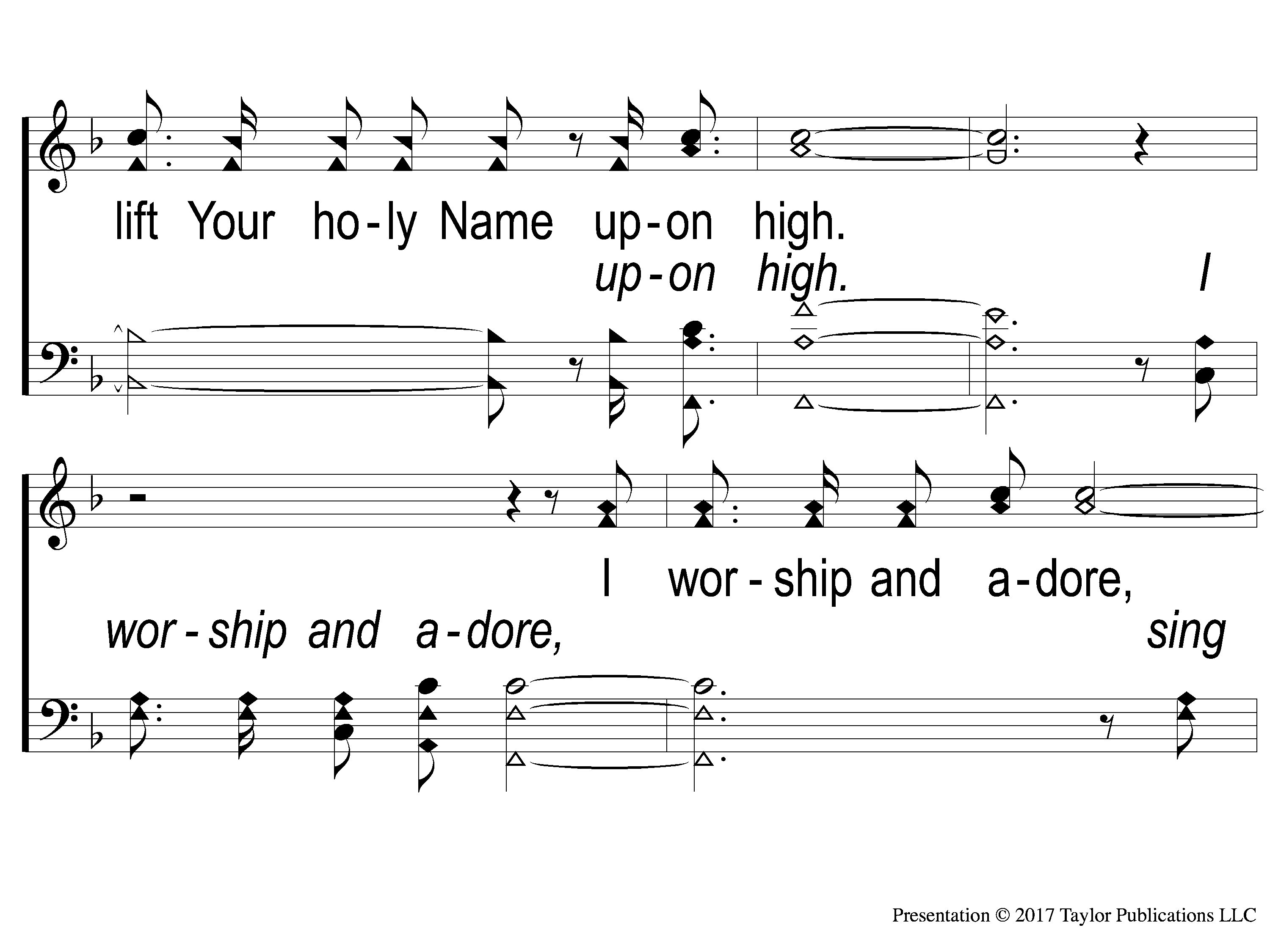 Hosanna, You’re My King
1-2 Hosanna you’re my King
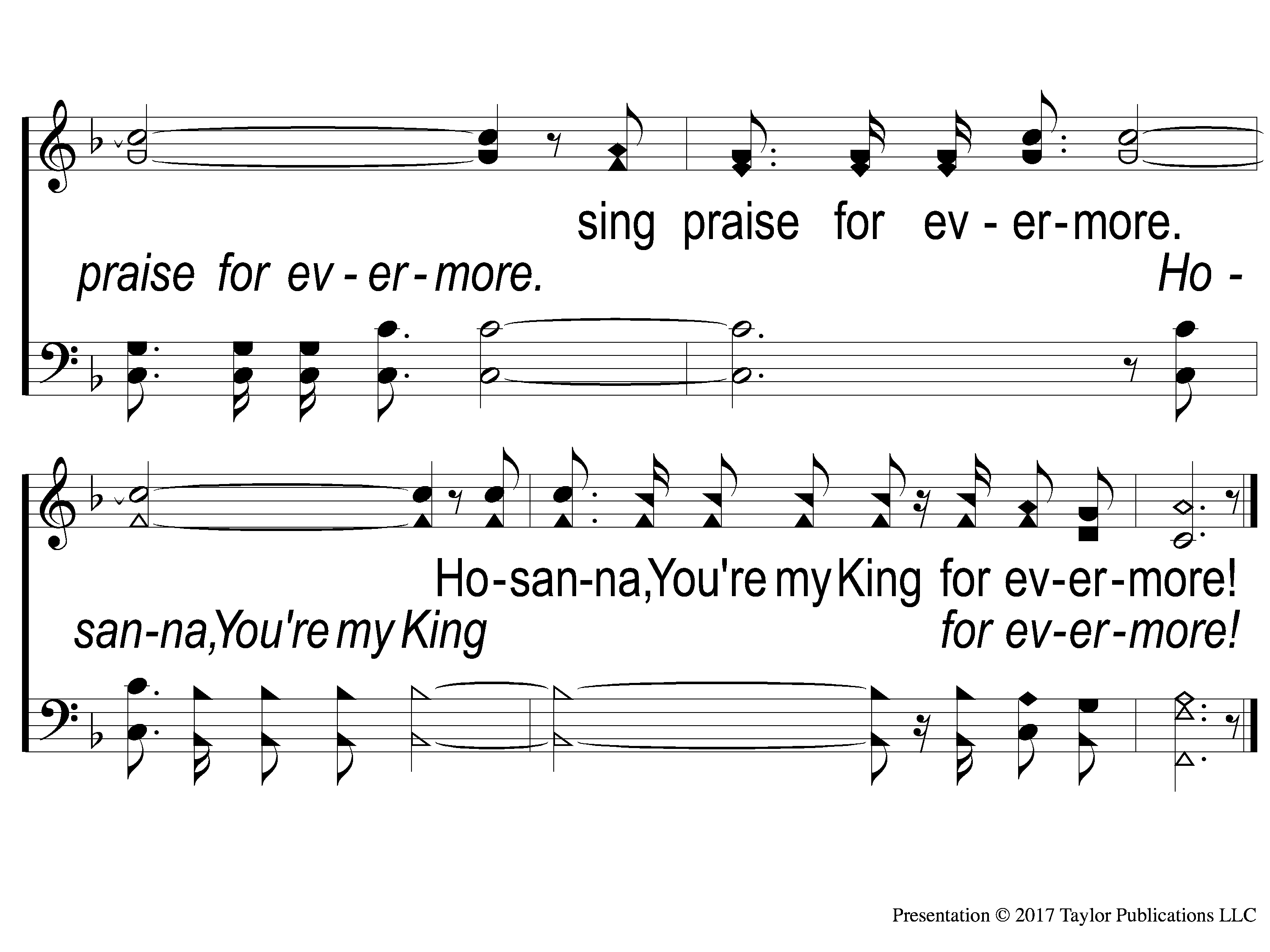 Hosanna, You’re My King
1-3 Hosanna you’re my King
SONG:
I Walk With The King
#550
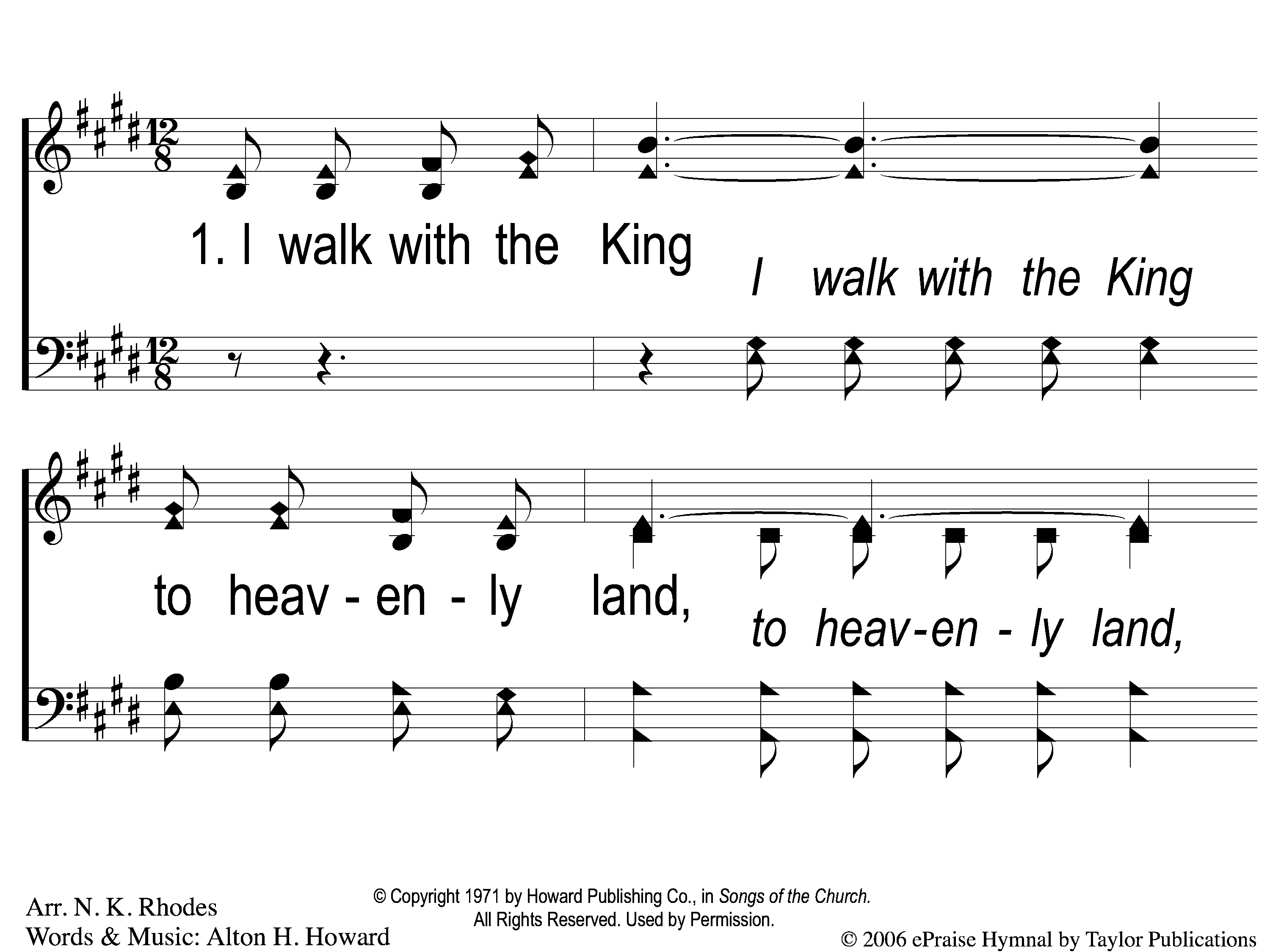 I Walk With The King
550
1-1 I Walk With the King
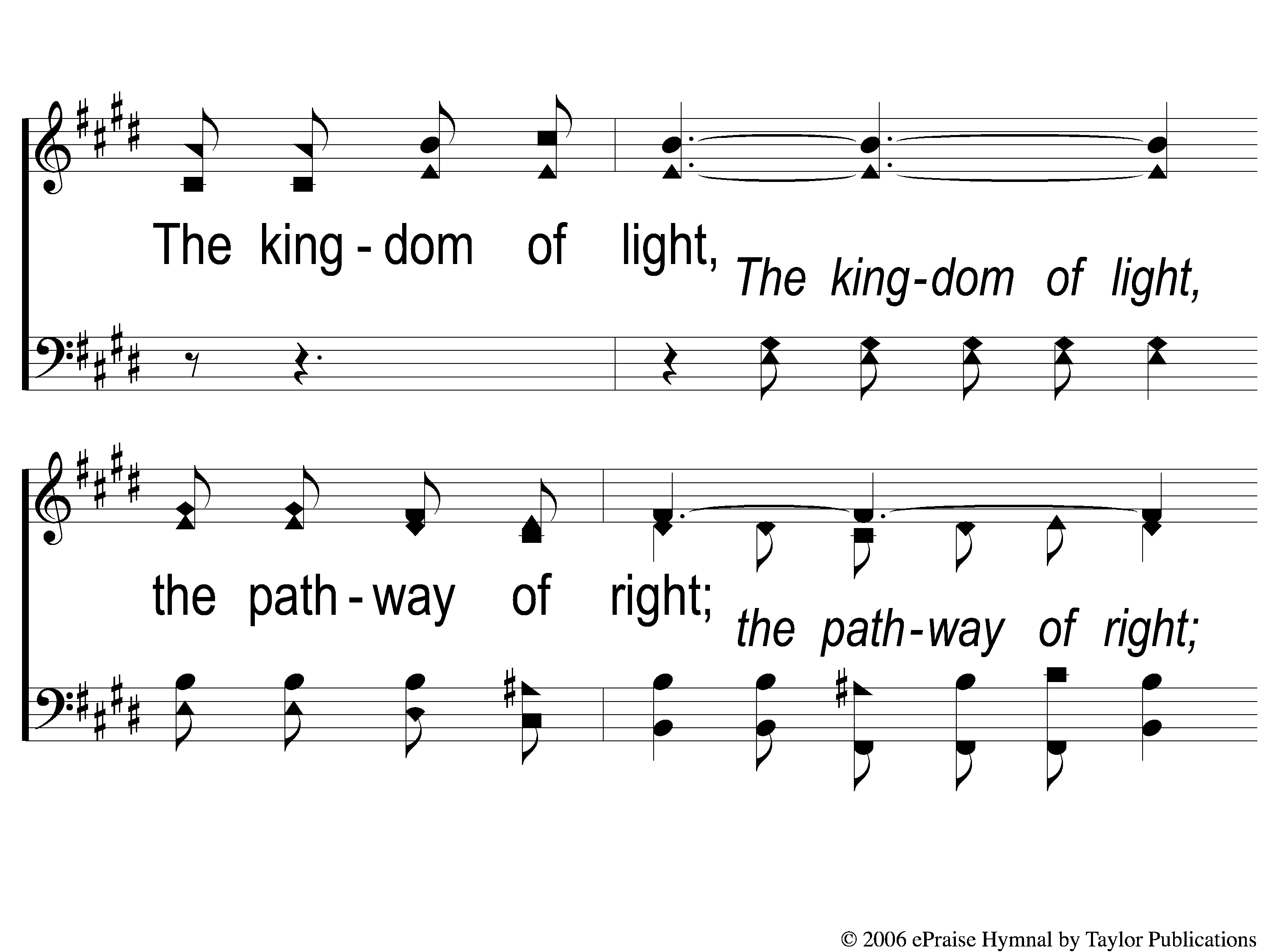 I Walk With The King
550
1-2 I Walk With the King
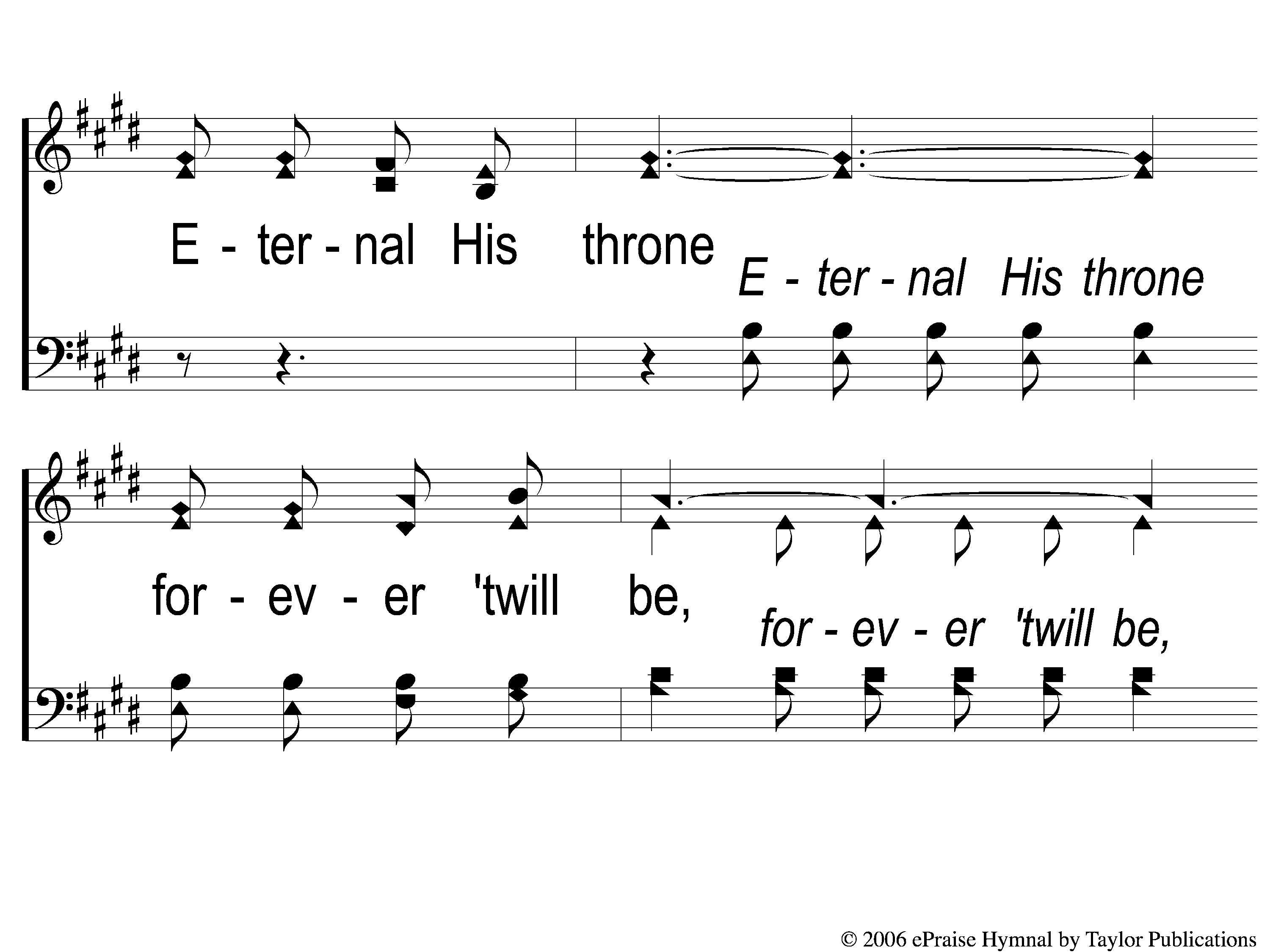 I Walk With The King
550
1-3 I Walk With the King
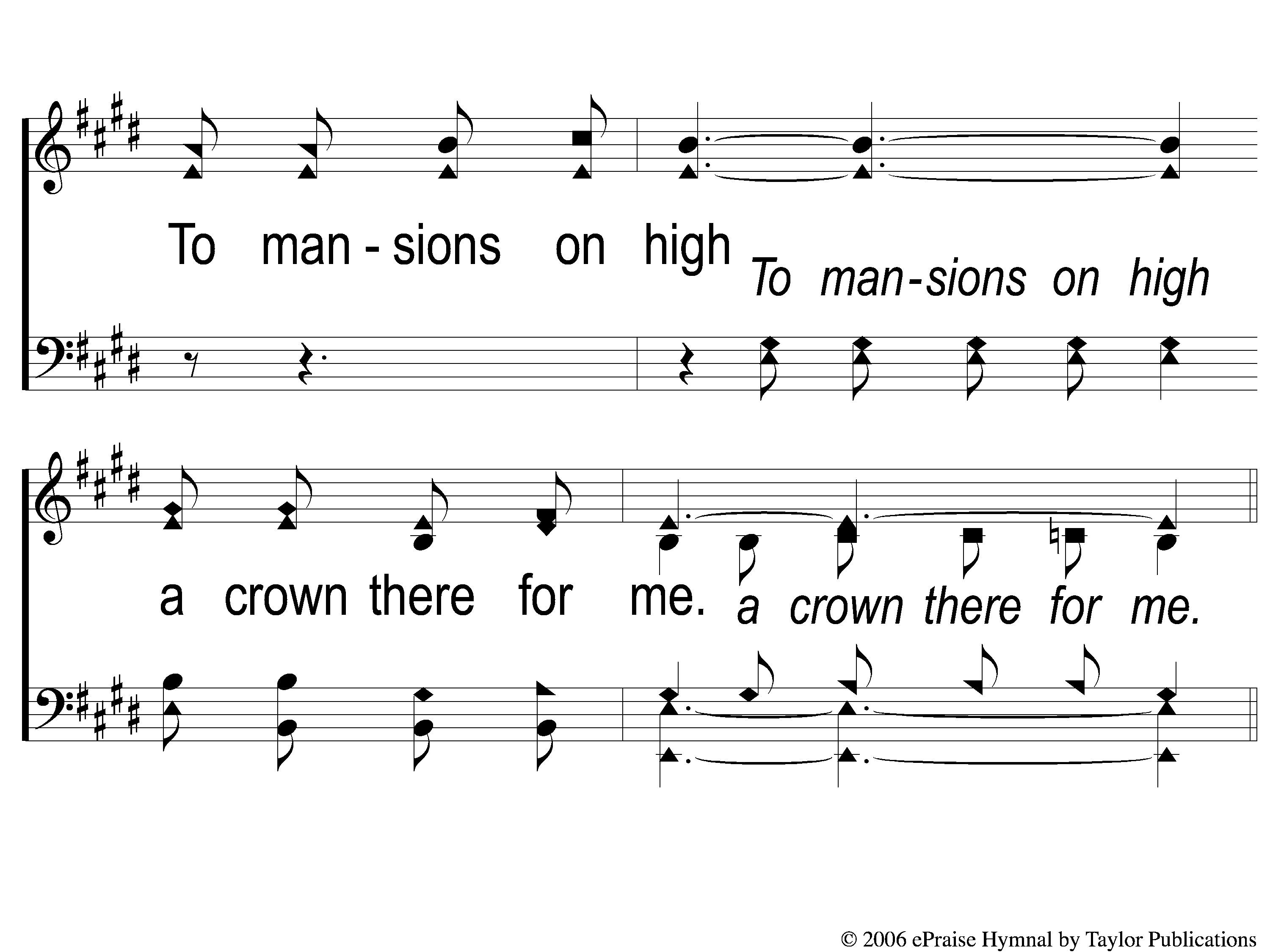 I Walk With The King
550
1-4 I Walk With the King
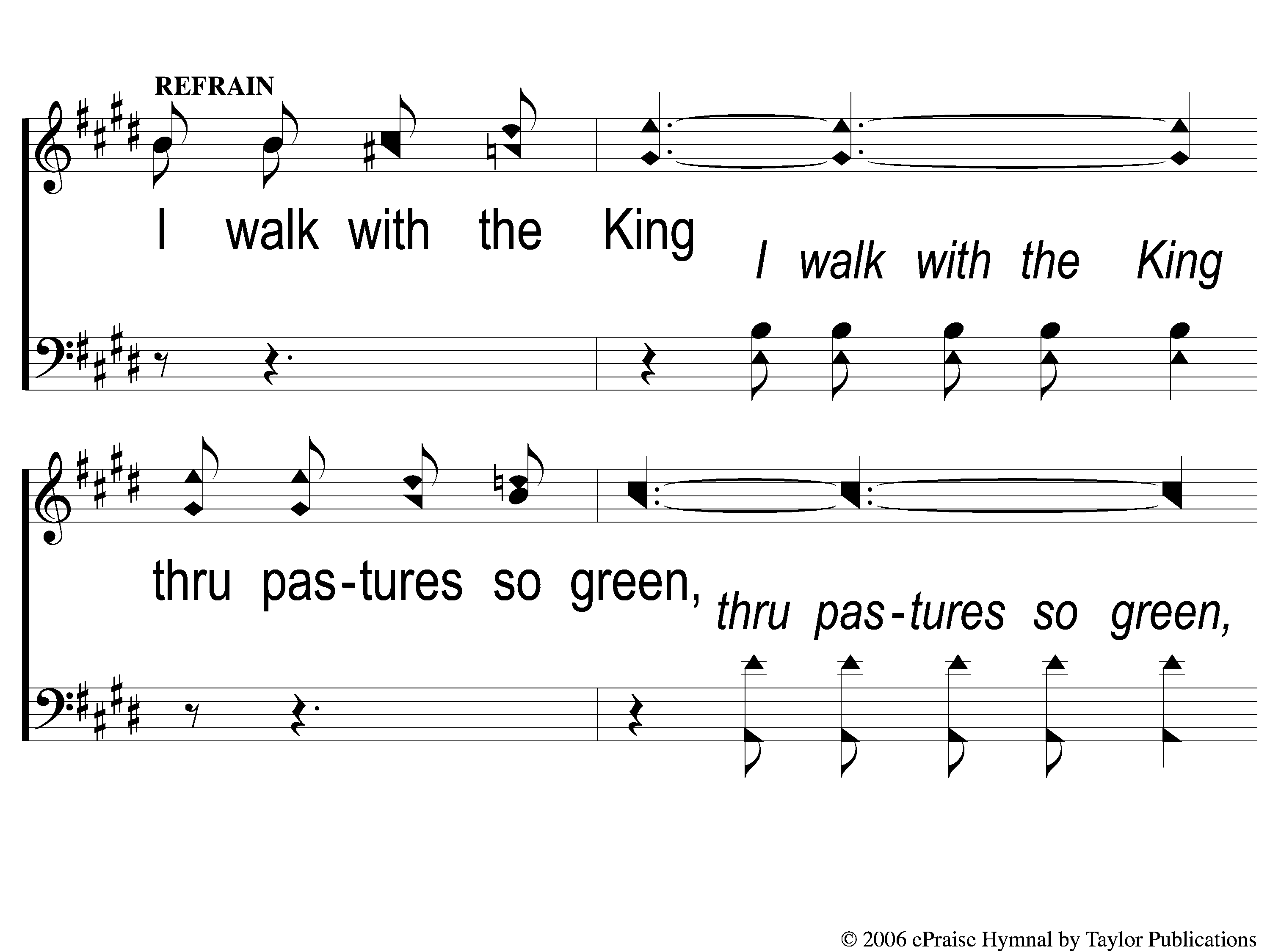 I Walk With The King
550
C-1 I Walk With the King
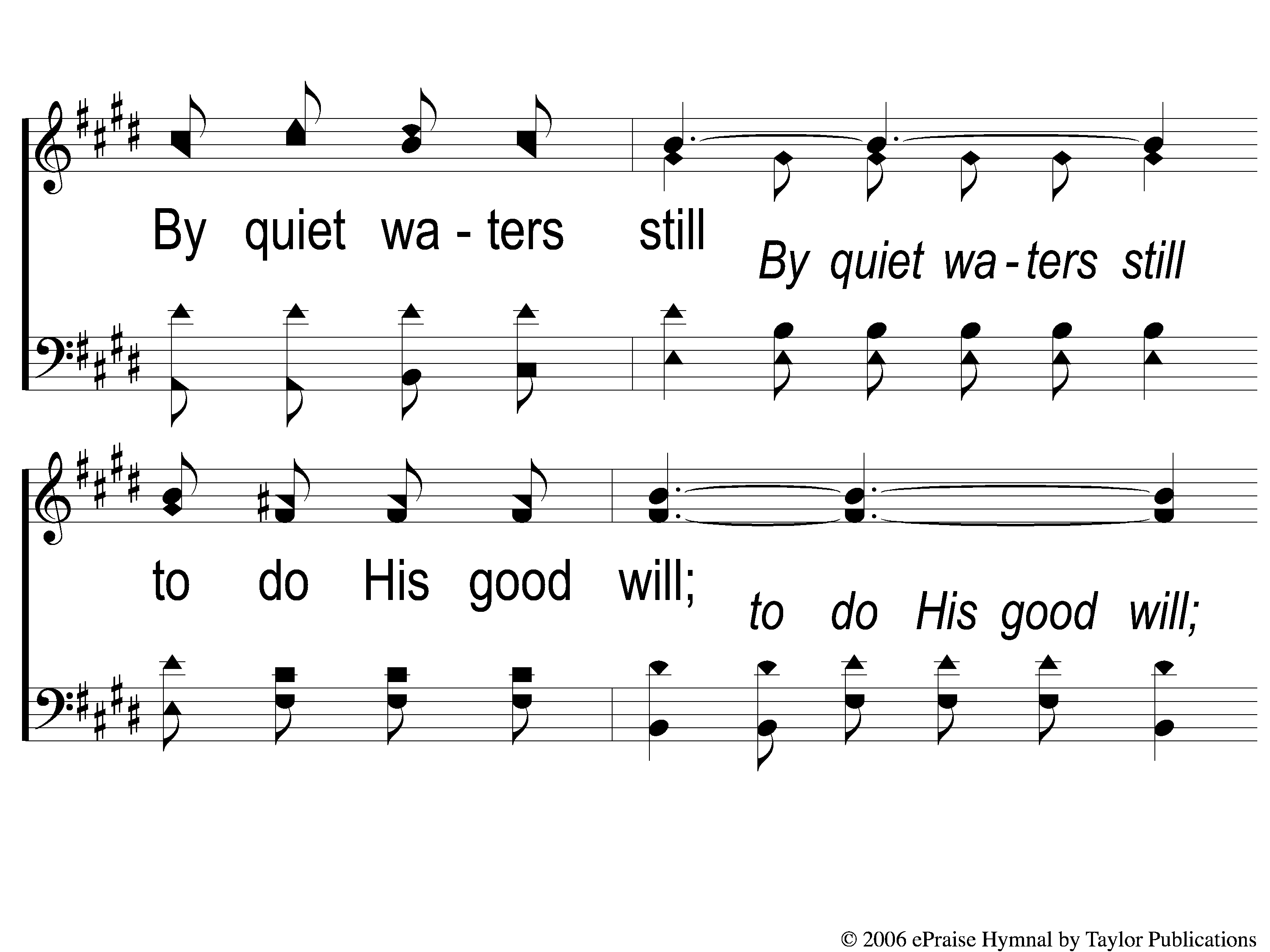 I Walk With The King
550
C-2 I Walk With the King
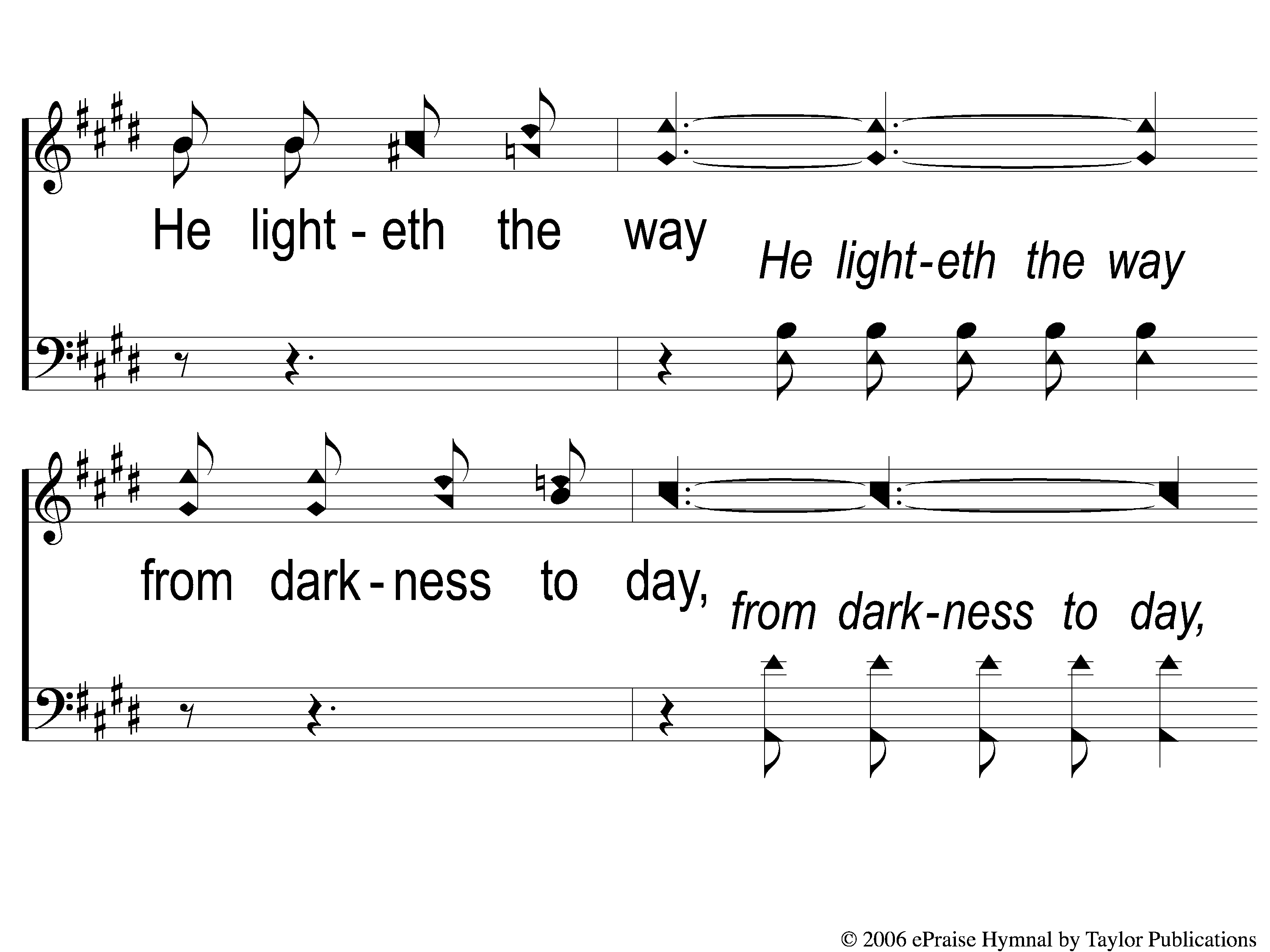 I Walk With The King
550
C-3 I Walk With the King
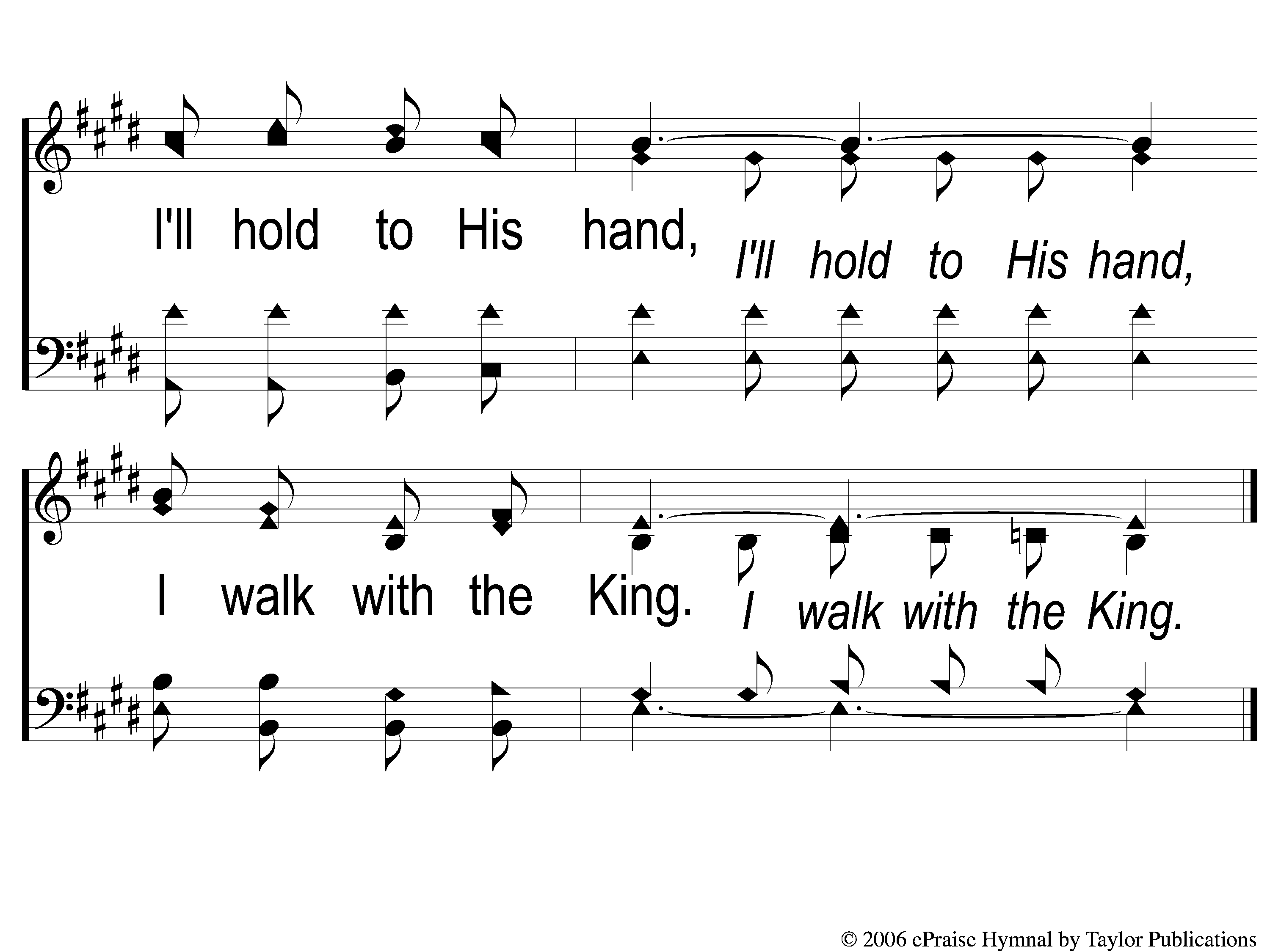 I Walk With The King
550
C-4 I Walk With the King
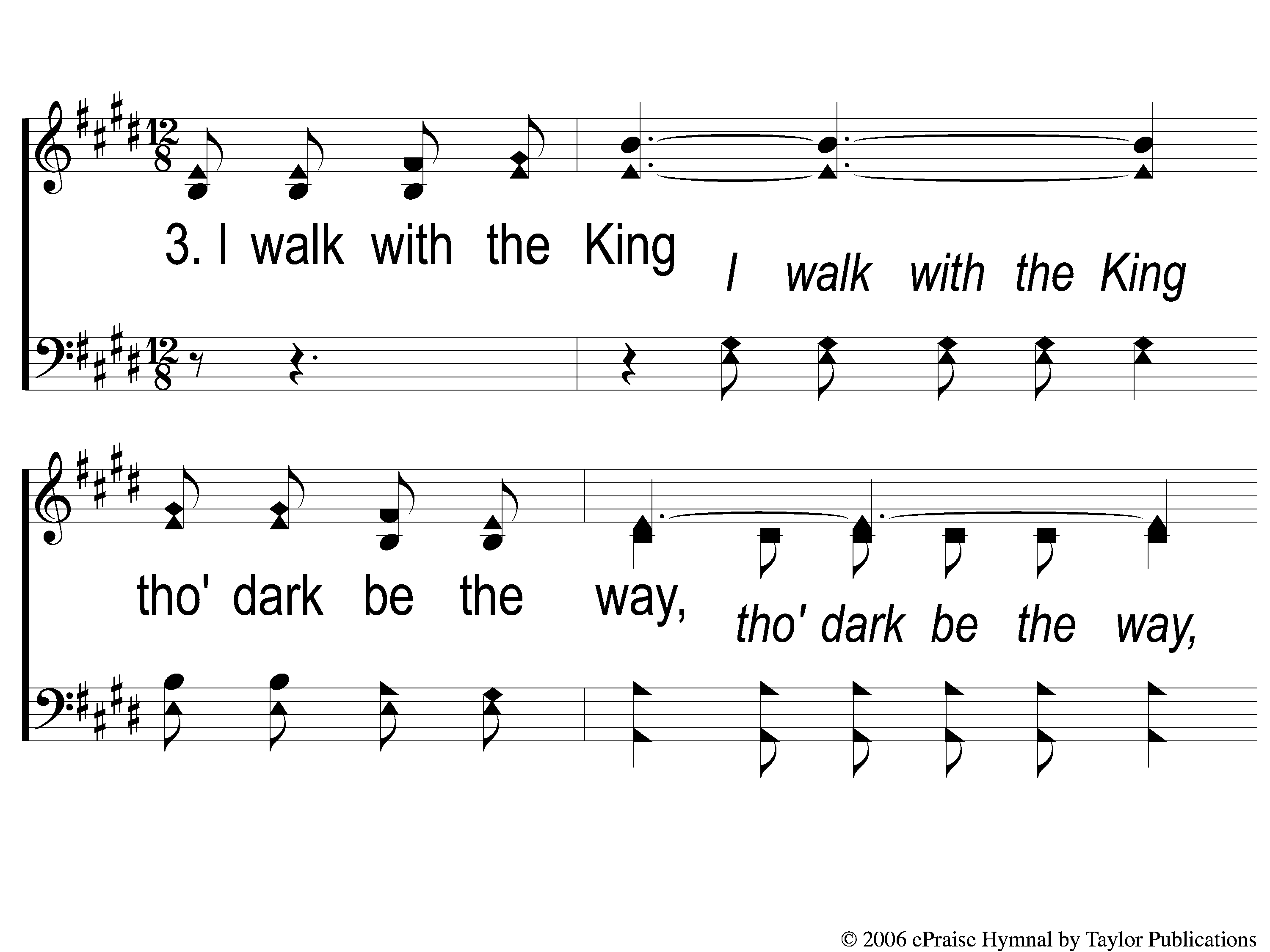 I Walk With The King
550
3-1 I Walk With the King
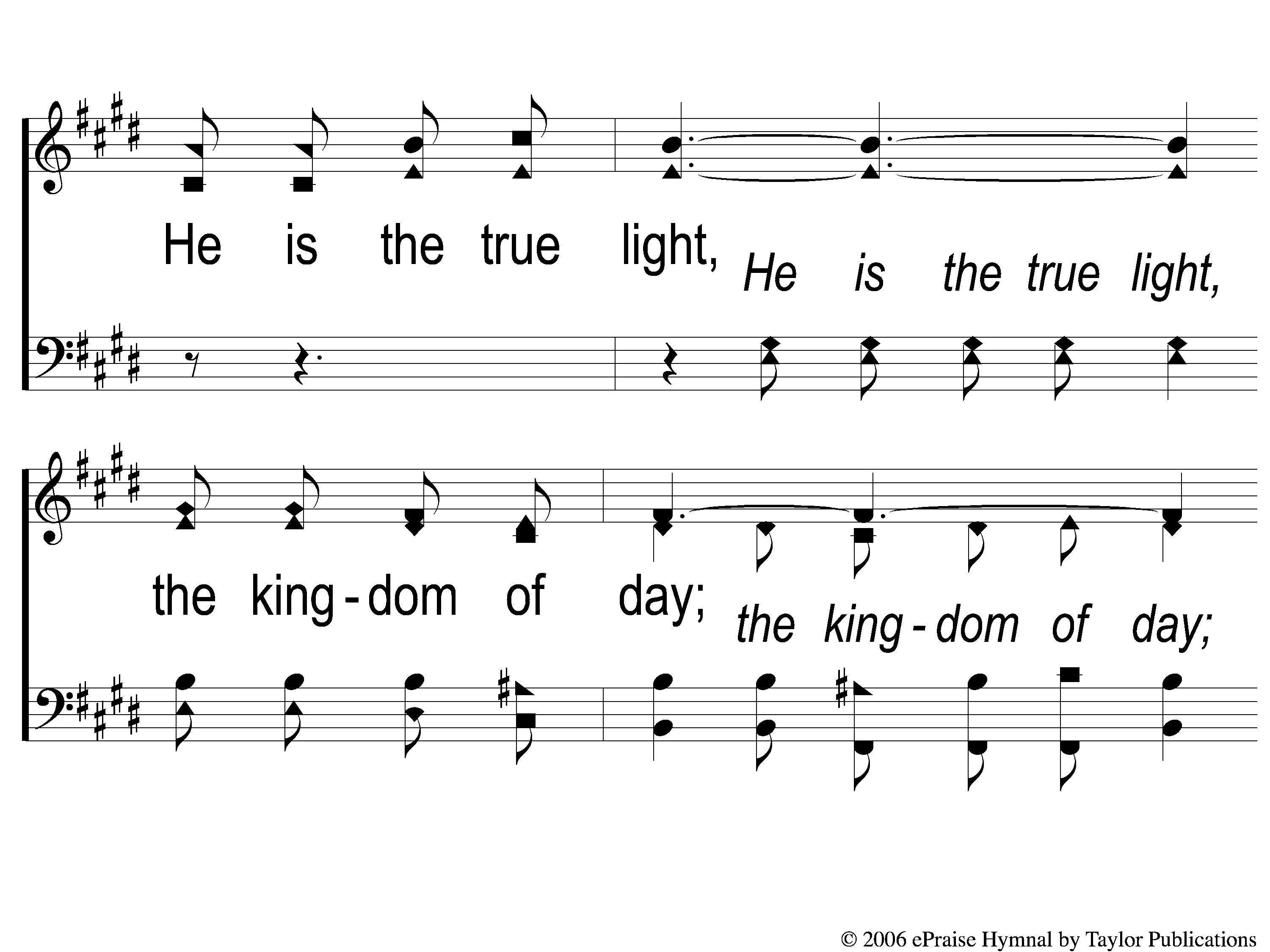 I Walk With The King
550
3-2 I Walk With the King
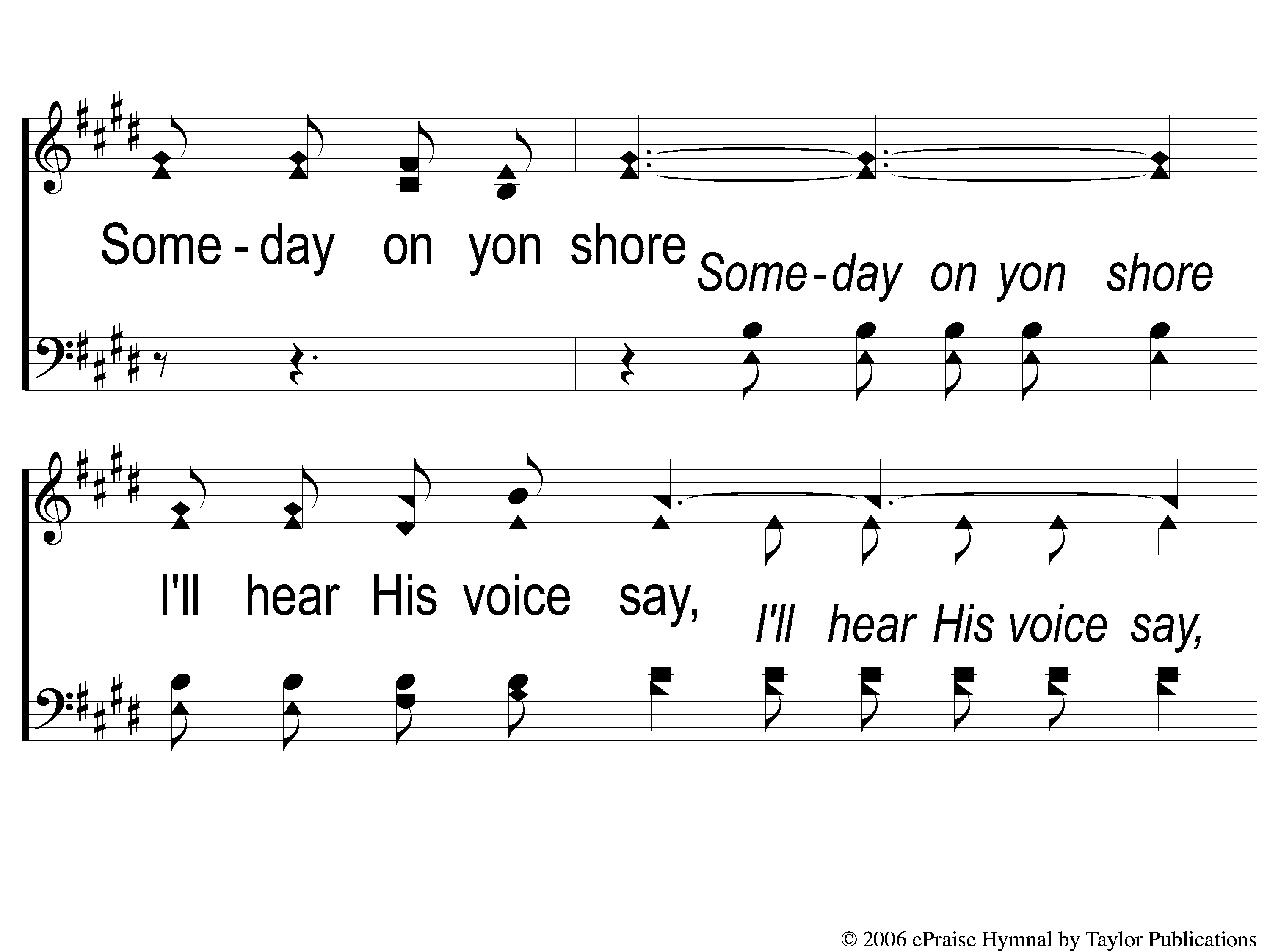 I Walk With The King
550
3-3 I Walk With the King
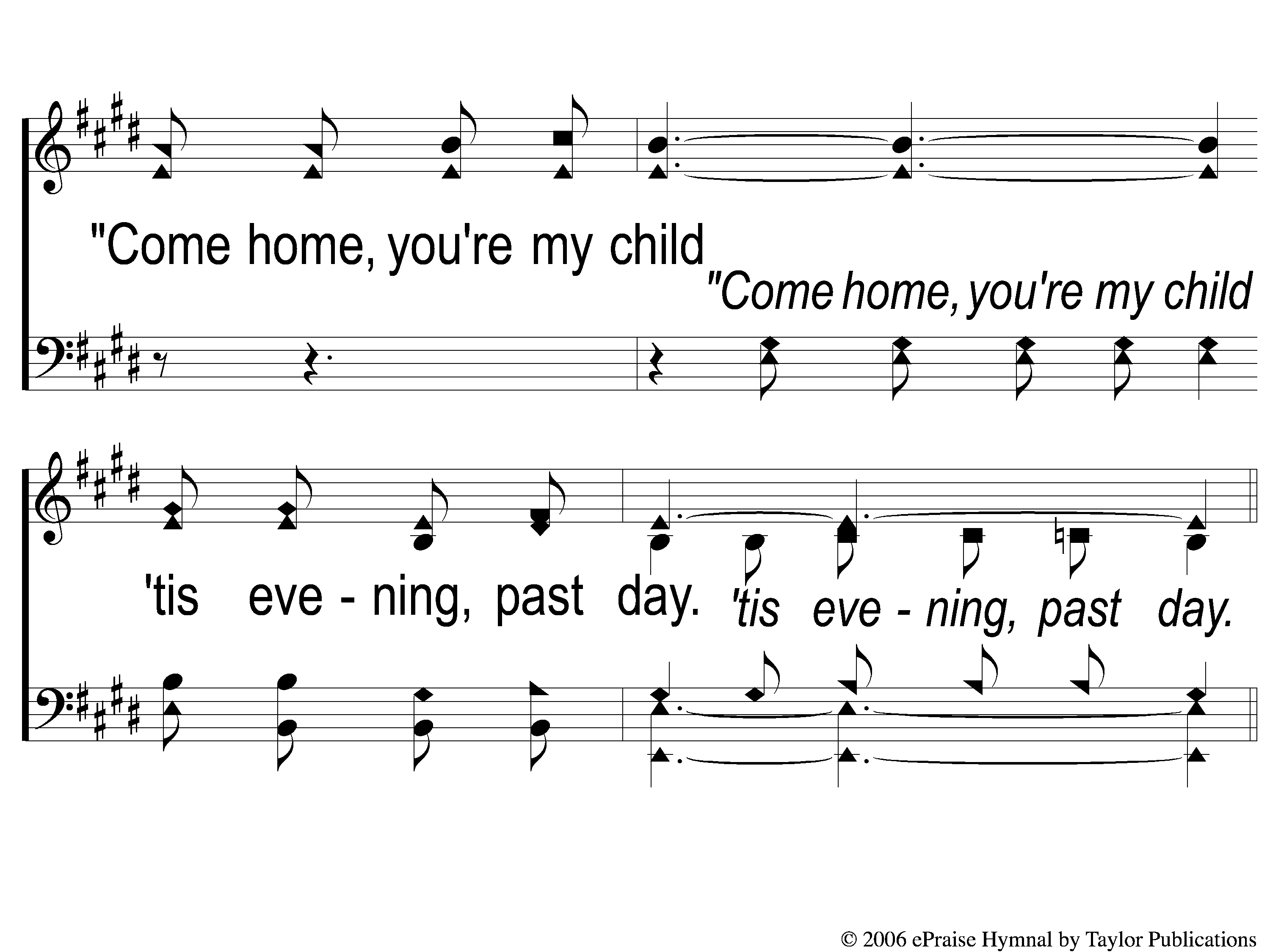 I Walk With The King
550
3-4 I Walk With the King
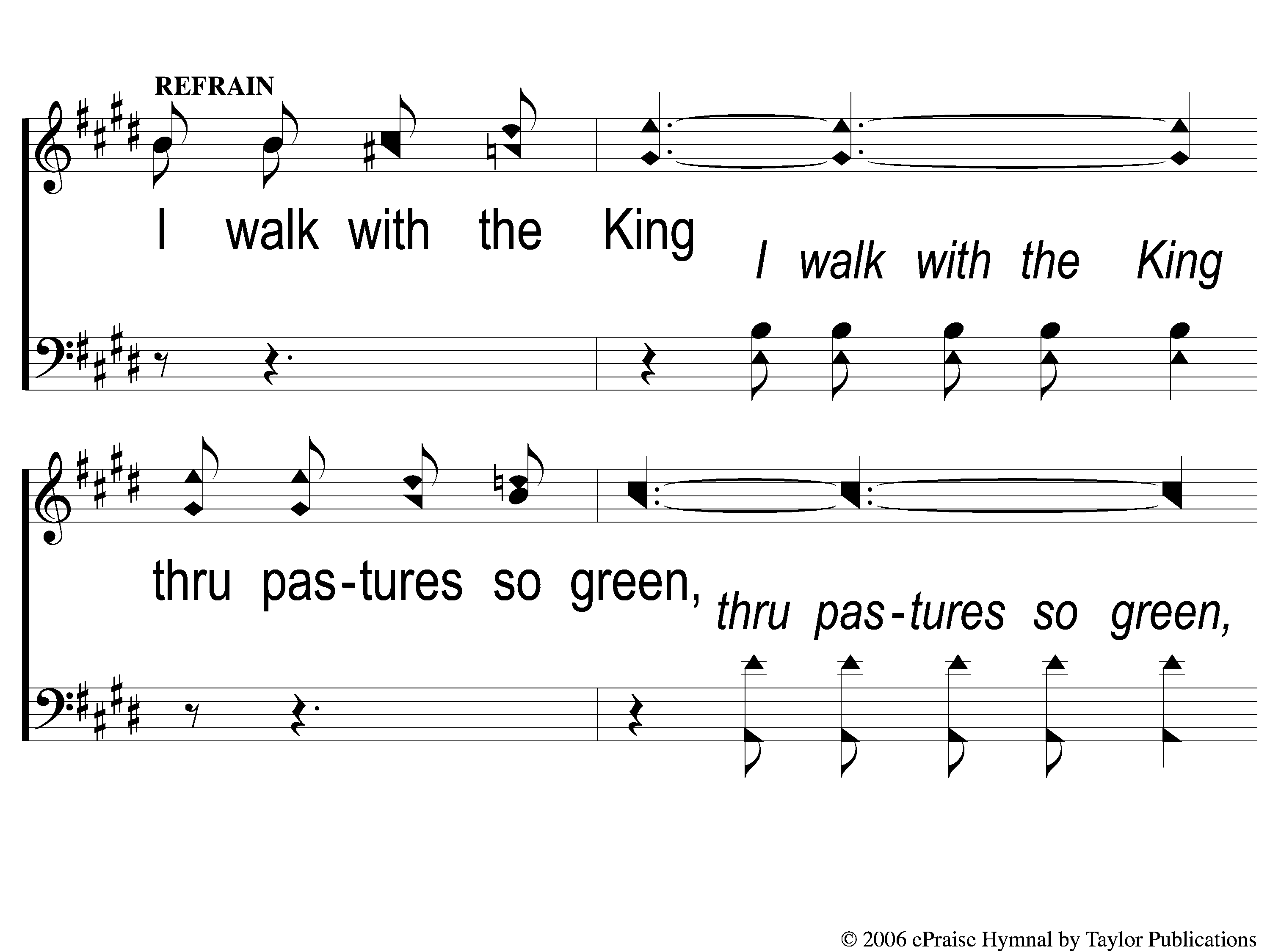 I Walk With The King
550
C-1 I Walk With the King
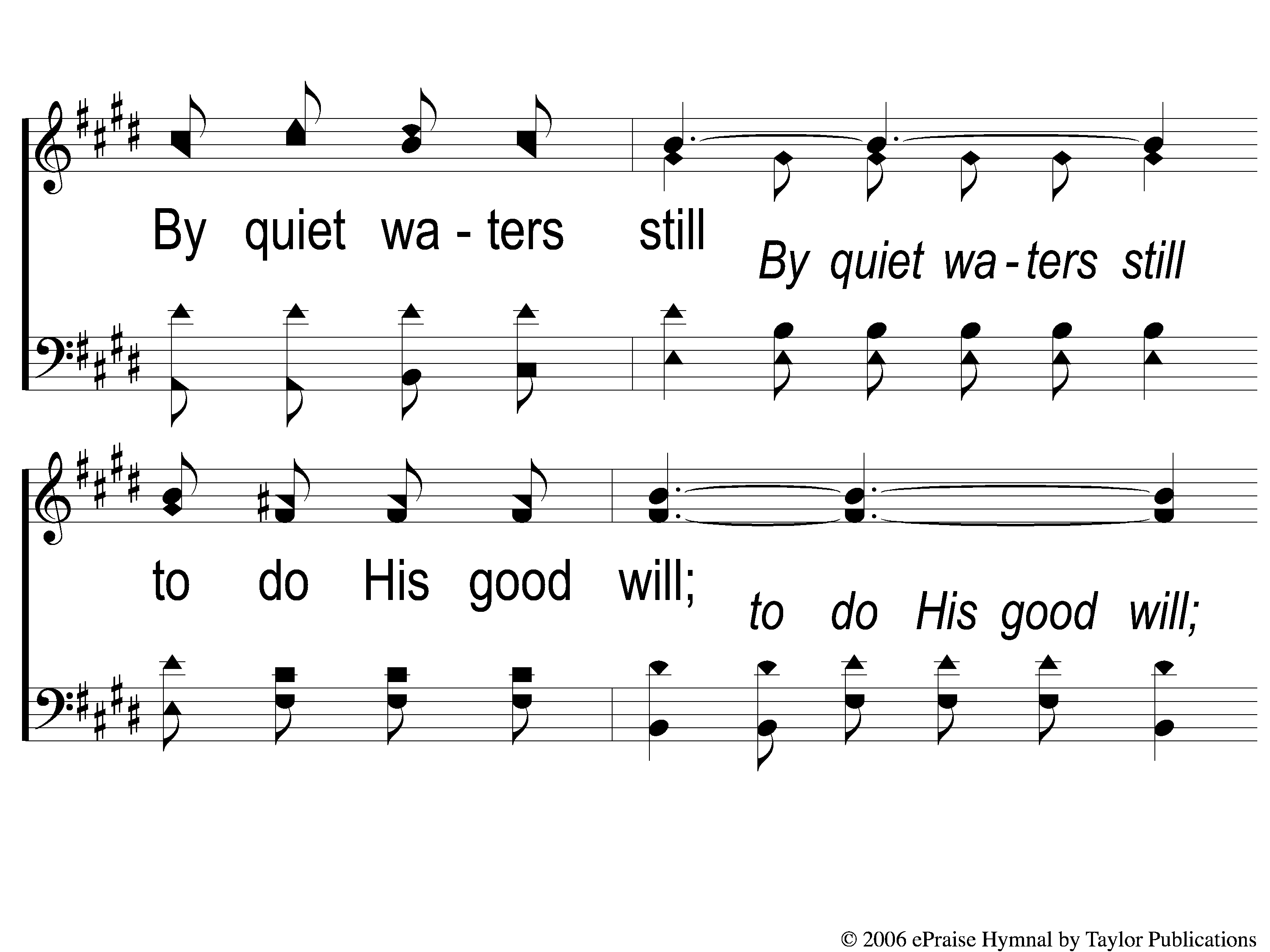 I Walk With The King
550
C-2 I Walk With the King
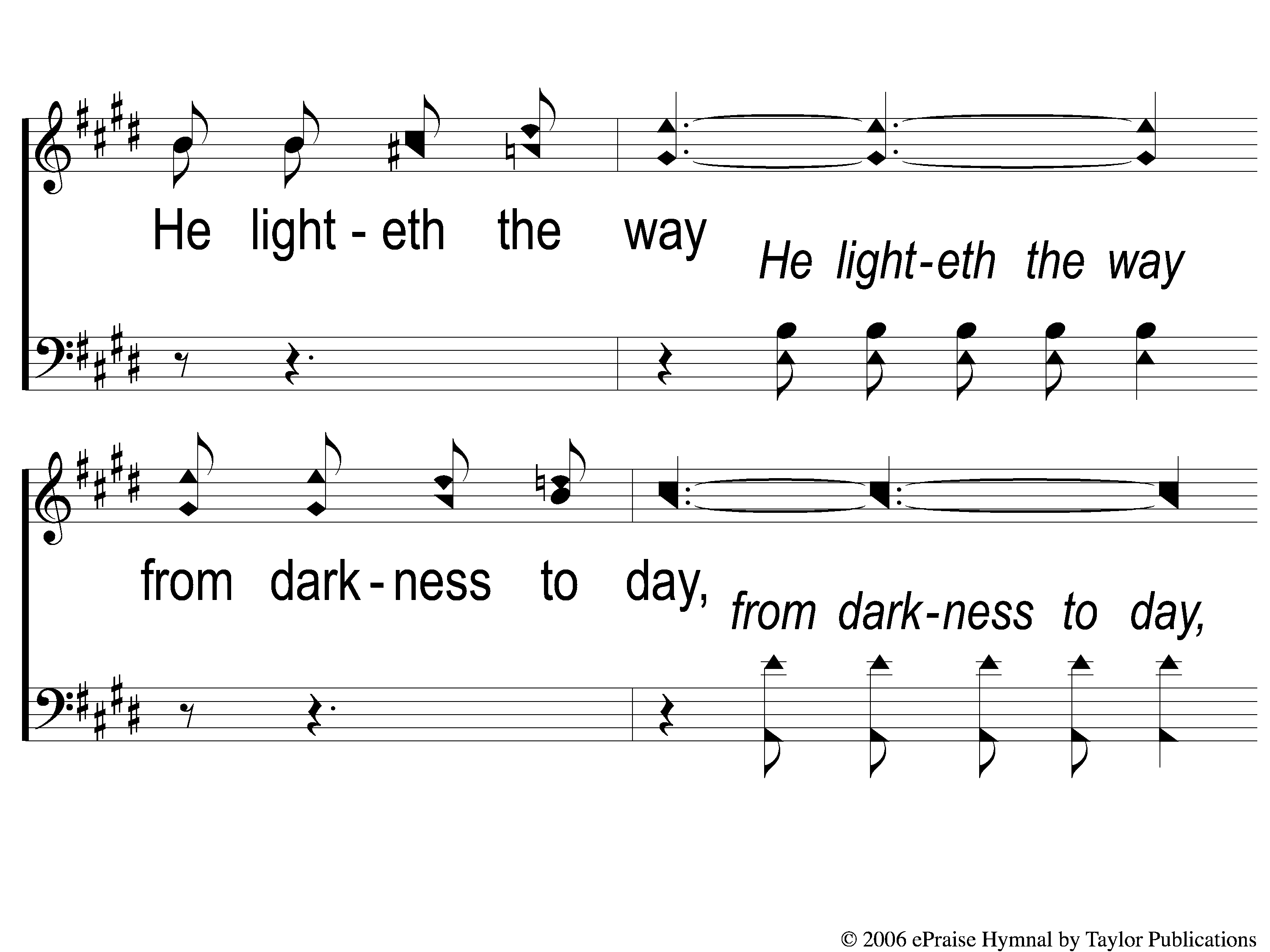 I Walk With The King
550
C-3 I Walk With the King
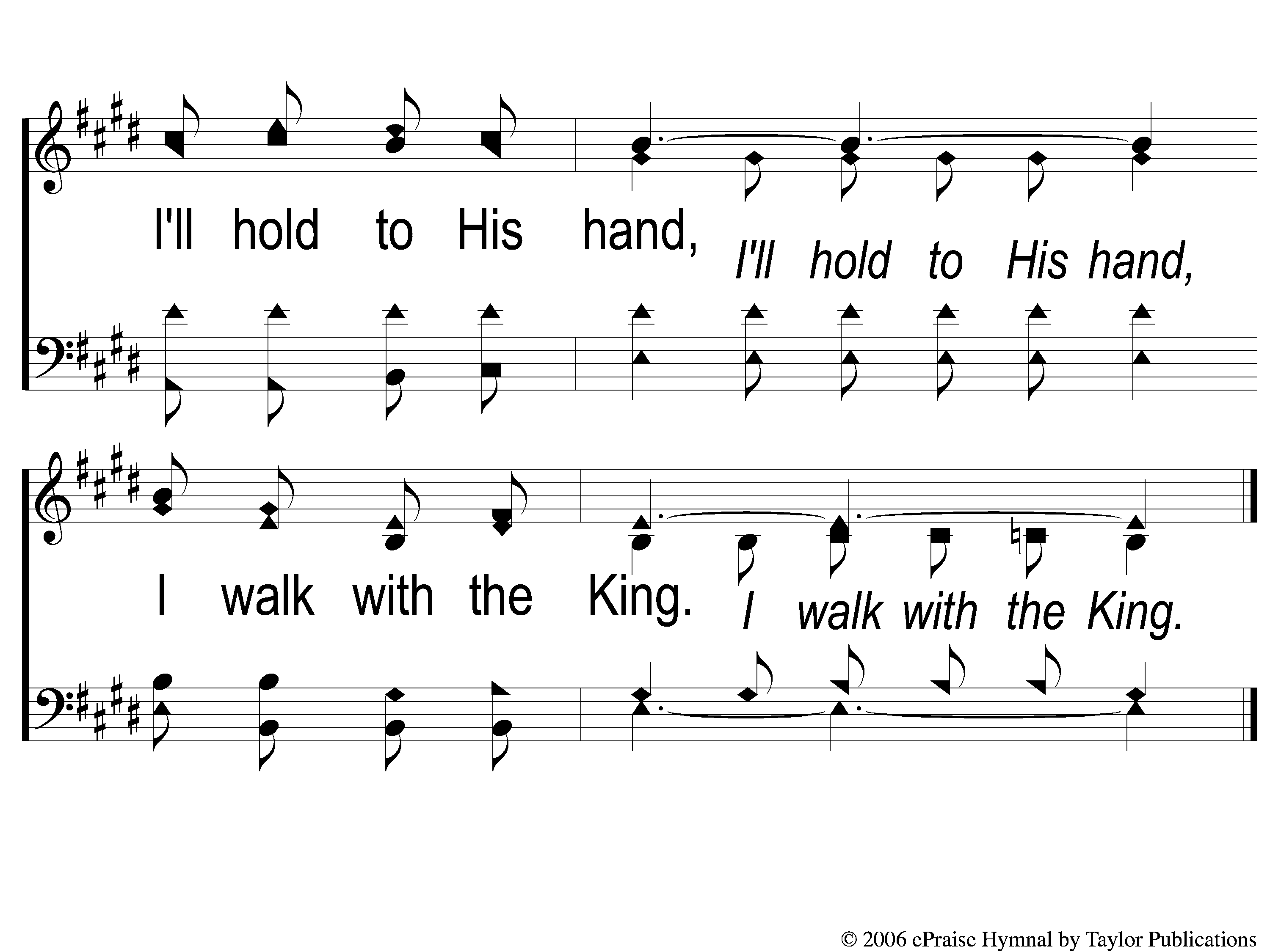 I Walk With The King
550
C-4 I Walk With the King
OpeningPRAYER
SONG:
Ancient Words
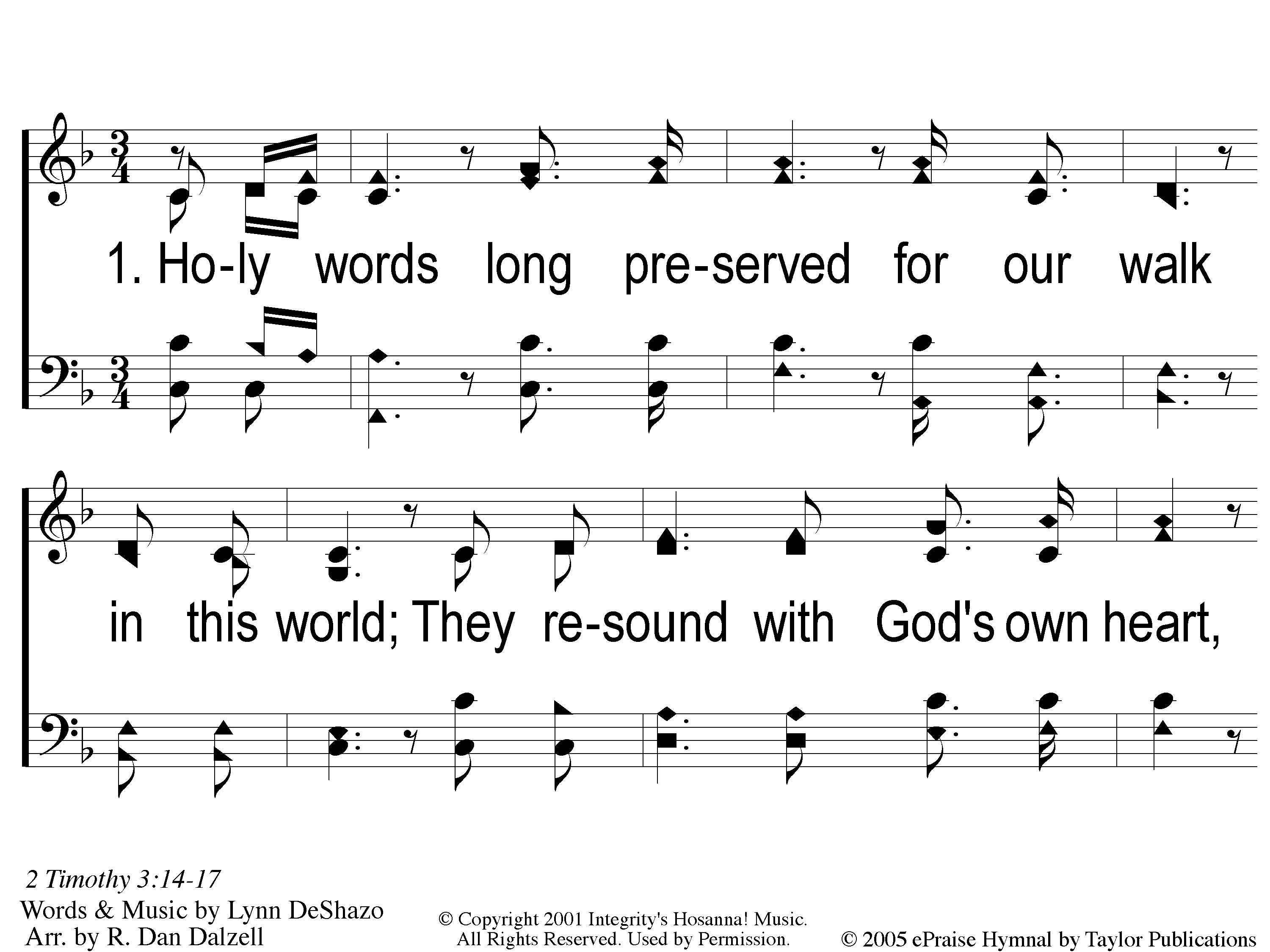 Ancient Words
1-1 Ancient Words
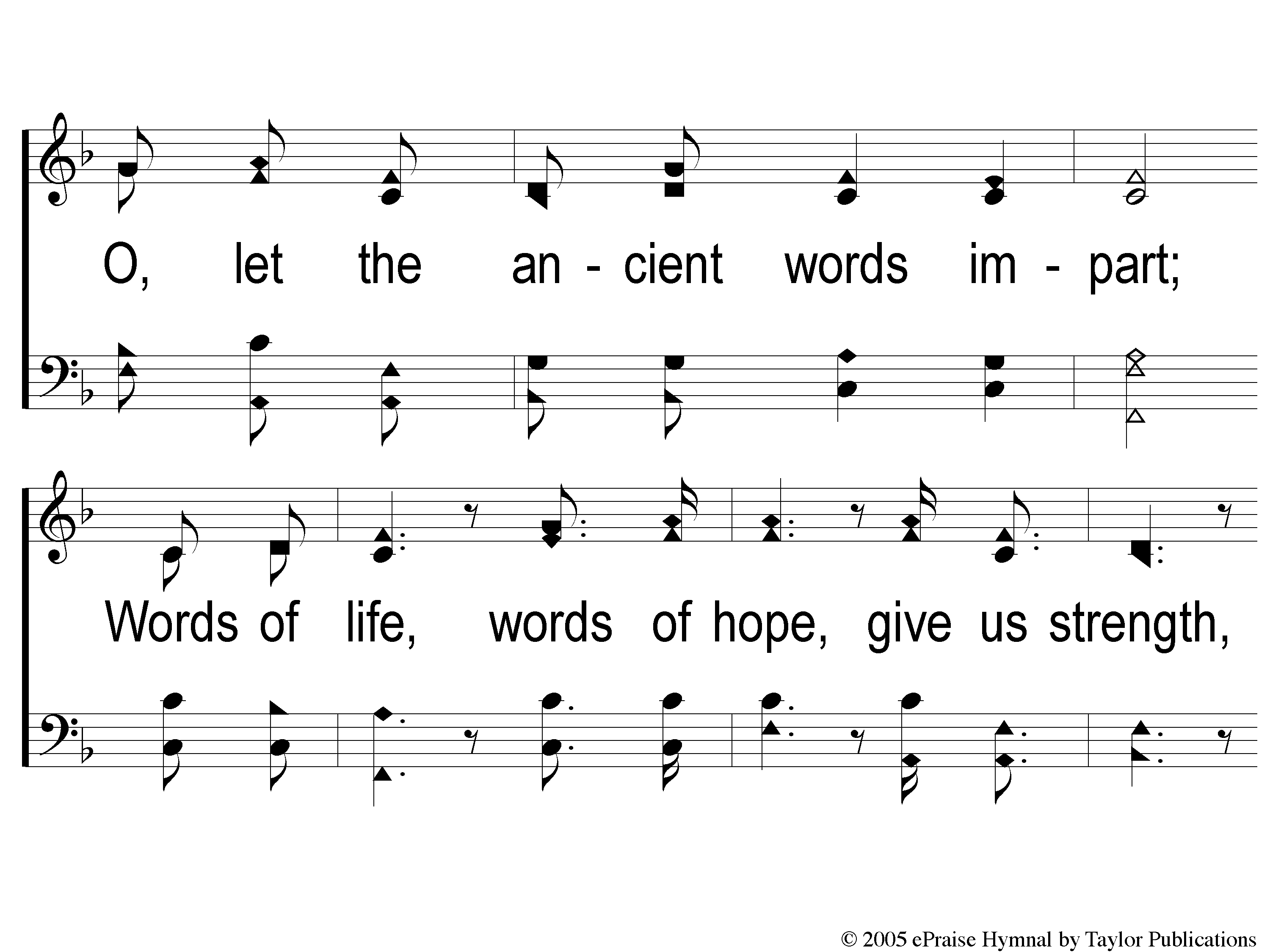 Ancient Words
1-2 Ancient Words
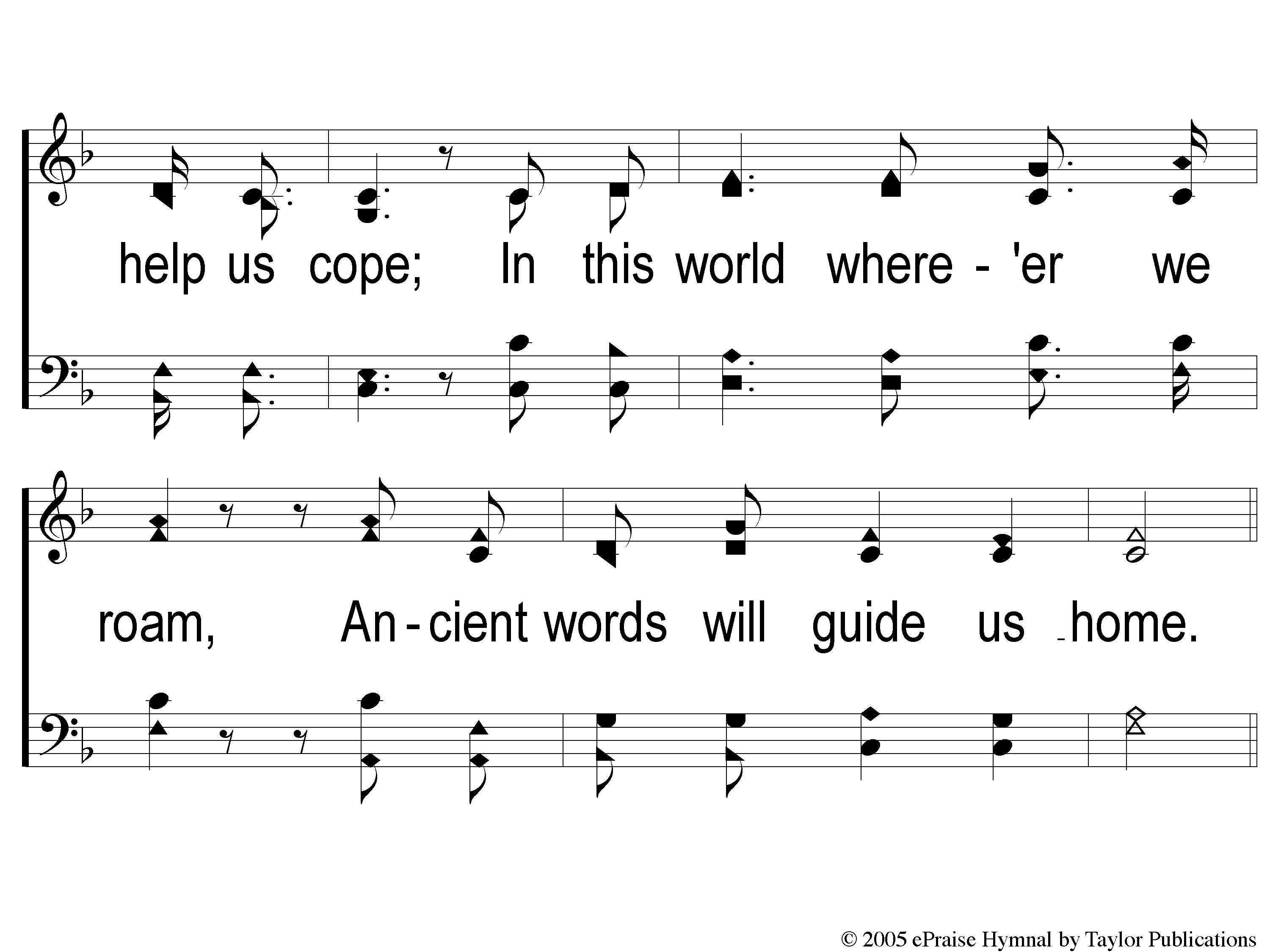 Ancient Words
1-3 Ancient Words
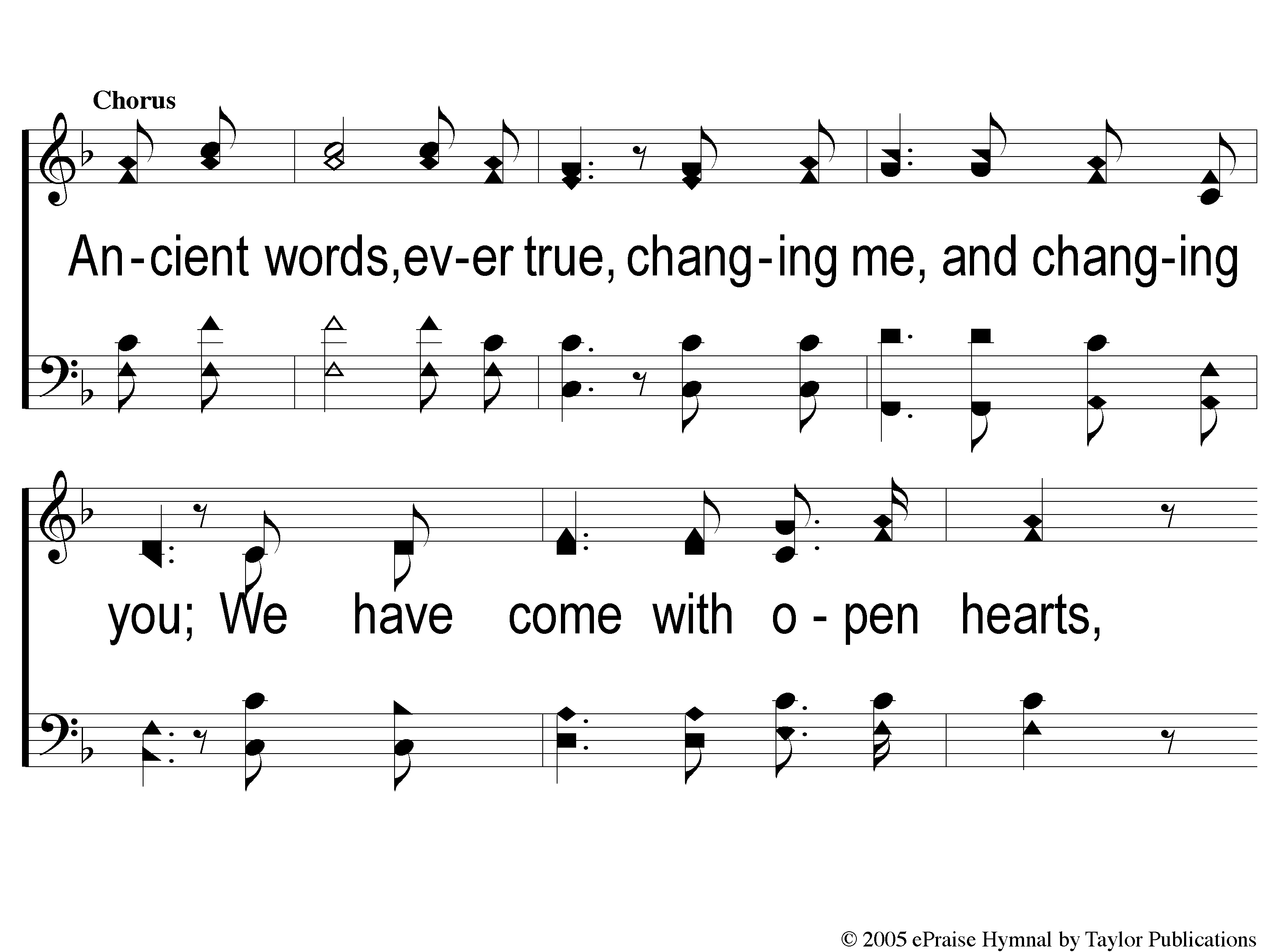 Ancient Words
C-1 Ancient Words
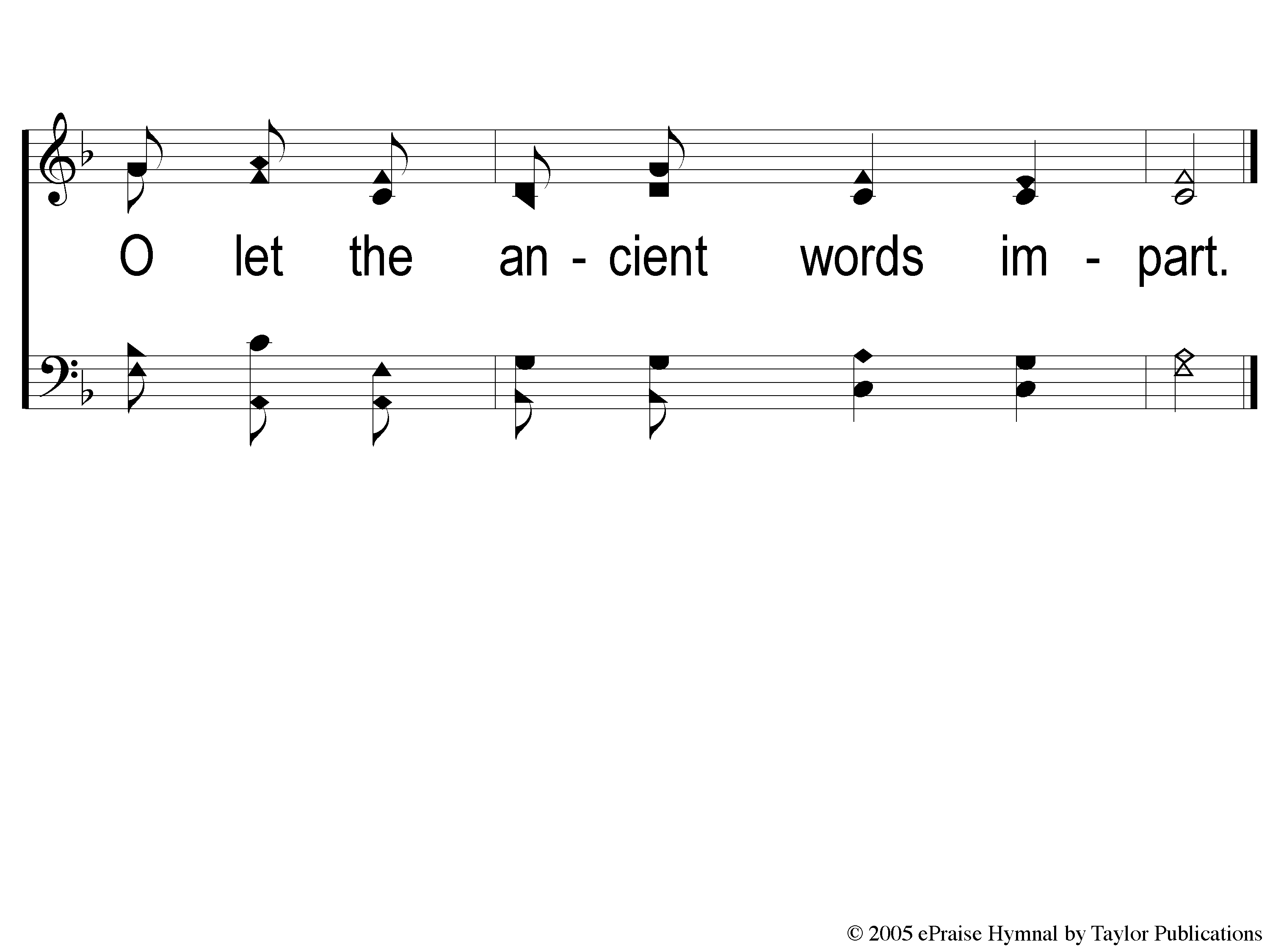 Ancient Words
C-2 Ancient Words
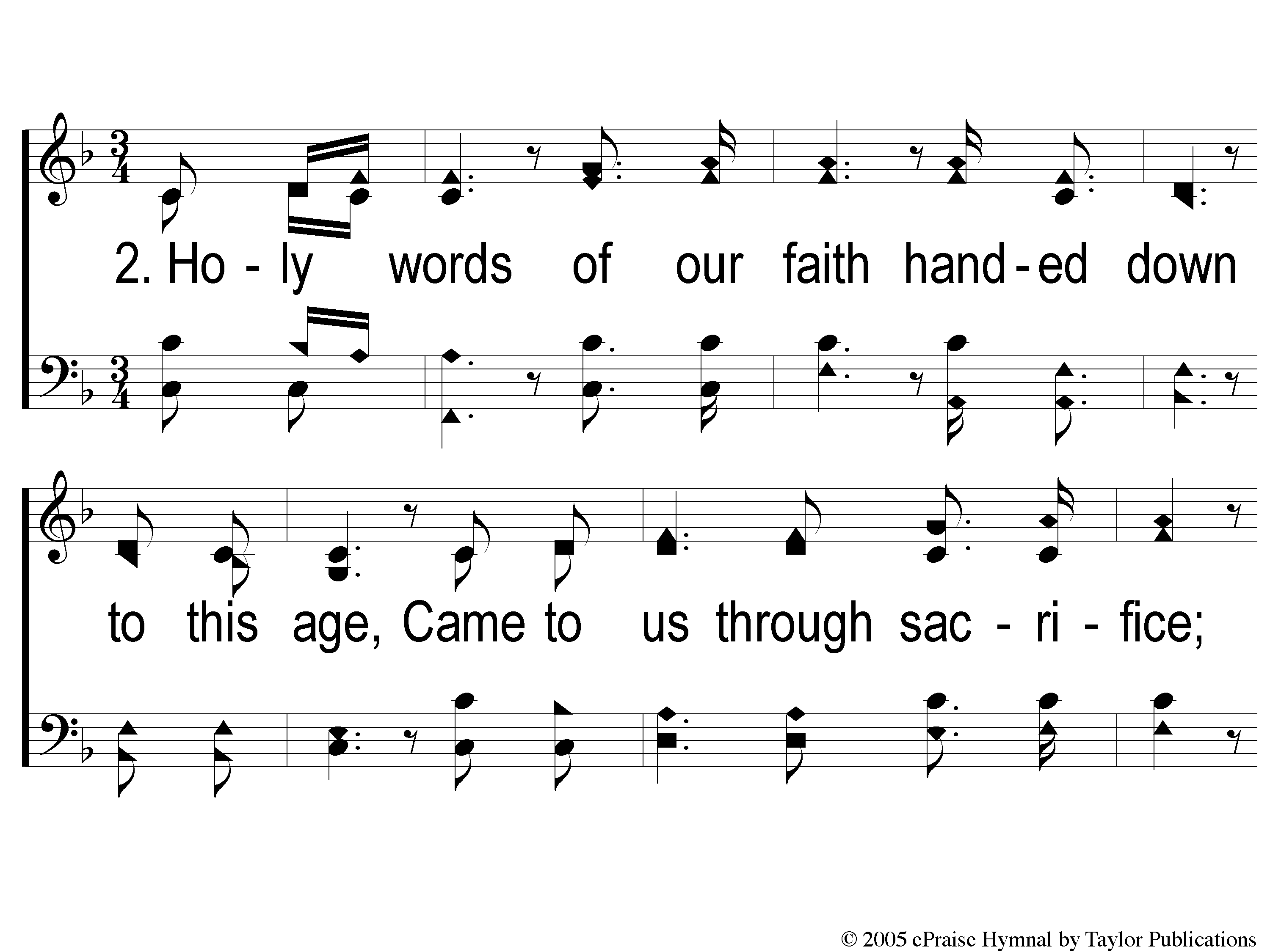 Ancient Words
2-1 Ancient Words
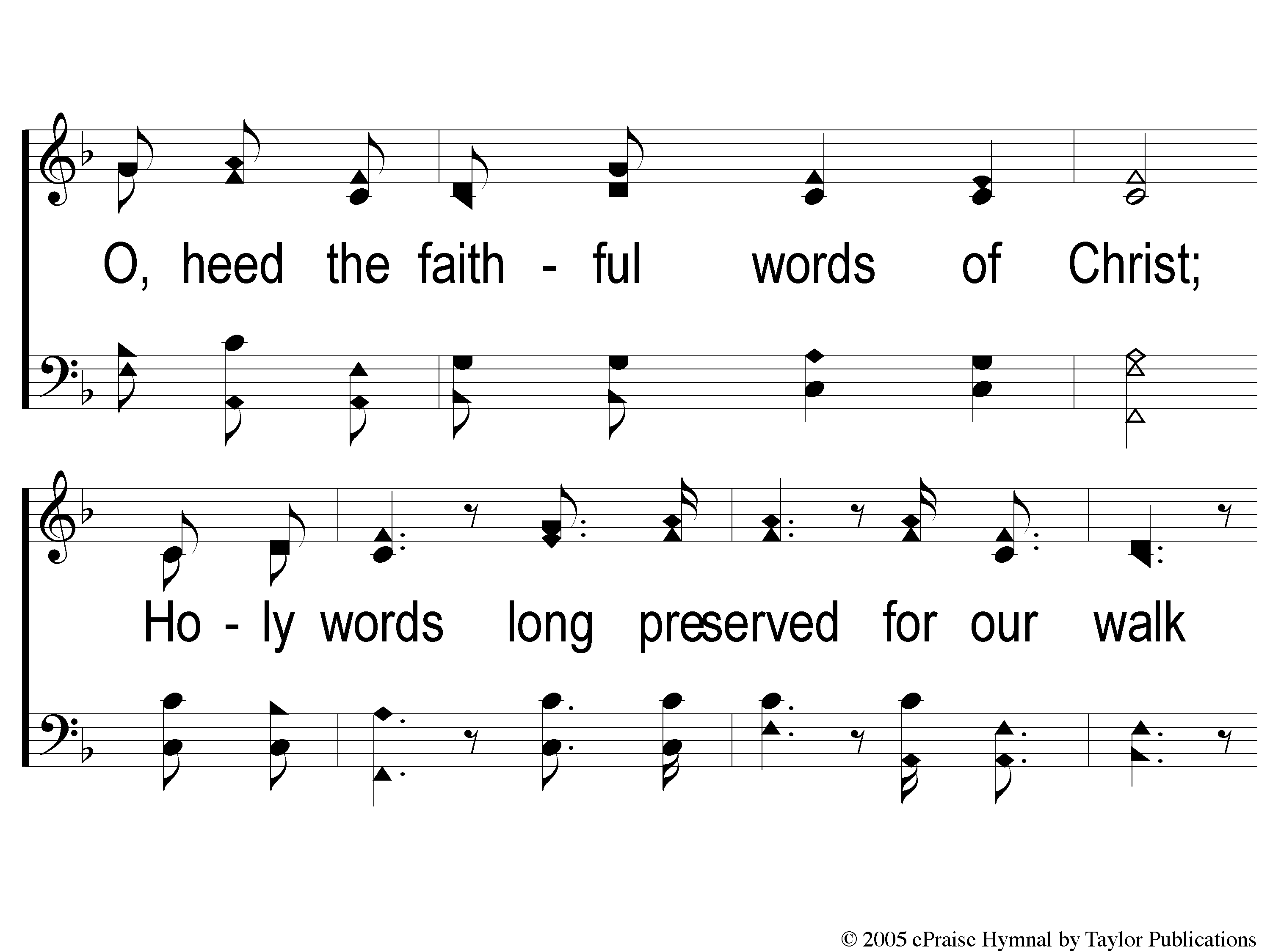 Ancient Words
2-2 Ancient Words
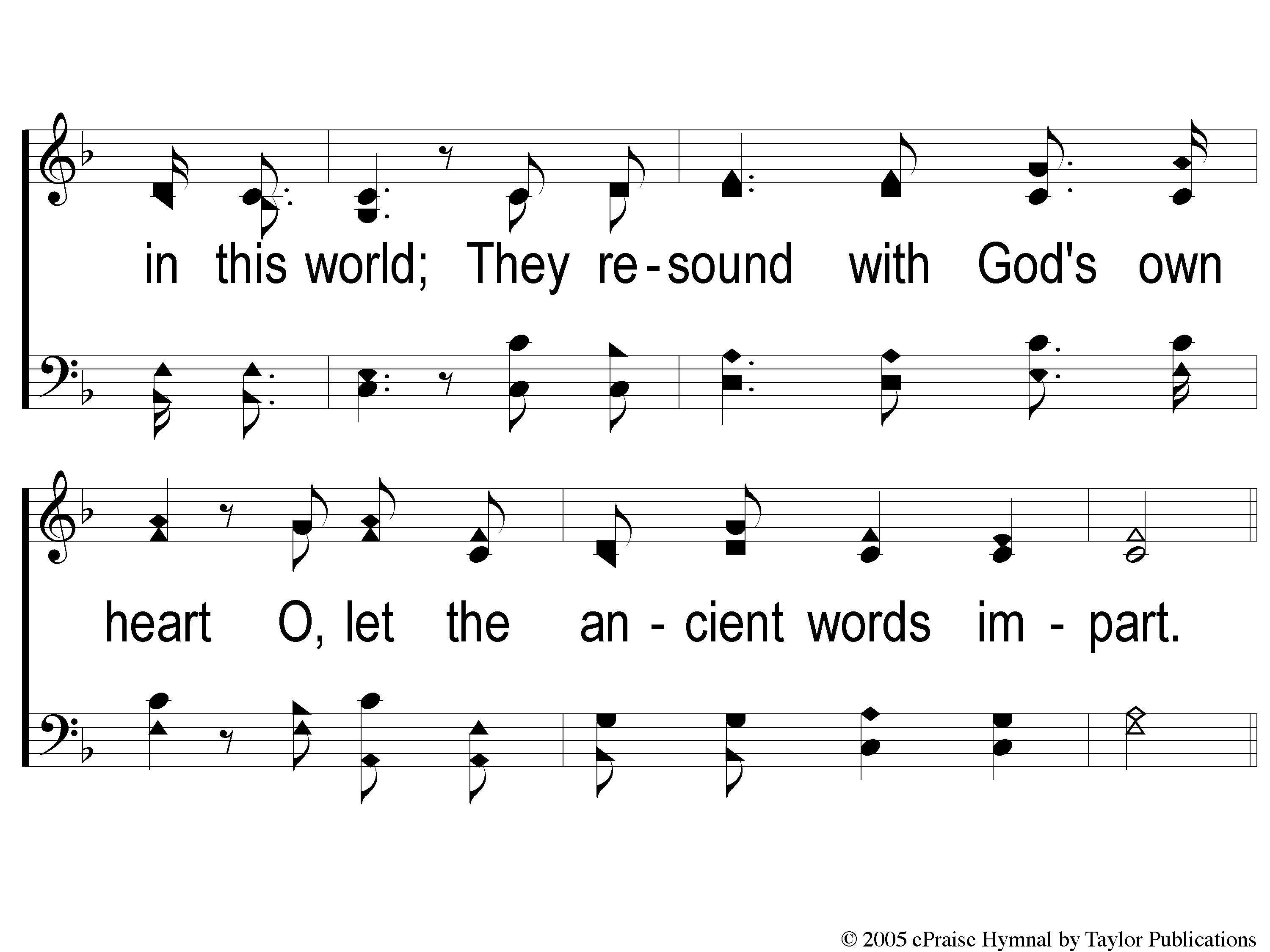 Ancient Words
2-3 Ancient Words
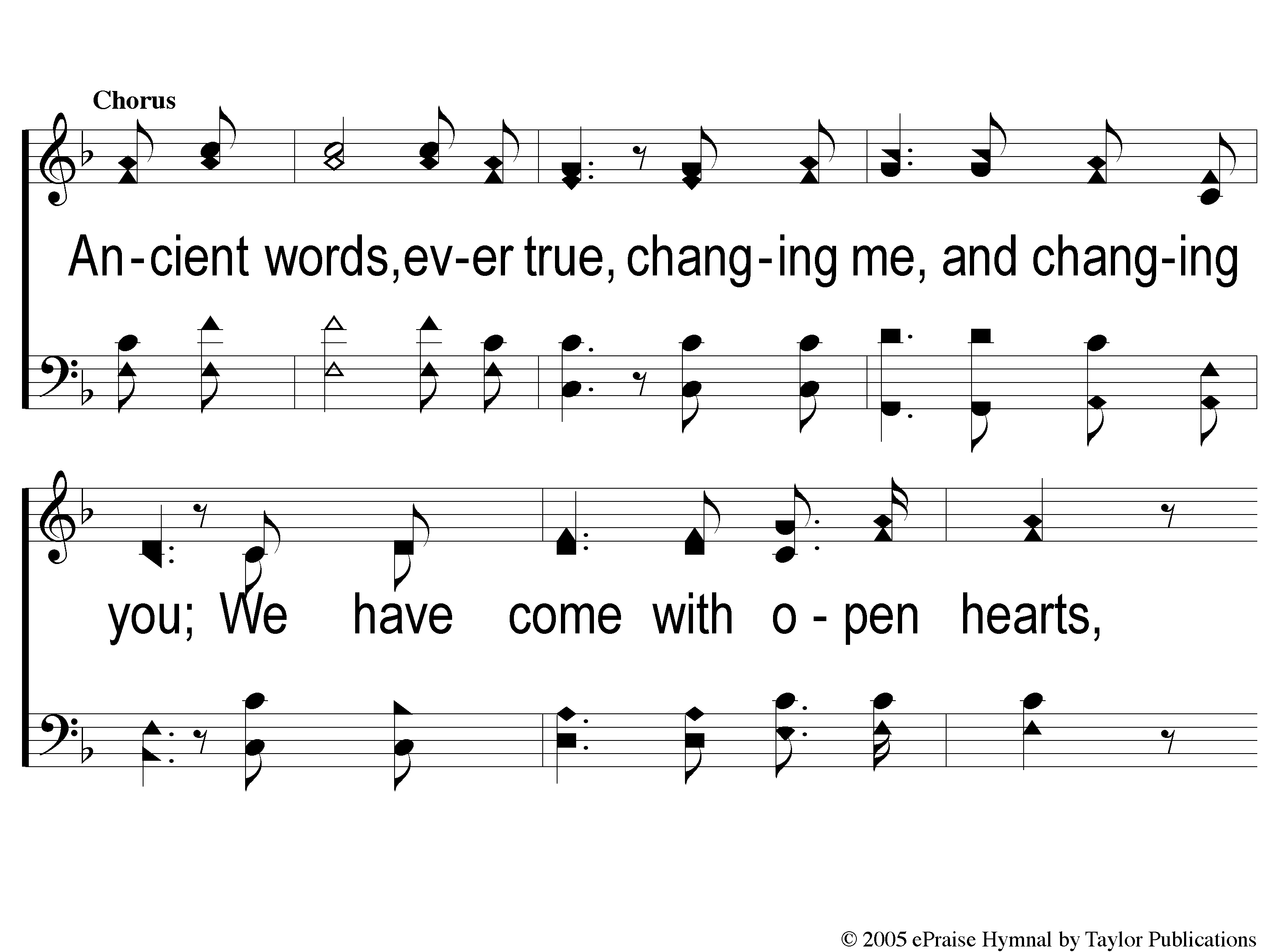 Ancient Words
C-1 Ancient Words
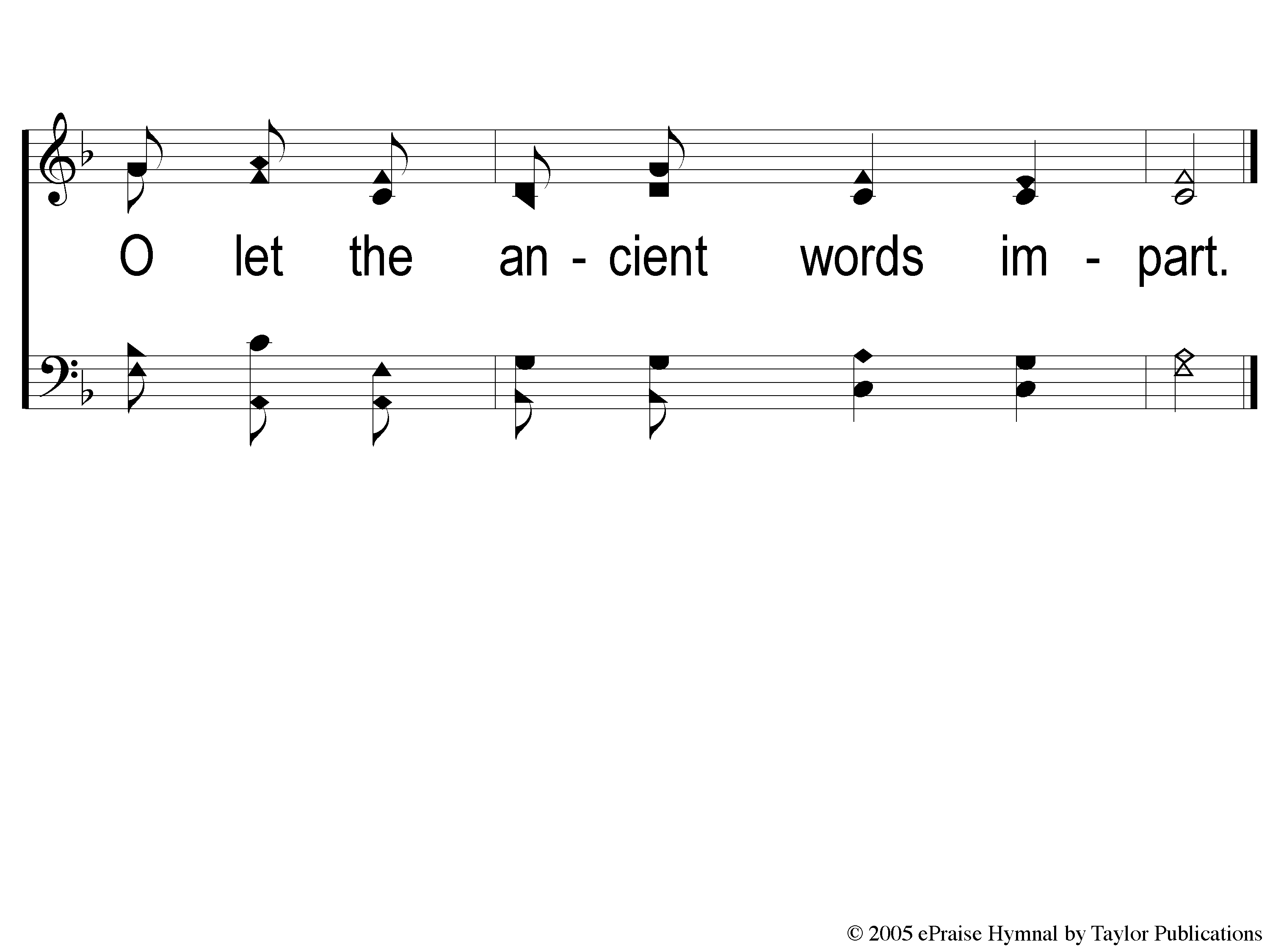 Ancient Words
C-2 Ancient Words
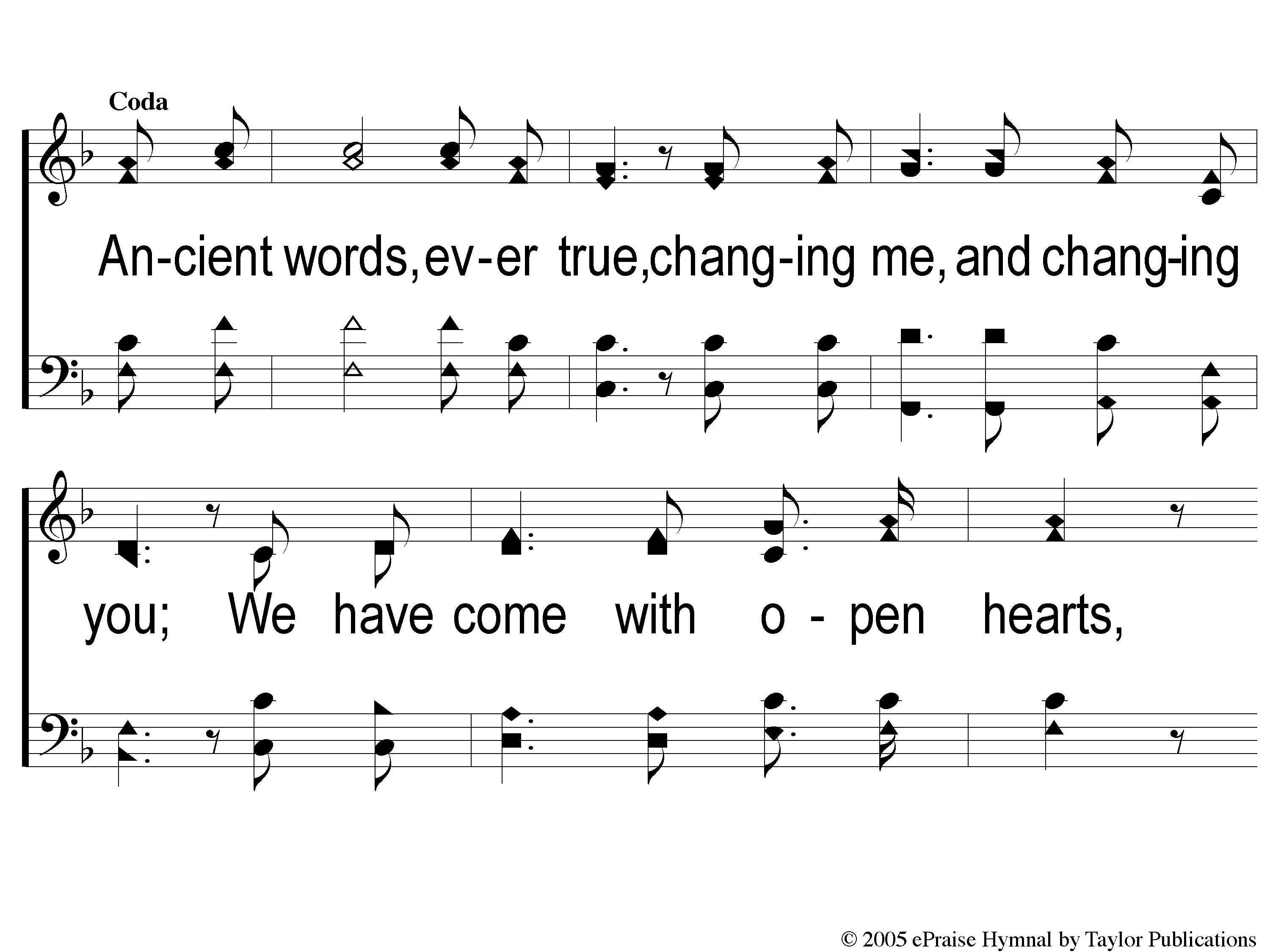 Ancient Words
Coda-1 Ancient Words
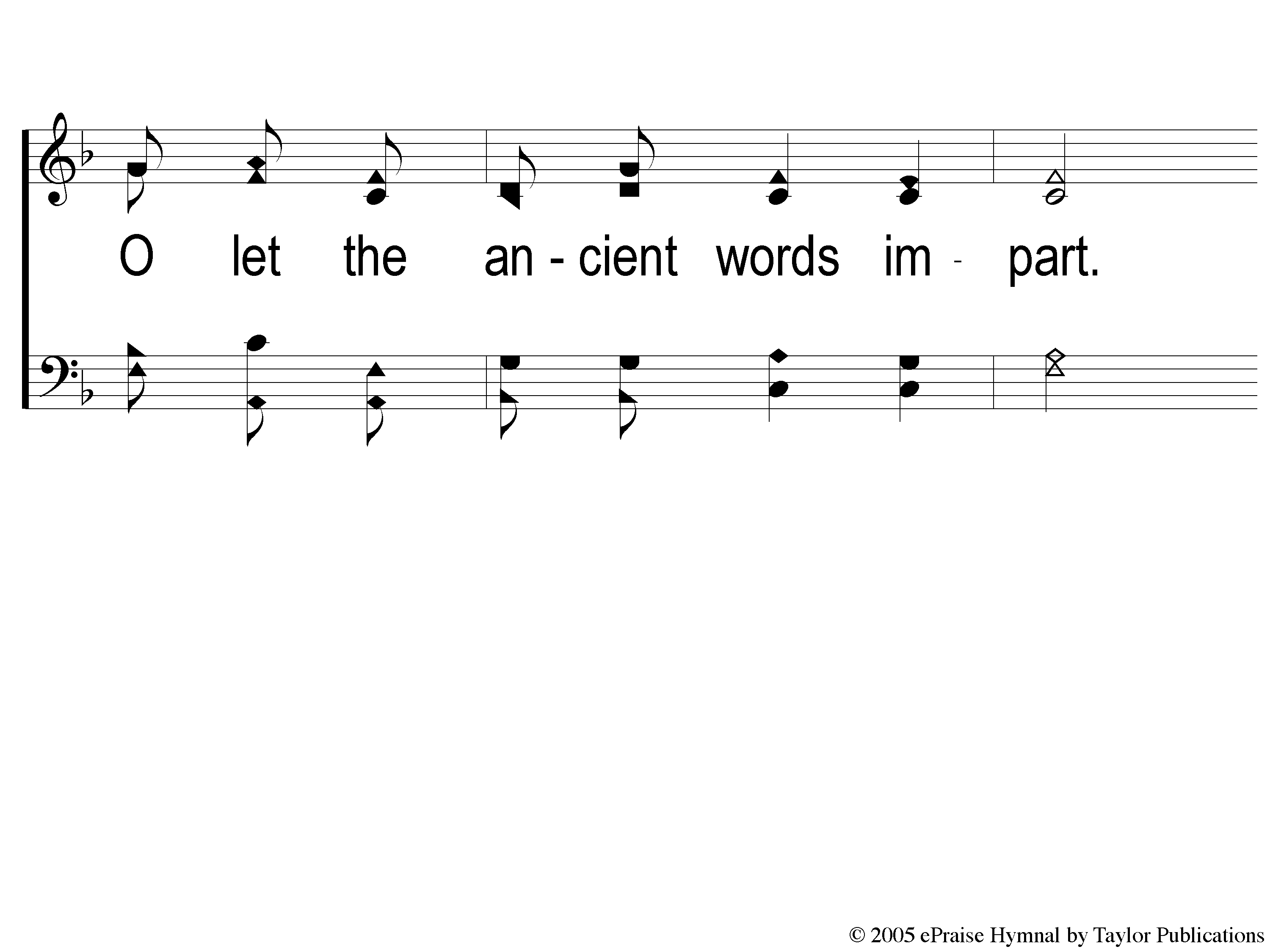 Ancient Words
Coda-2 Ancient Words
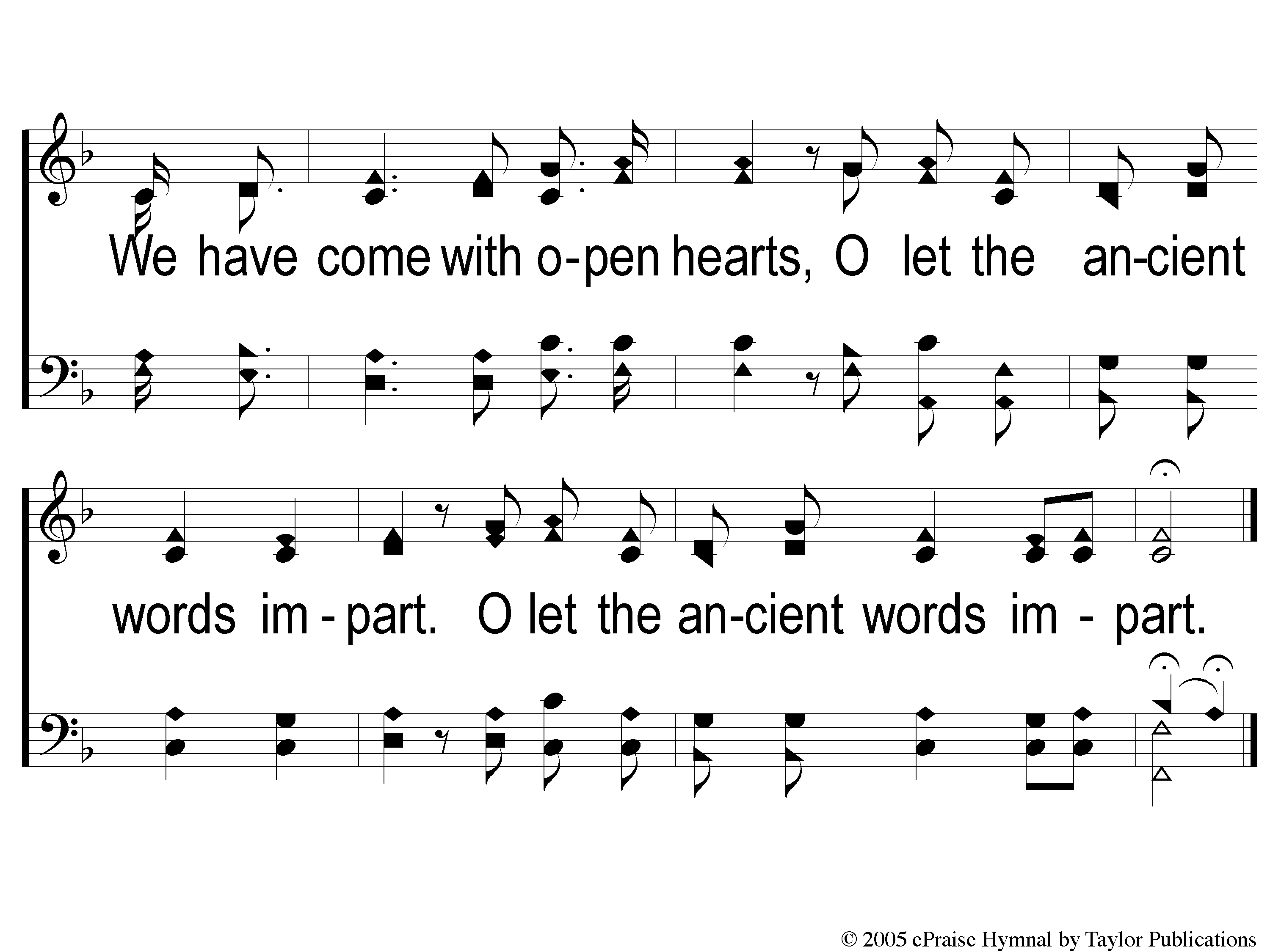 Ancient Words
tag Ancient Words
SCRIPTURE:
2 Timothy 2:14-15
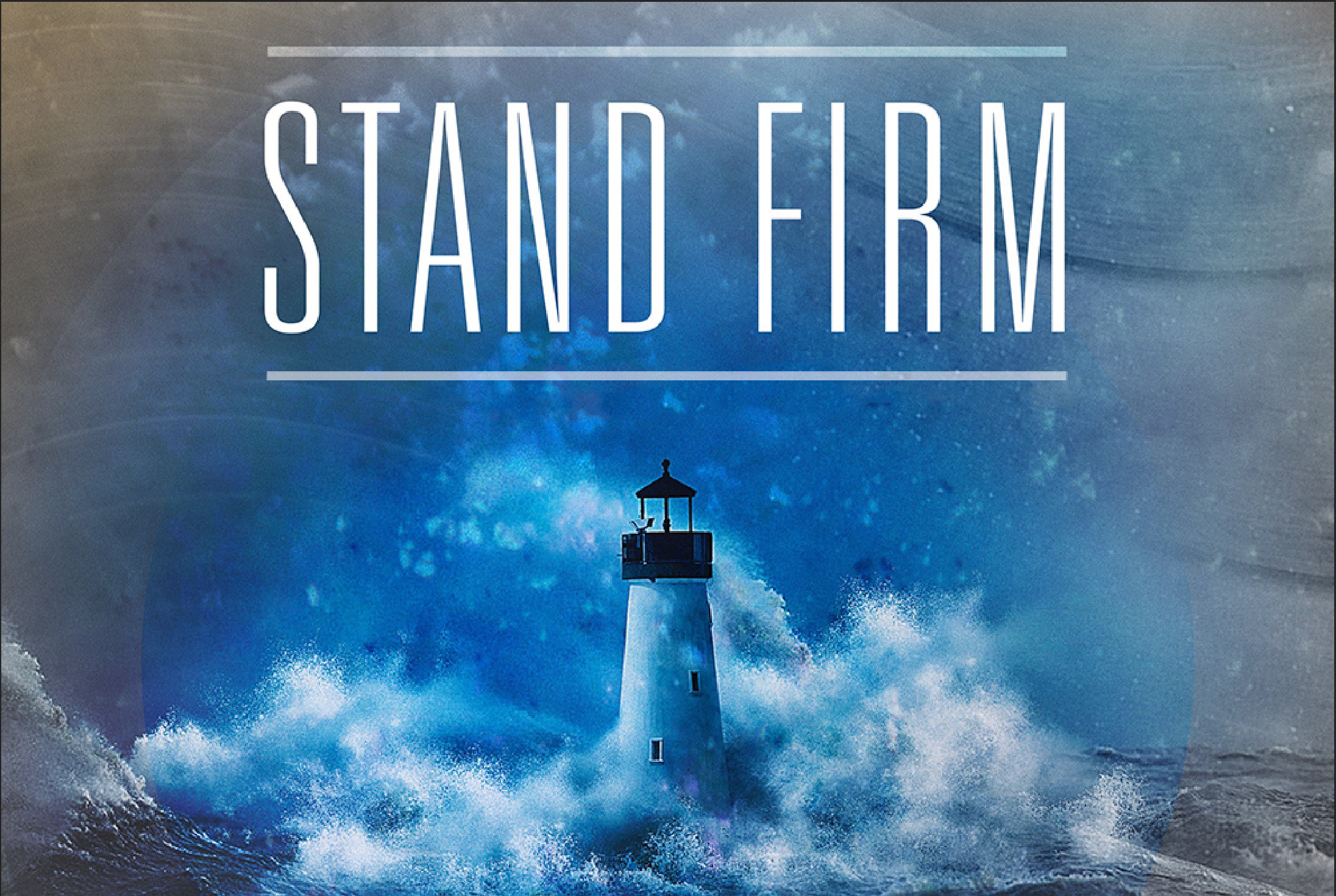 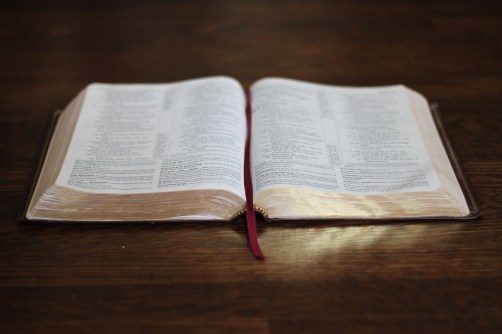 What Type Of Bible Do You Have?
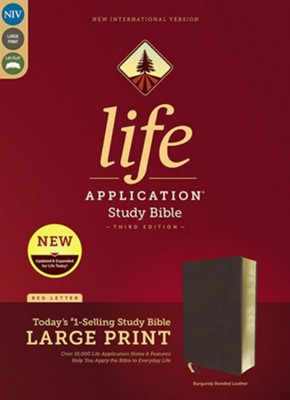 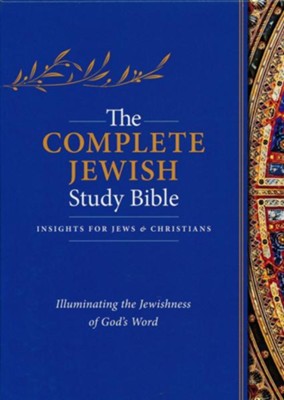 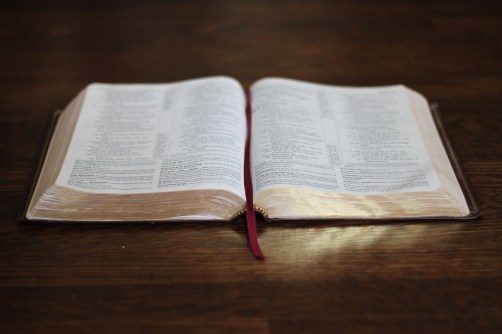 Every Bible is…
…A STUDY BIBLE
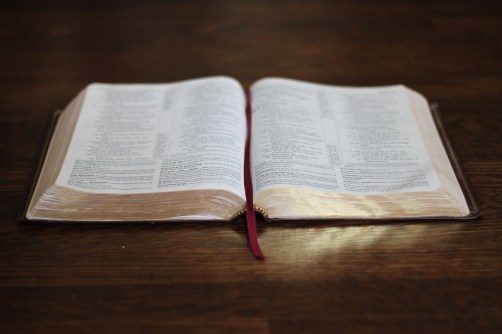 A Study Bible
Acts 17:11
ἀνακρίνω = examine, search
2 Tim. 2:15
Σπουδάζω = “make every effort”
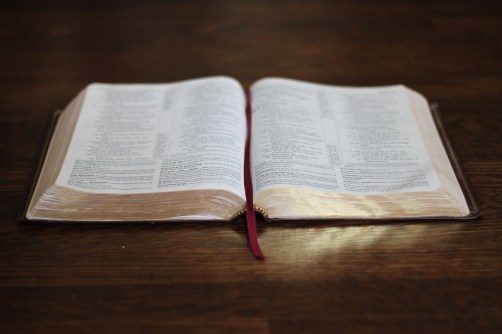 Every Bible is…
…A LIFE-APPLICATION BIBLE
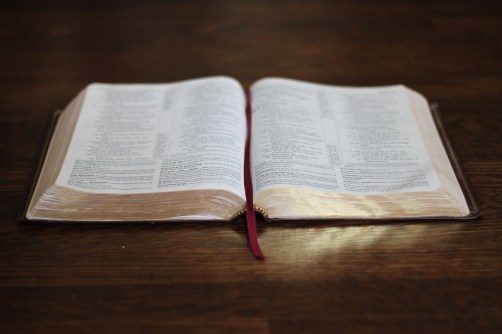 A Life-Application Bible
Jms. 1:22-27
Rom. 2:13
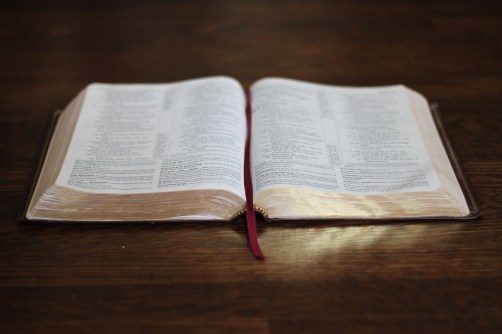 Every Bible is…
…A SPIRIT-FILLED BIBLE
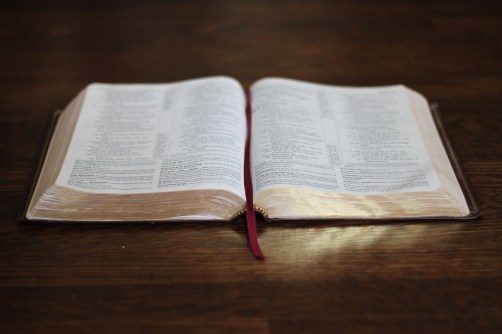 A Spirit-filled Bible
1 Pet. 1:10-12
2 Pet. 1:21
2 Sam. 23:2
2 Tim. 3:16-17
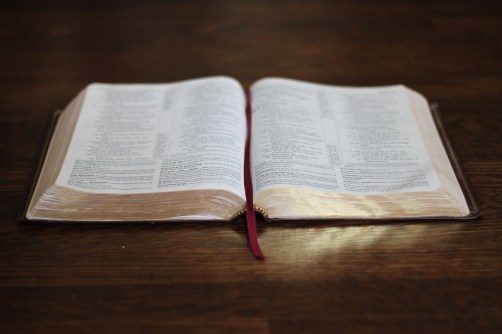 Every Bible is…
…FOR MEN, WOMEN,& CHILDREN
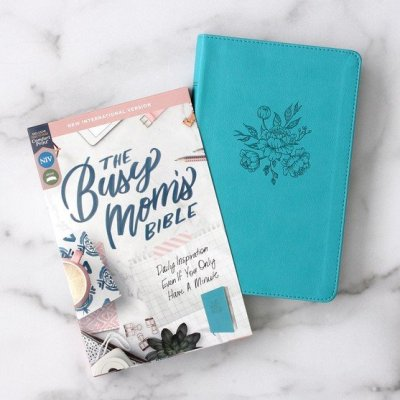 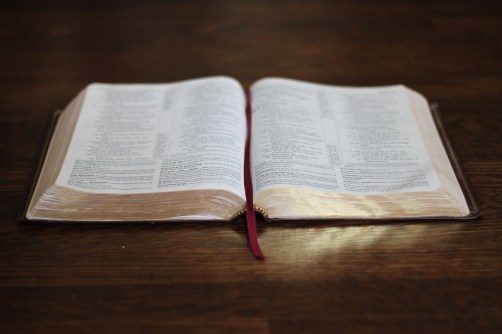 …For Men, Women,& Children
Gal. 3:26-29
Titus 2:1-8
Matt. 19:14
2 Cor. 5:10
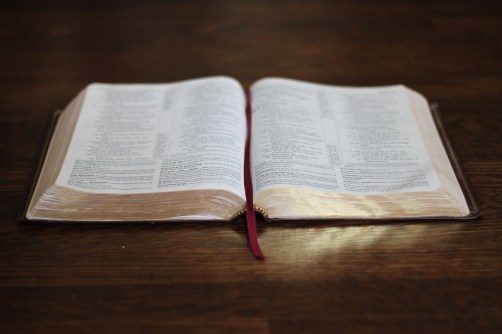 Every Bible is…
…FOR JEWS & GENTILES
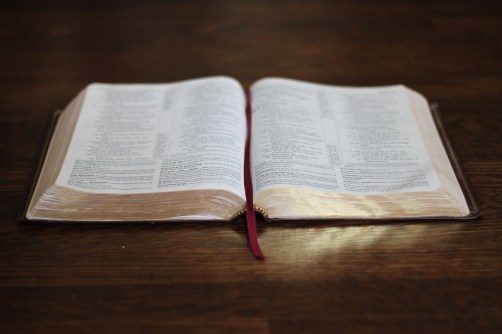 …For Jews & Gentiles
Gal. 3:26-29
Col. 3:11
Rom. 10:12
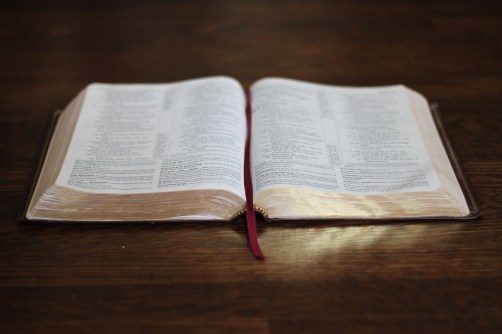 Every Bible is…
…A FOUNDER’S BIBLE
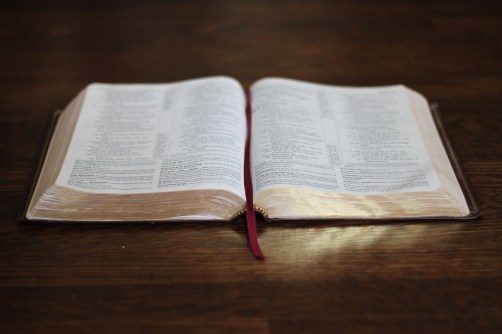 …A Founder’s Bible
Matt. 16:18
Eph. 2:19-20
Col. 1:18
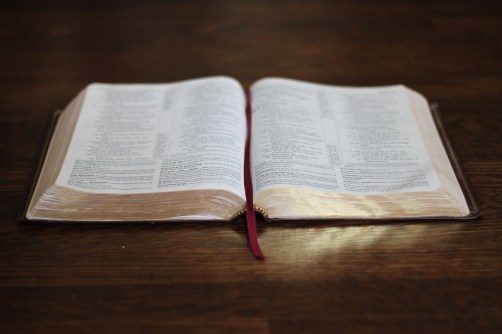 Every Bible is…
…A ONE-BIG-STORY BIBLE
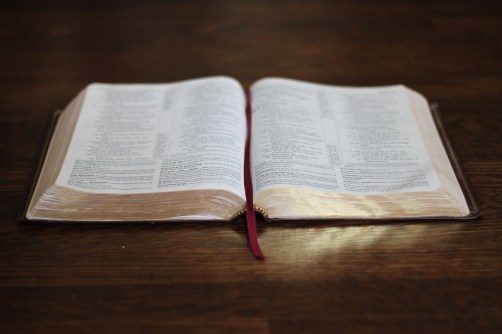 …A One-Big-Story Bible
Rom. 15:4, 16:26
1 Pet. 1:10-12
Acts 8:35
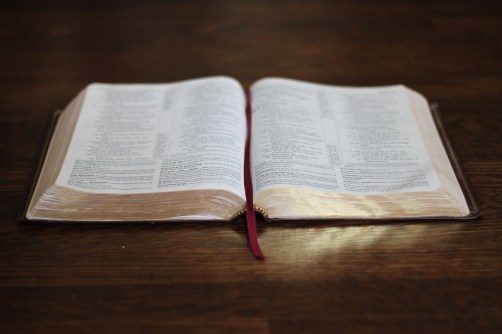 Every Bible is…
…AN OUTREACH BIBLE
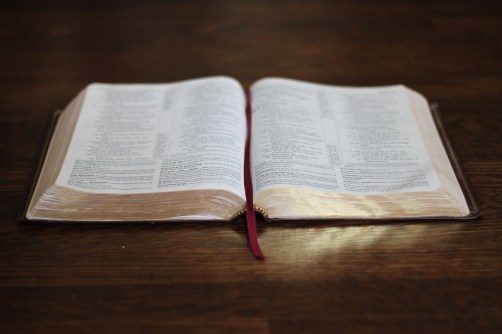 …An Outreach Bible
Matt. 28:18-20
Jn. 7:42
Acts 17:2, 18:28
Rom. 1:16, 16:26
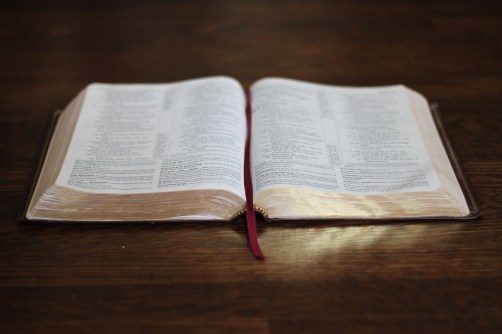 Every Bible is…
…A PASTOR’S BIBLE
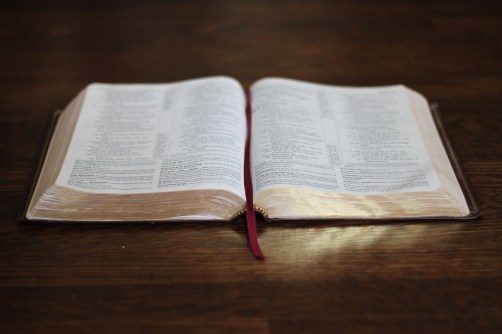 …A Pastor’s Bible
Eph. 4:11
1 Tim. 3:1-3
Titus 1:5-6, 9
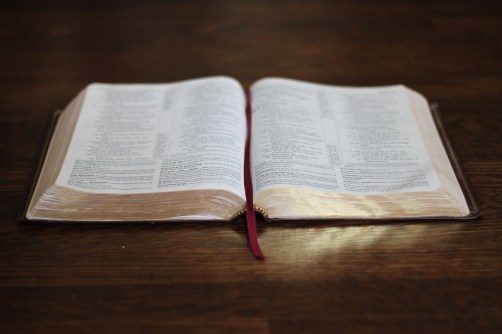 Every Bible is…
…A PREACHING BIBLE
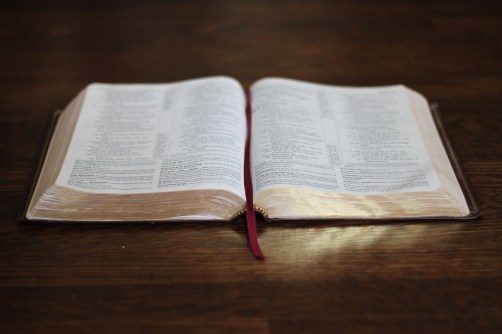 …A Preaching Bible
1 Tim. 4:6
1 Thess. 3:2
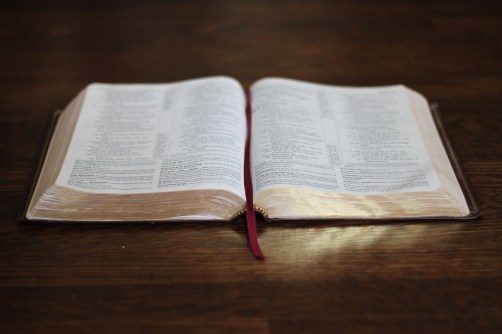 What Kind Of
BIBLE
Is Yours?
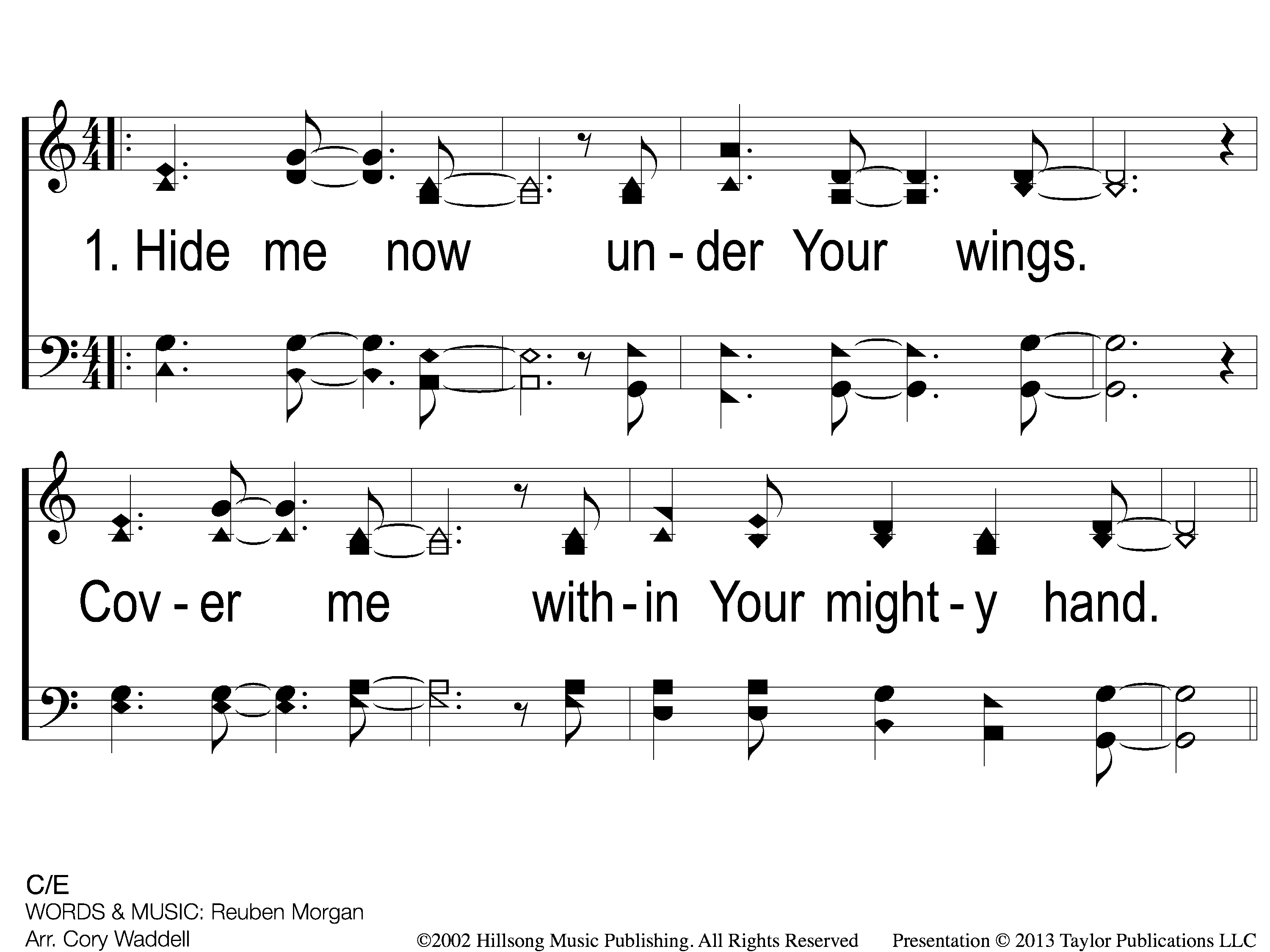 Still
1 Still
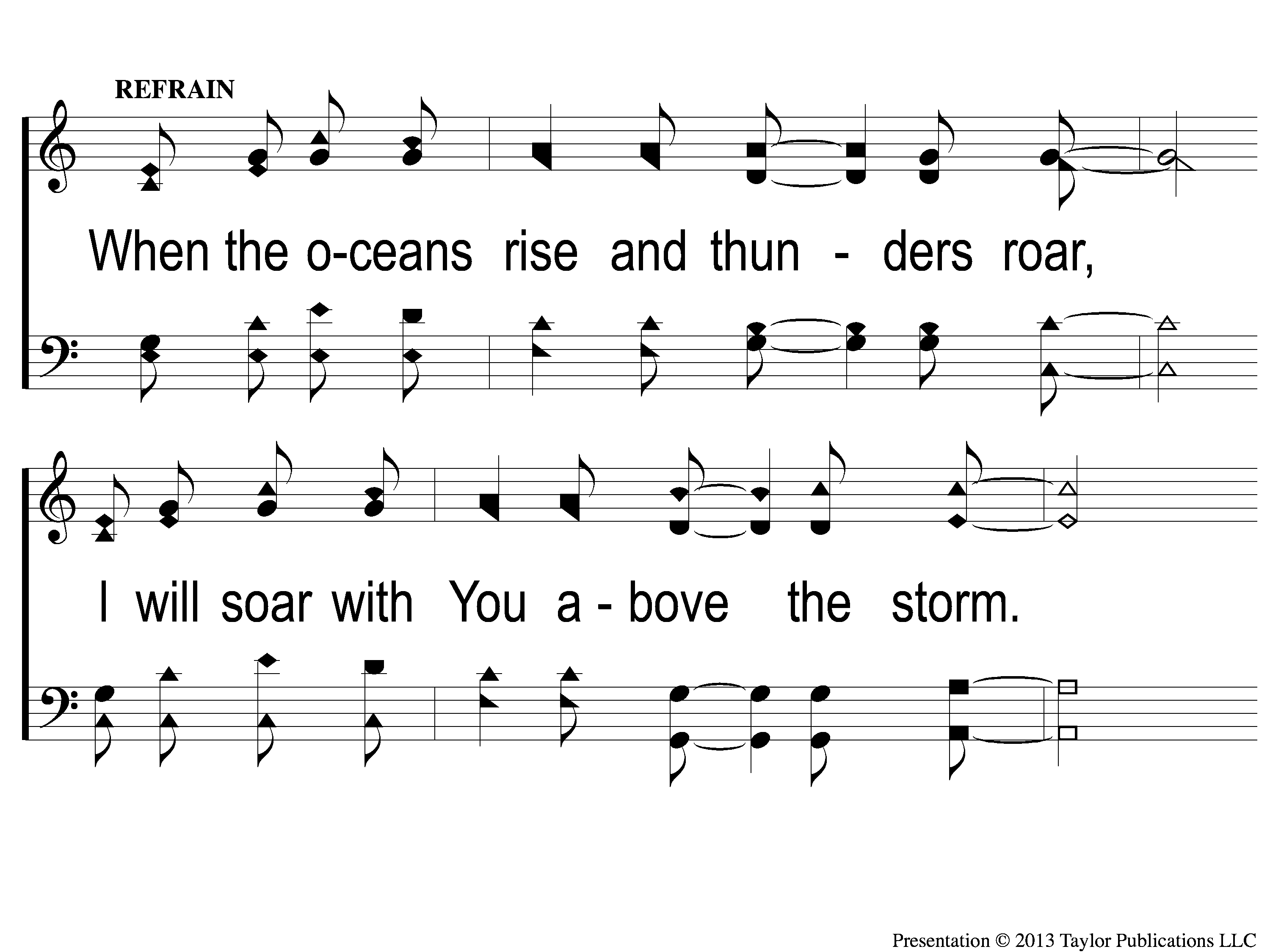 Still
C-1 Still
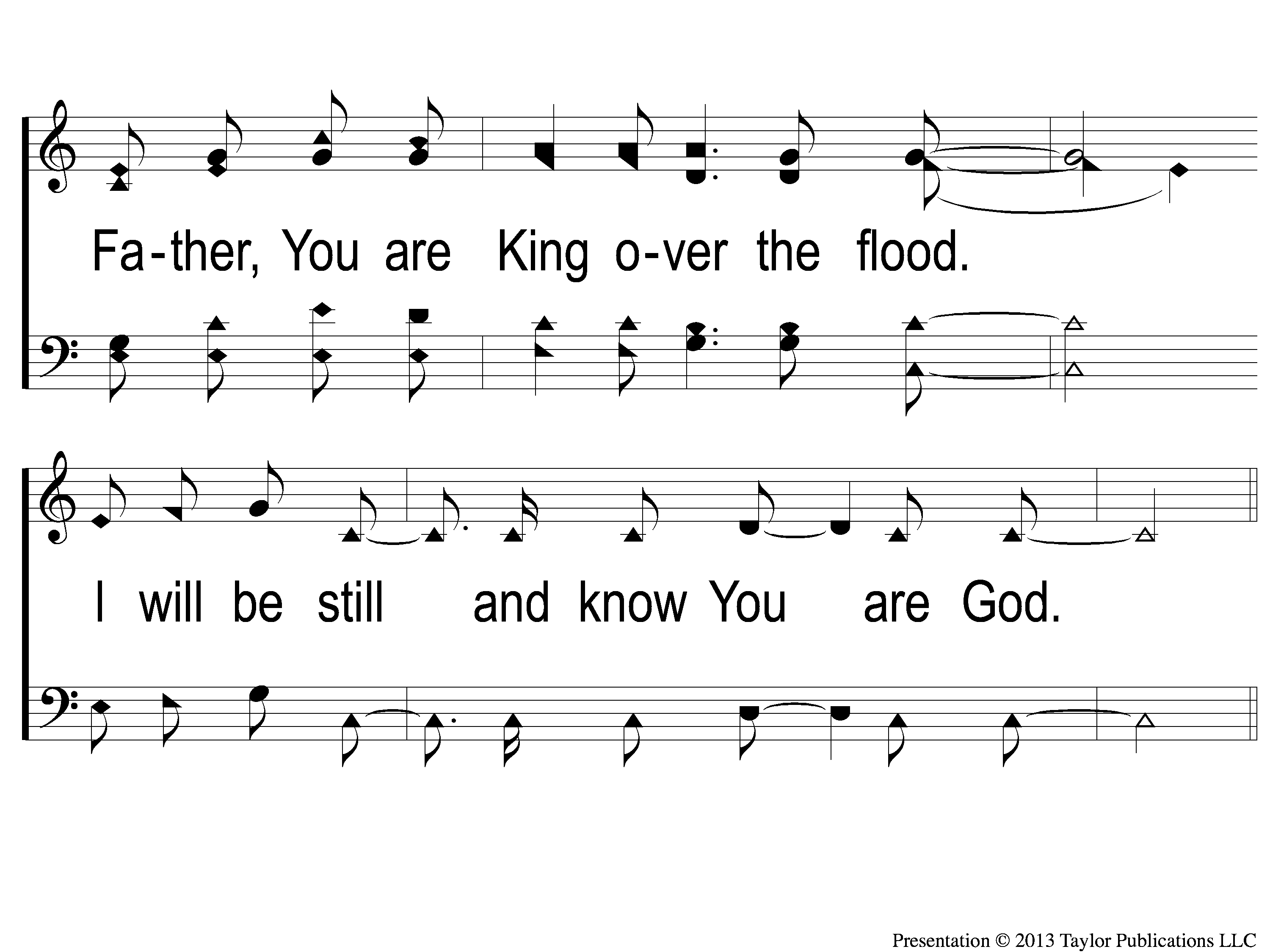 Still
C-2 Still
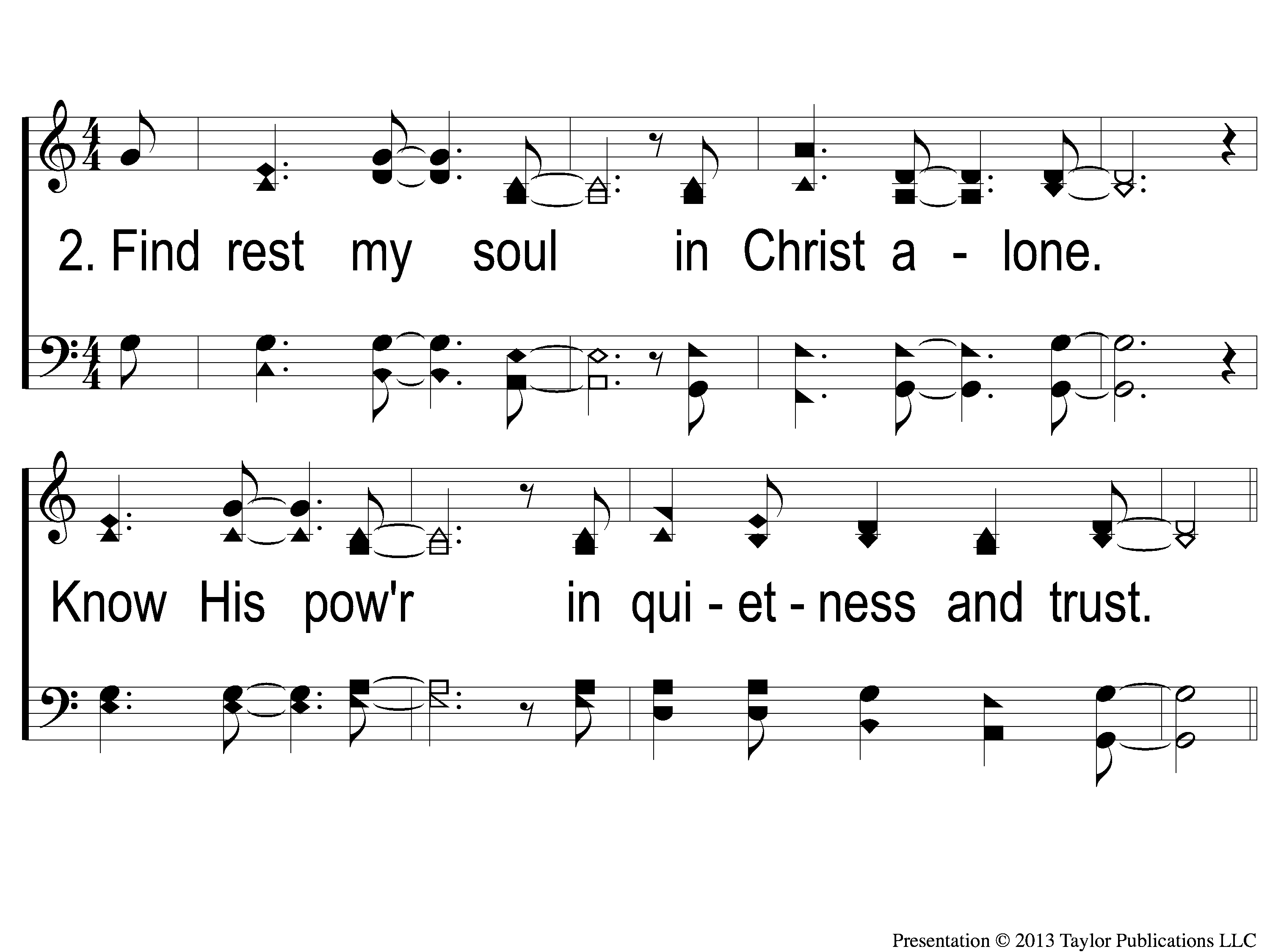 Still
2 Still
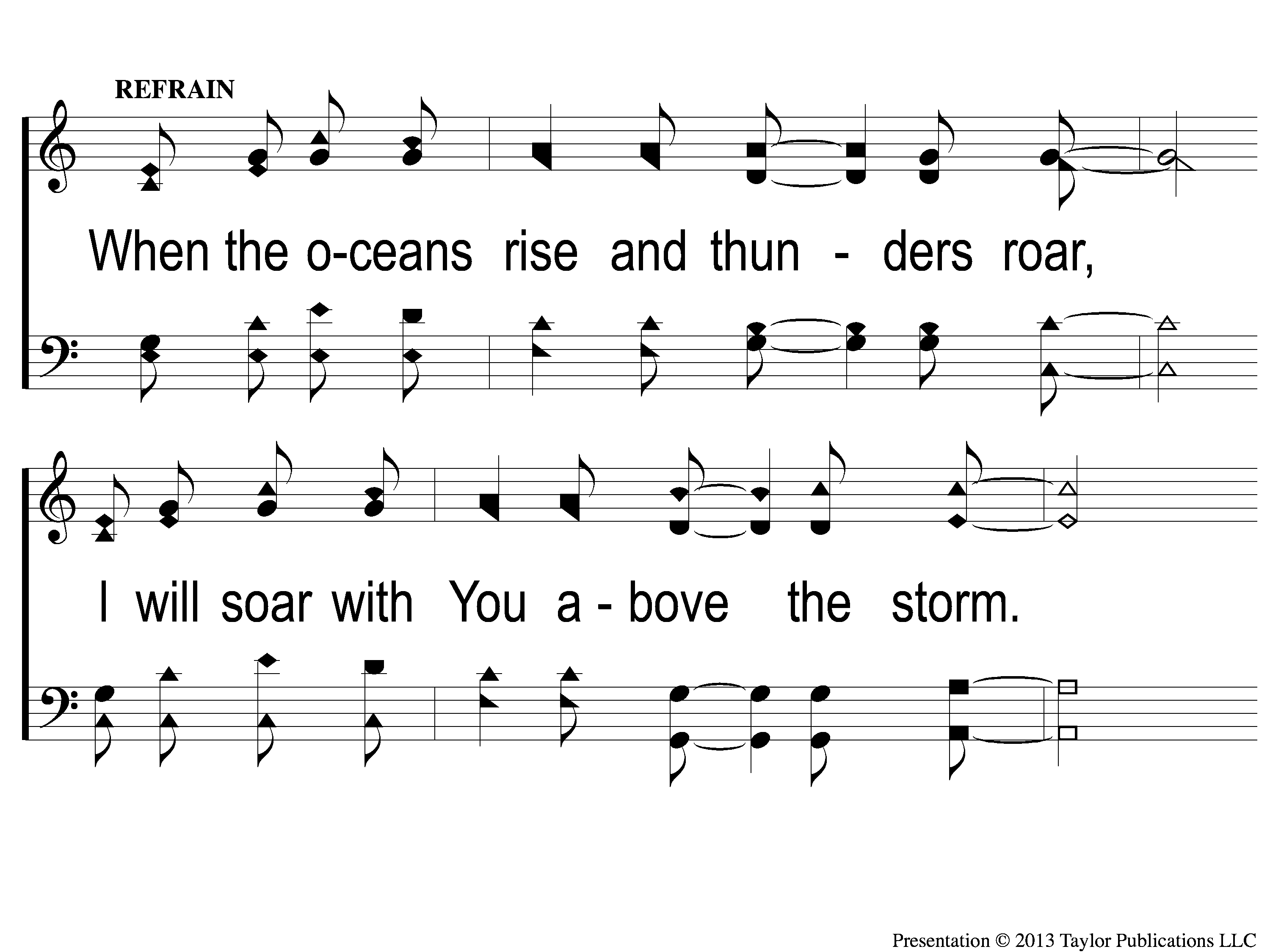 Still
C-1 Still
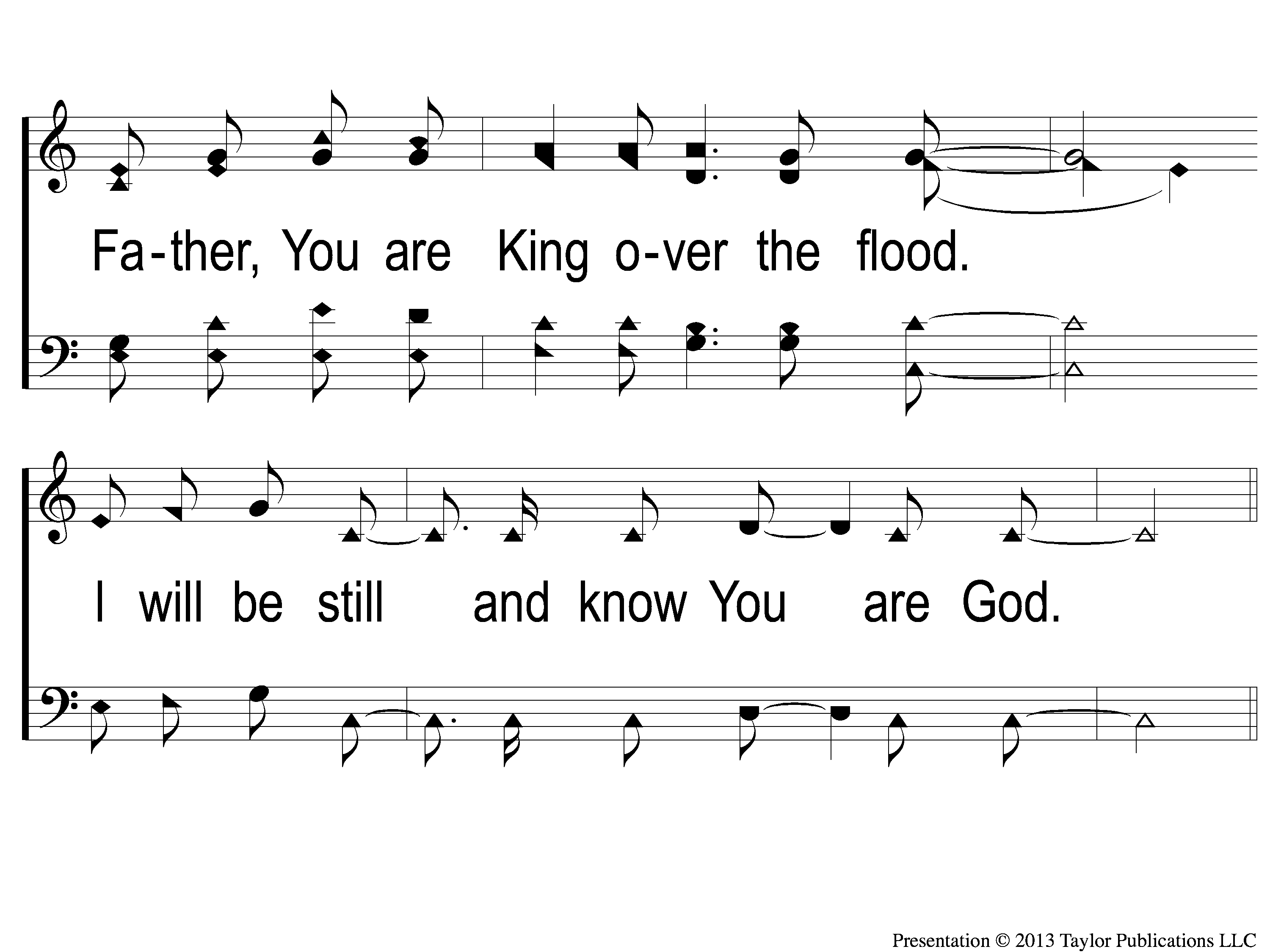 Still
C-2 Still
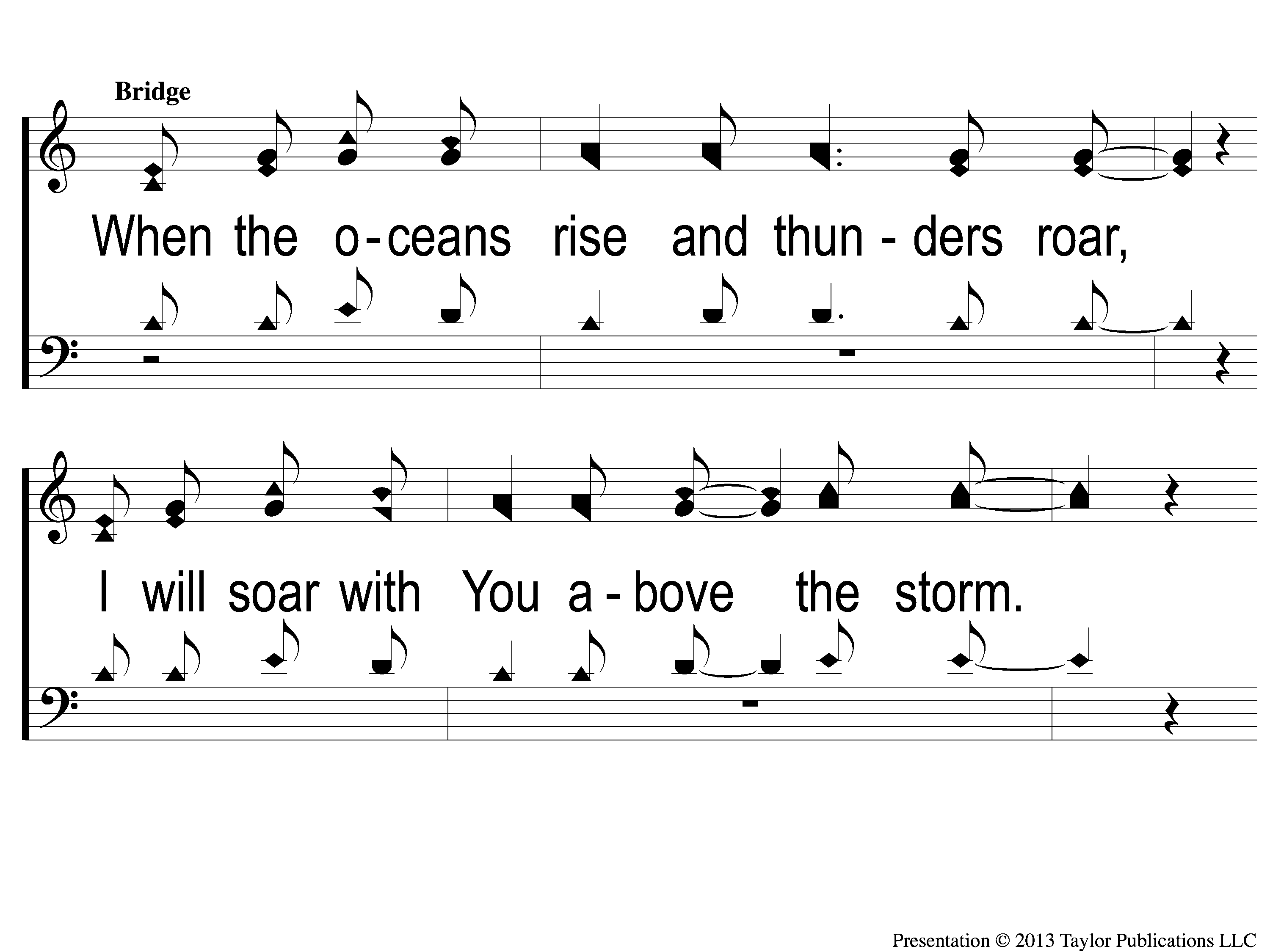 Still
Bridge1 Still
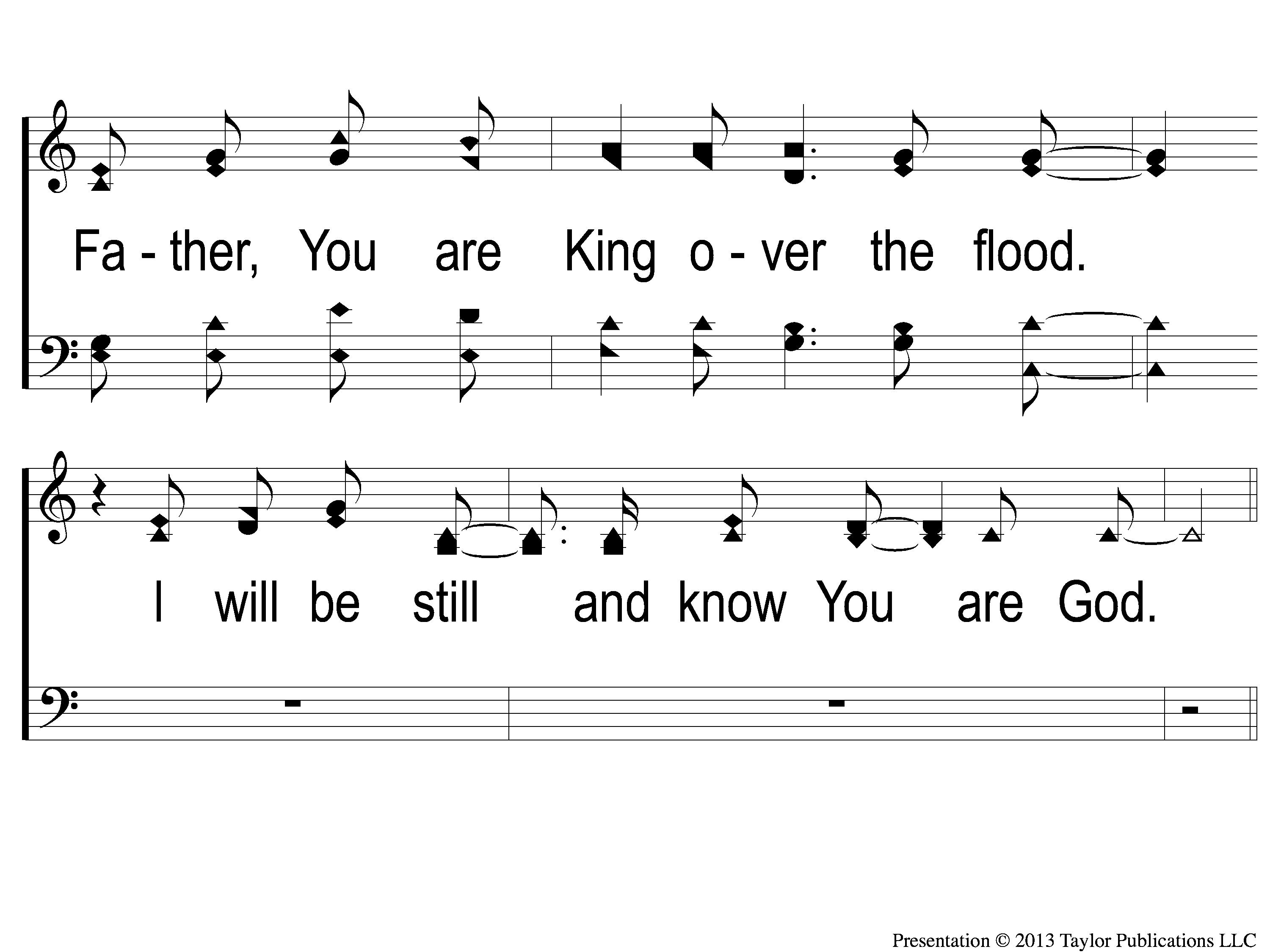 Still
Bridge2 Still
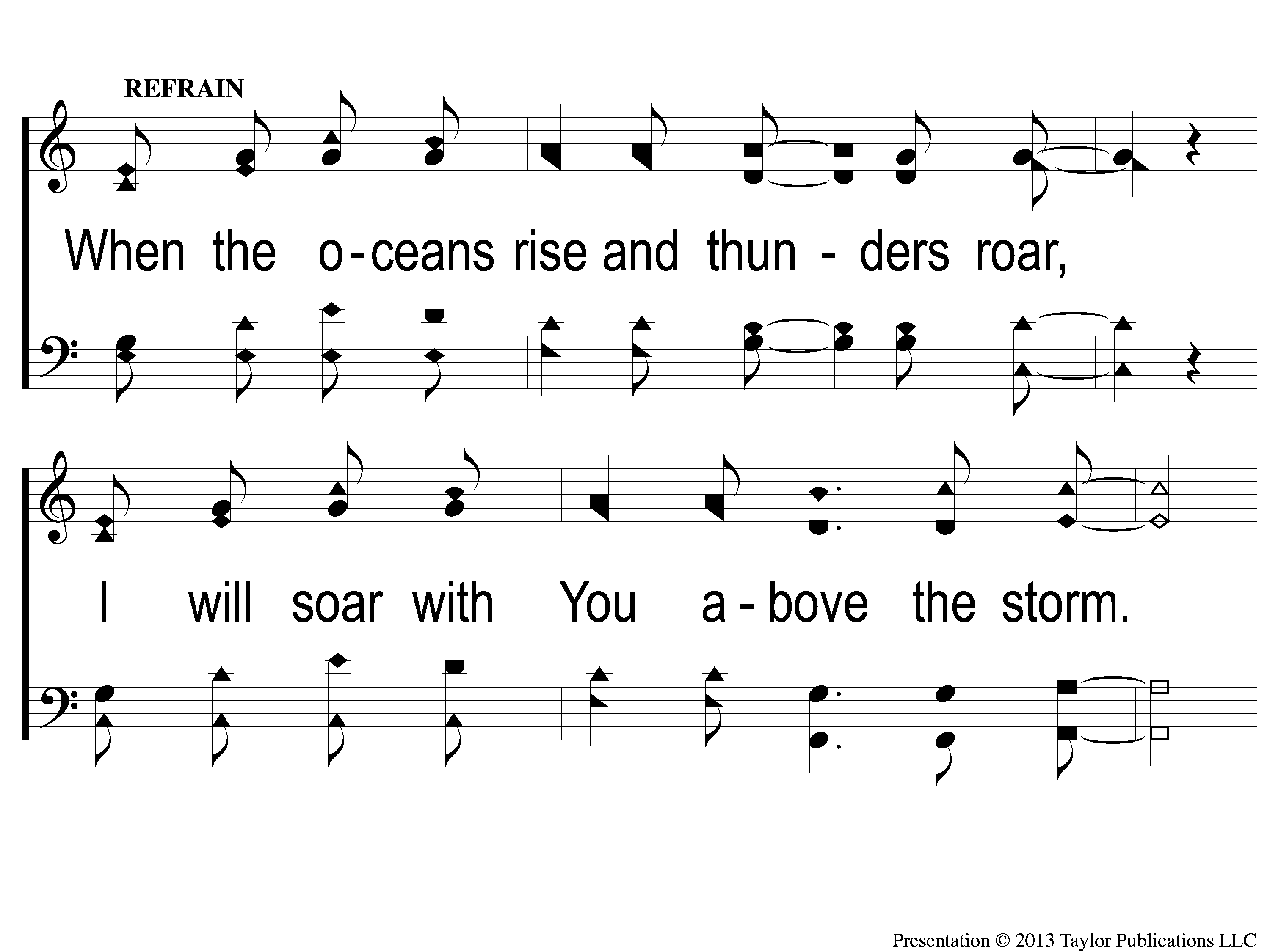 Still
2c-1 Still
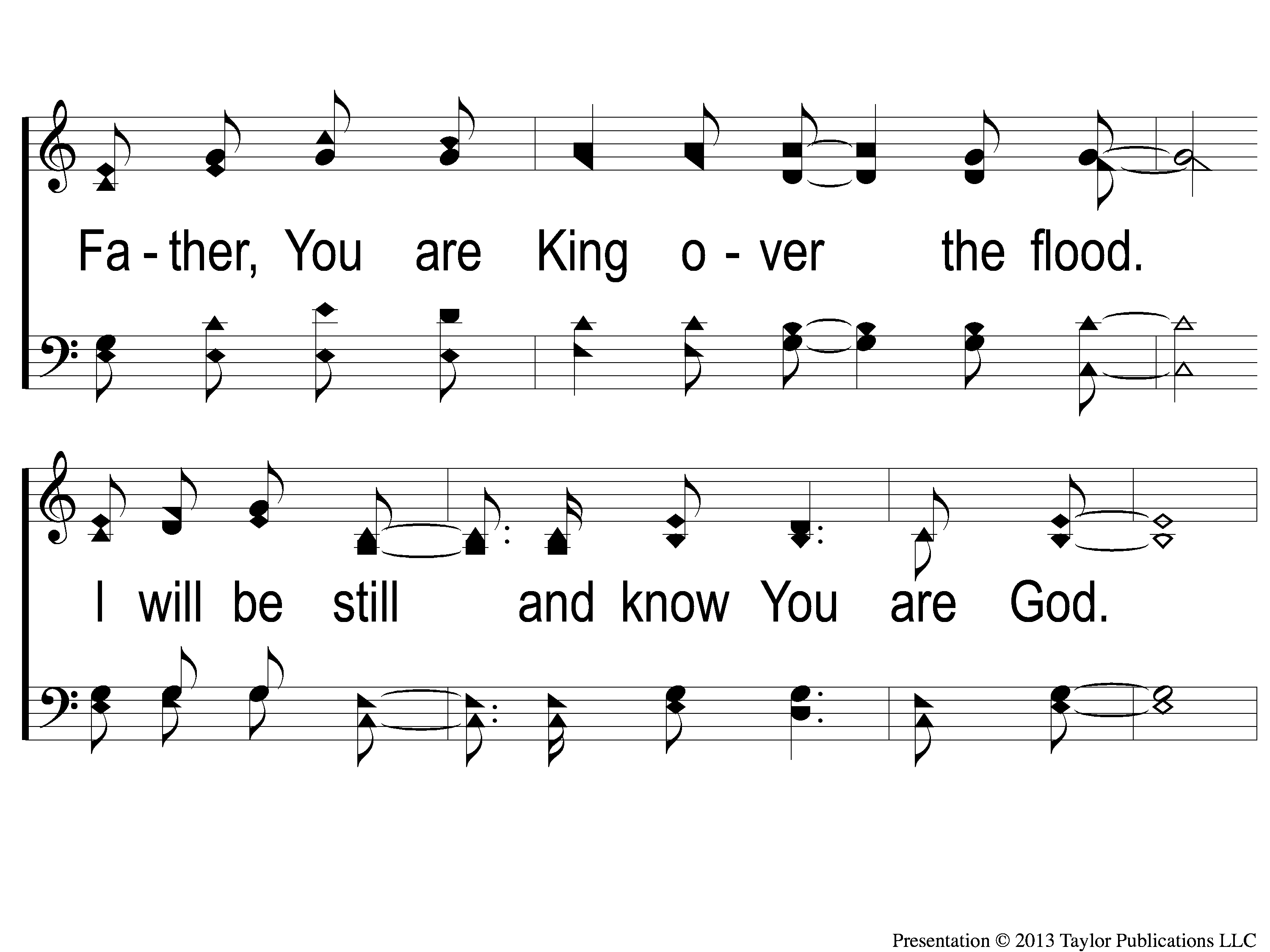 Still
2c-2 Still
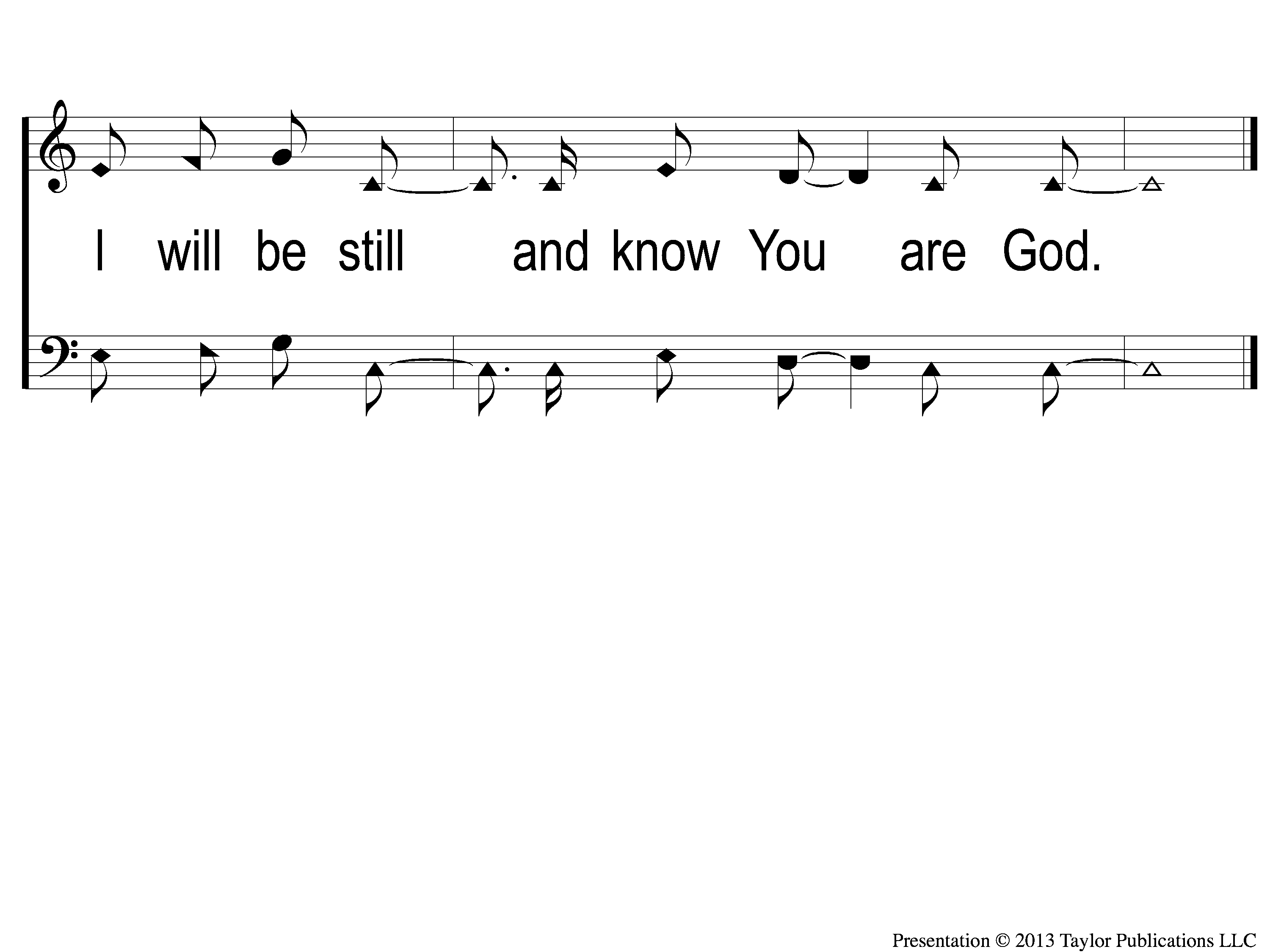 Still
2c-3 Still
SONG:
Break My Heart
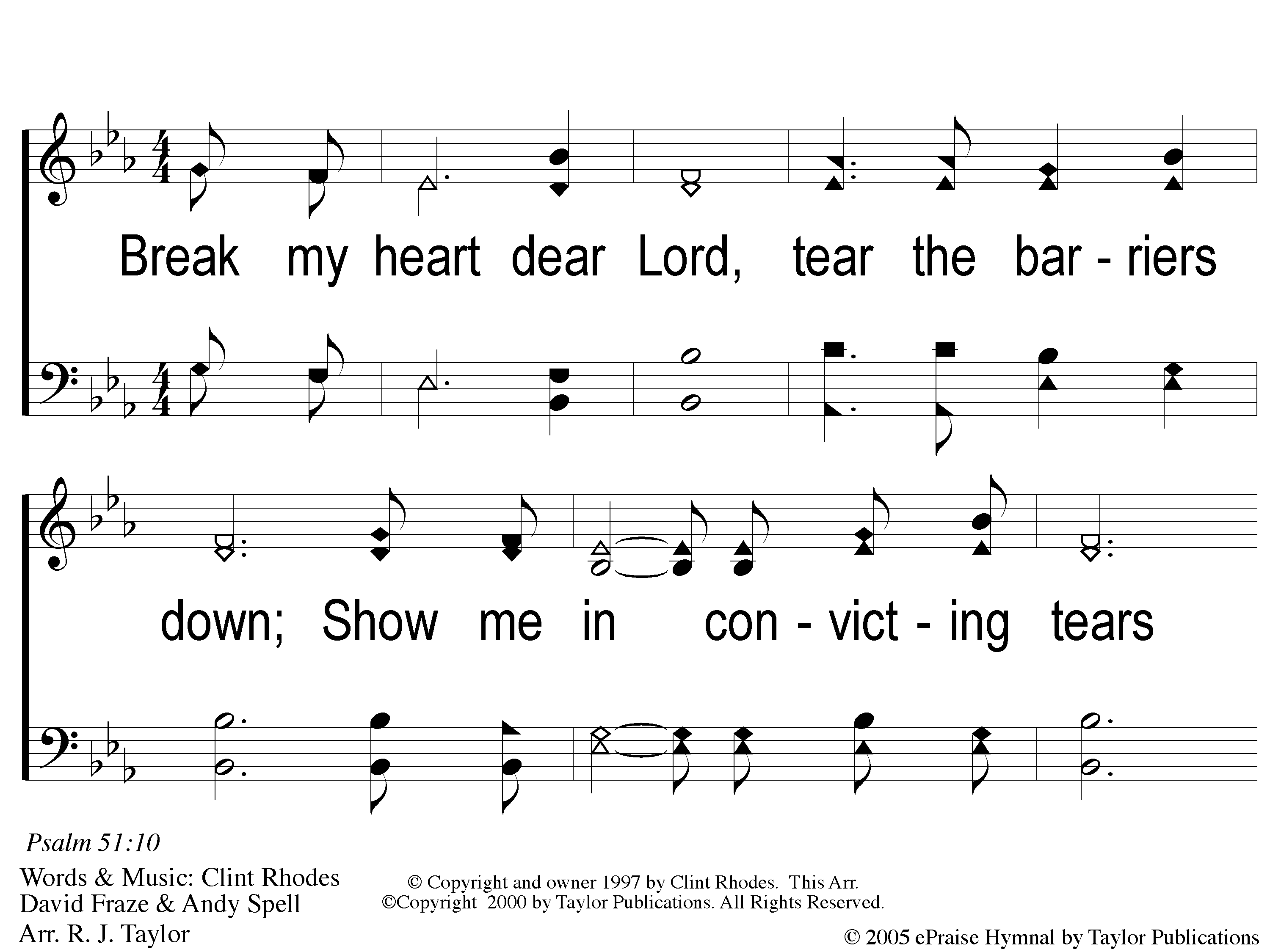 Break My Heart
1-1 Break My Heart
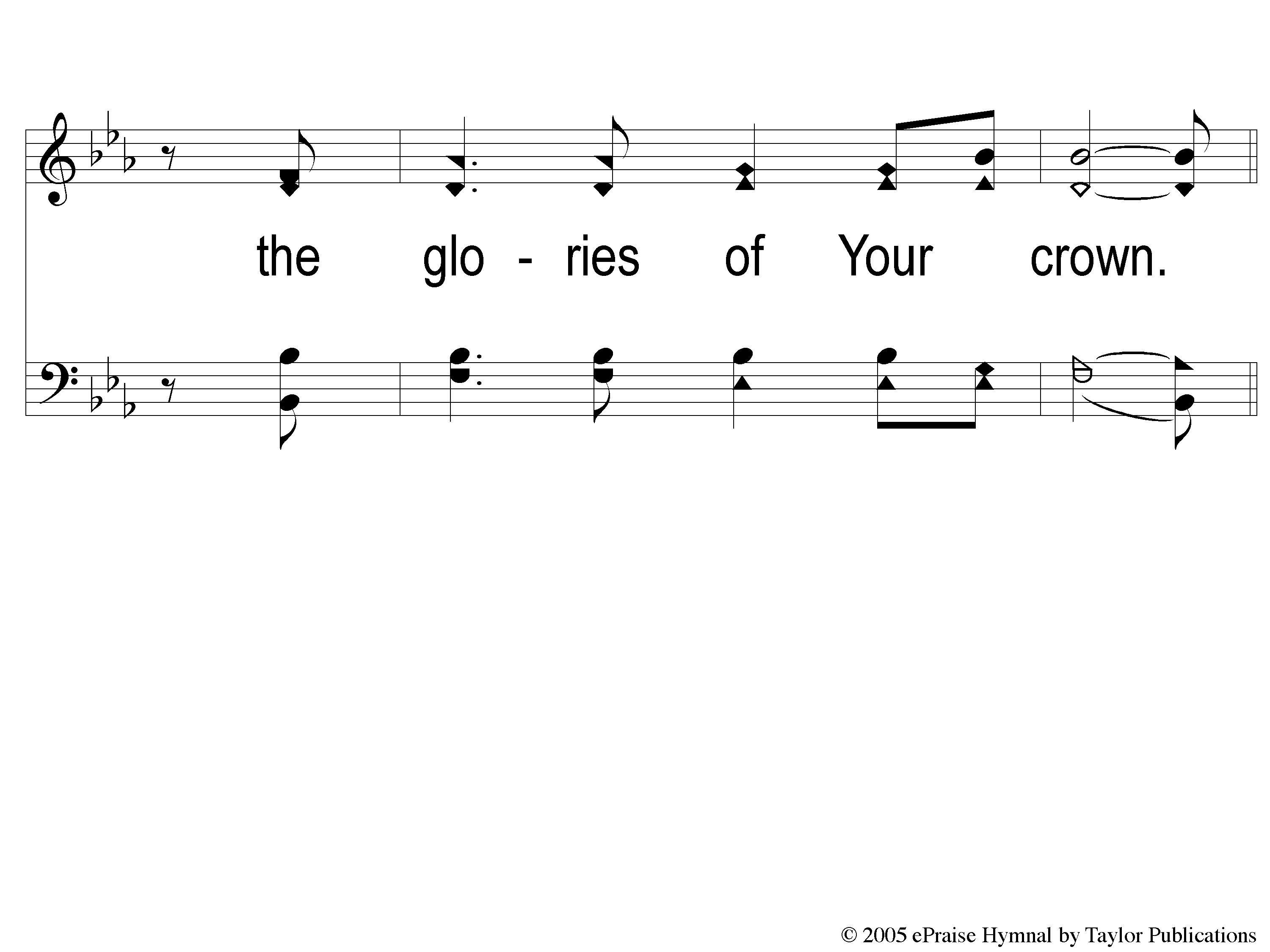 Break My Heart
1-2 Break My Heart
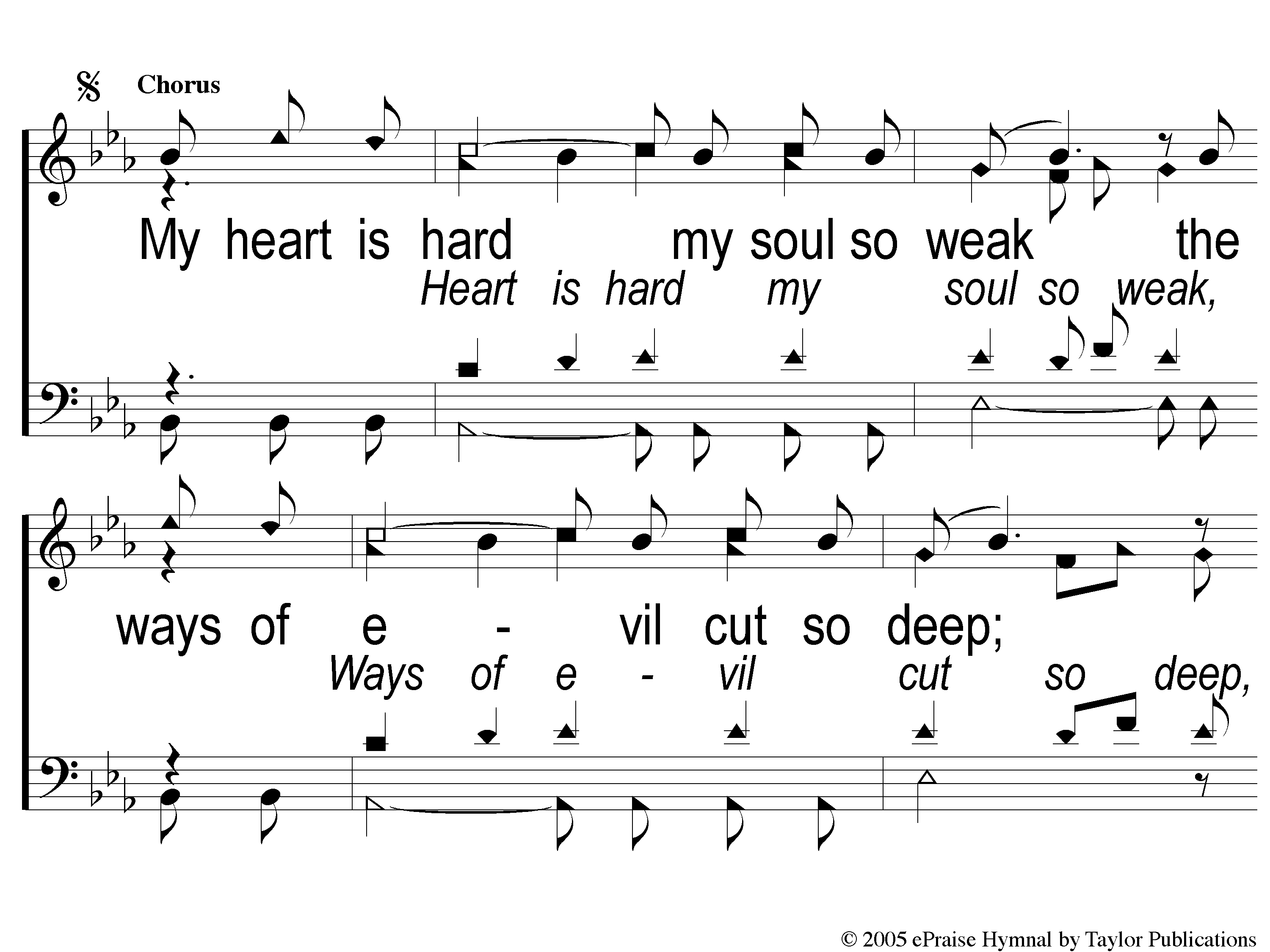 Break My Heart
C-1 Break My Heart
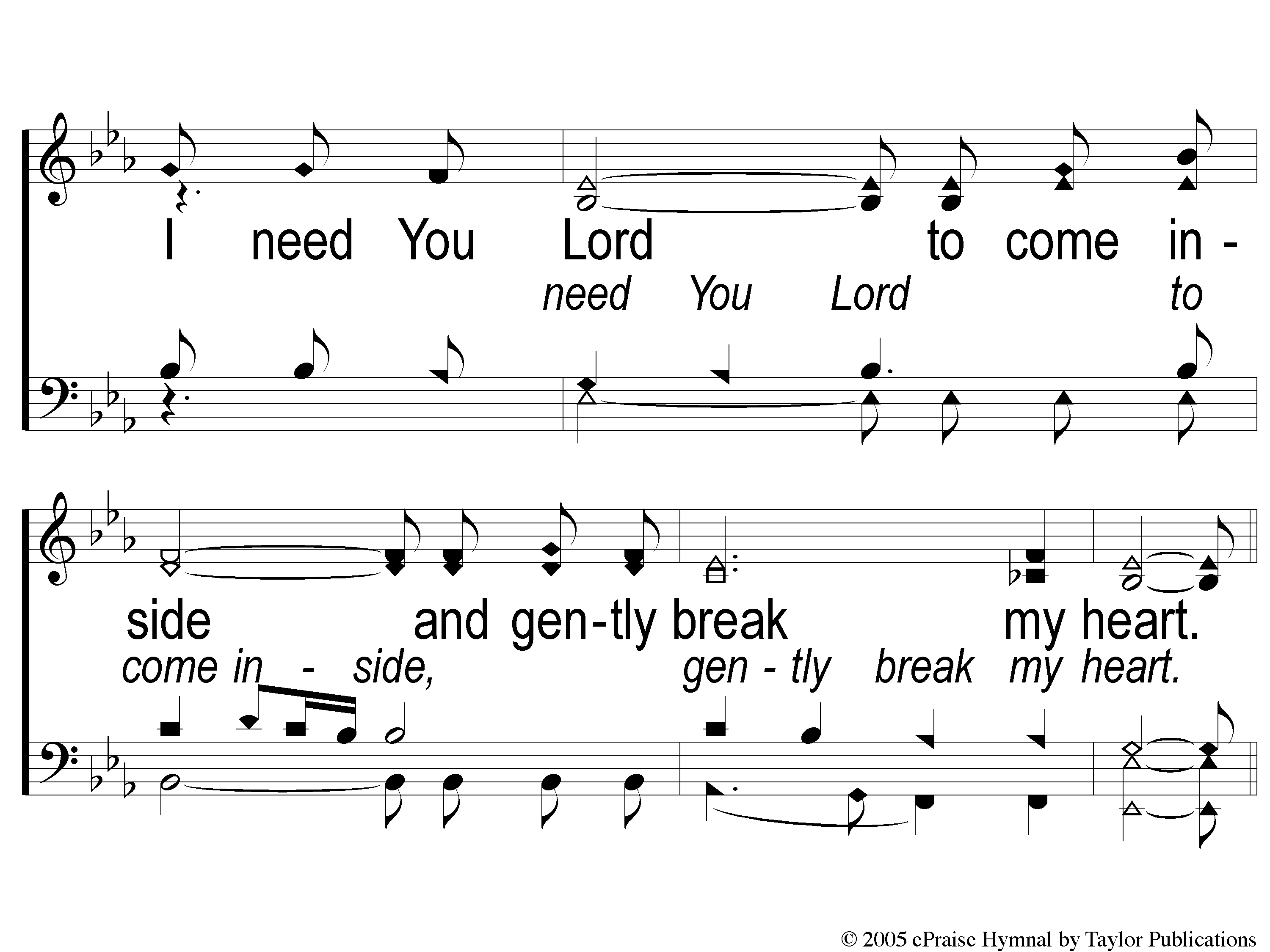 Break My Heart
C-2 Break My Heart
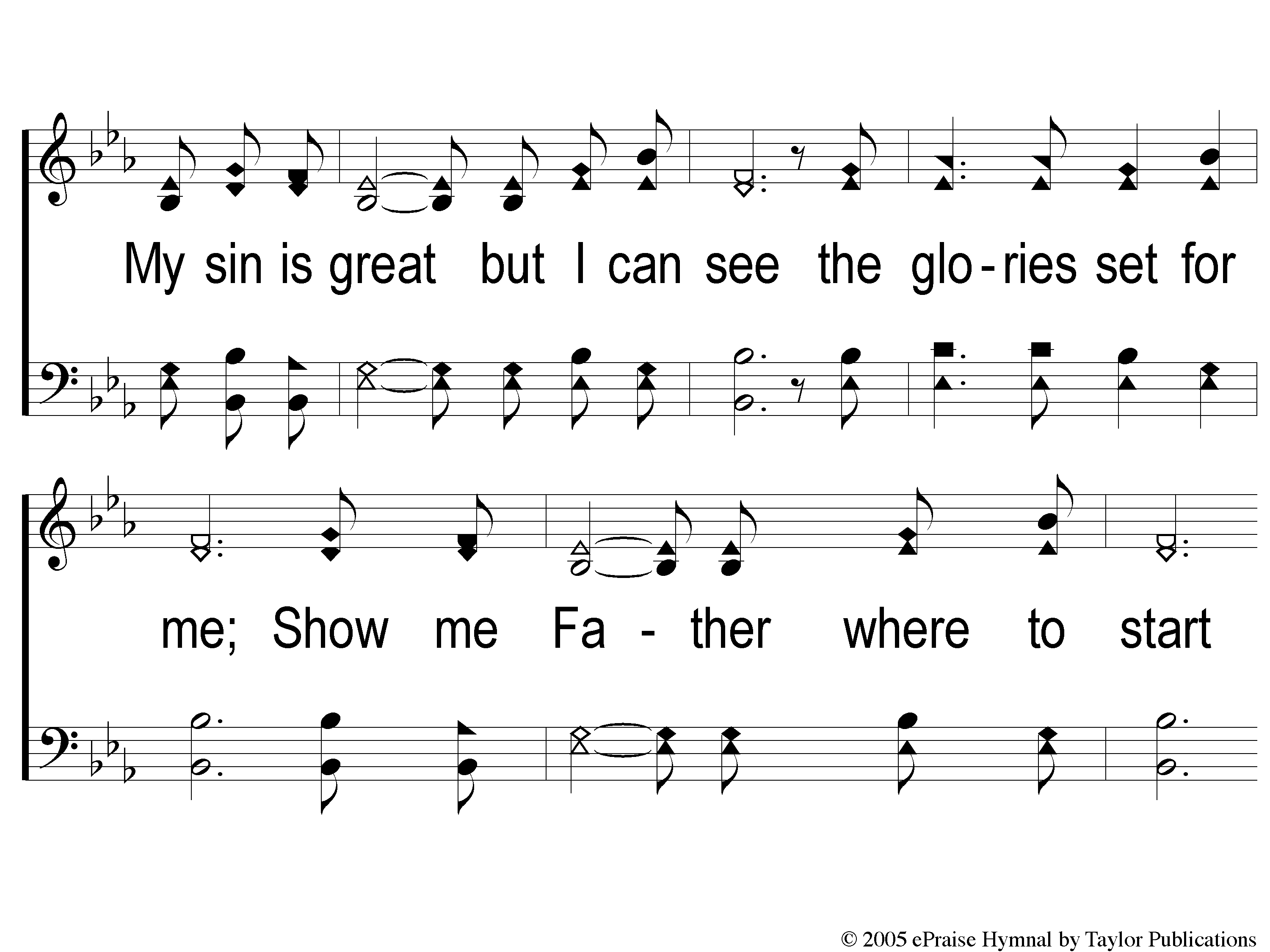 Break My Heart
2-1 Break My Heart
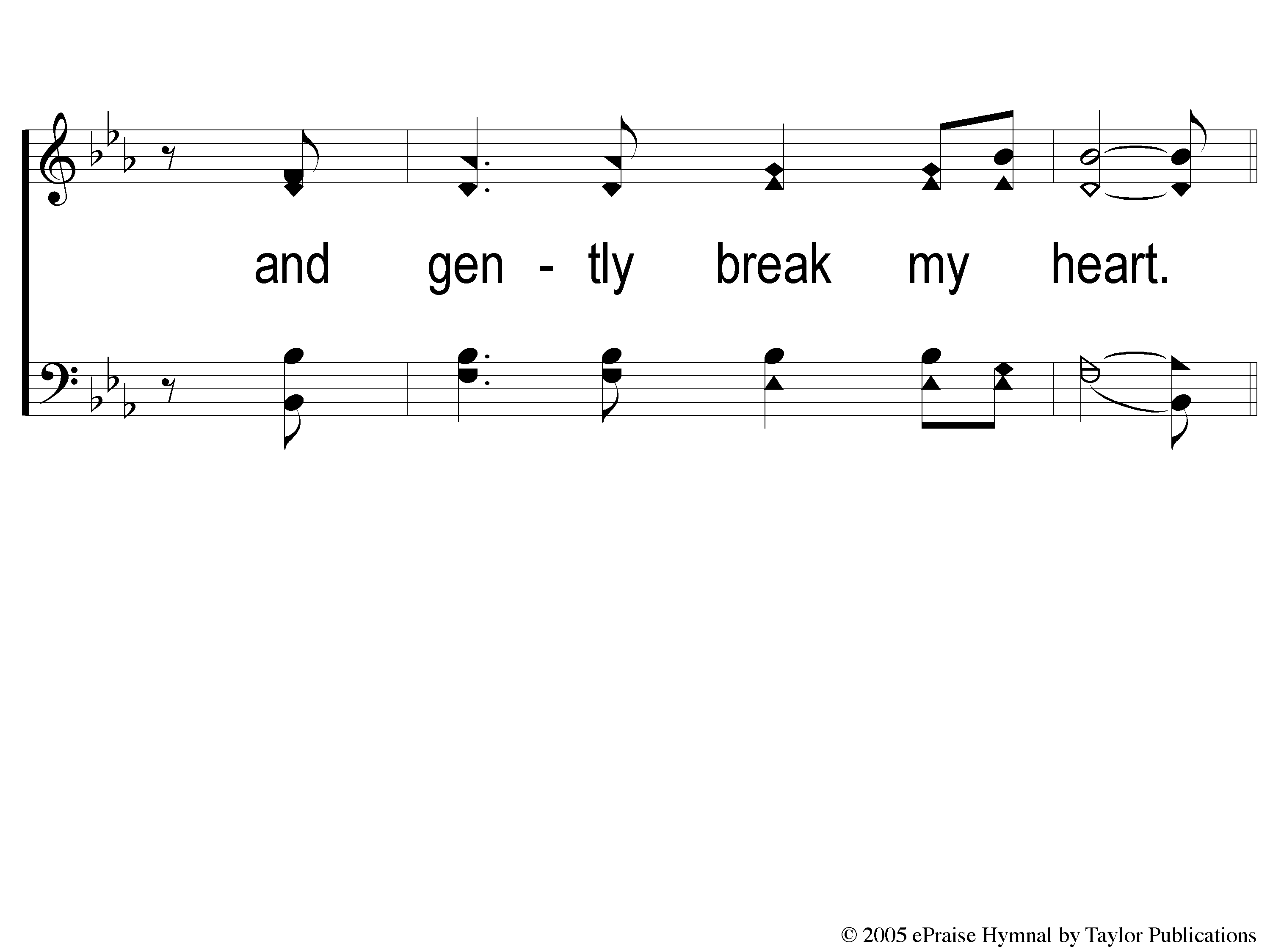 Break My Heart
2-2 Break My Heart
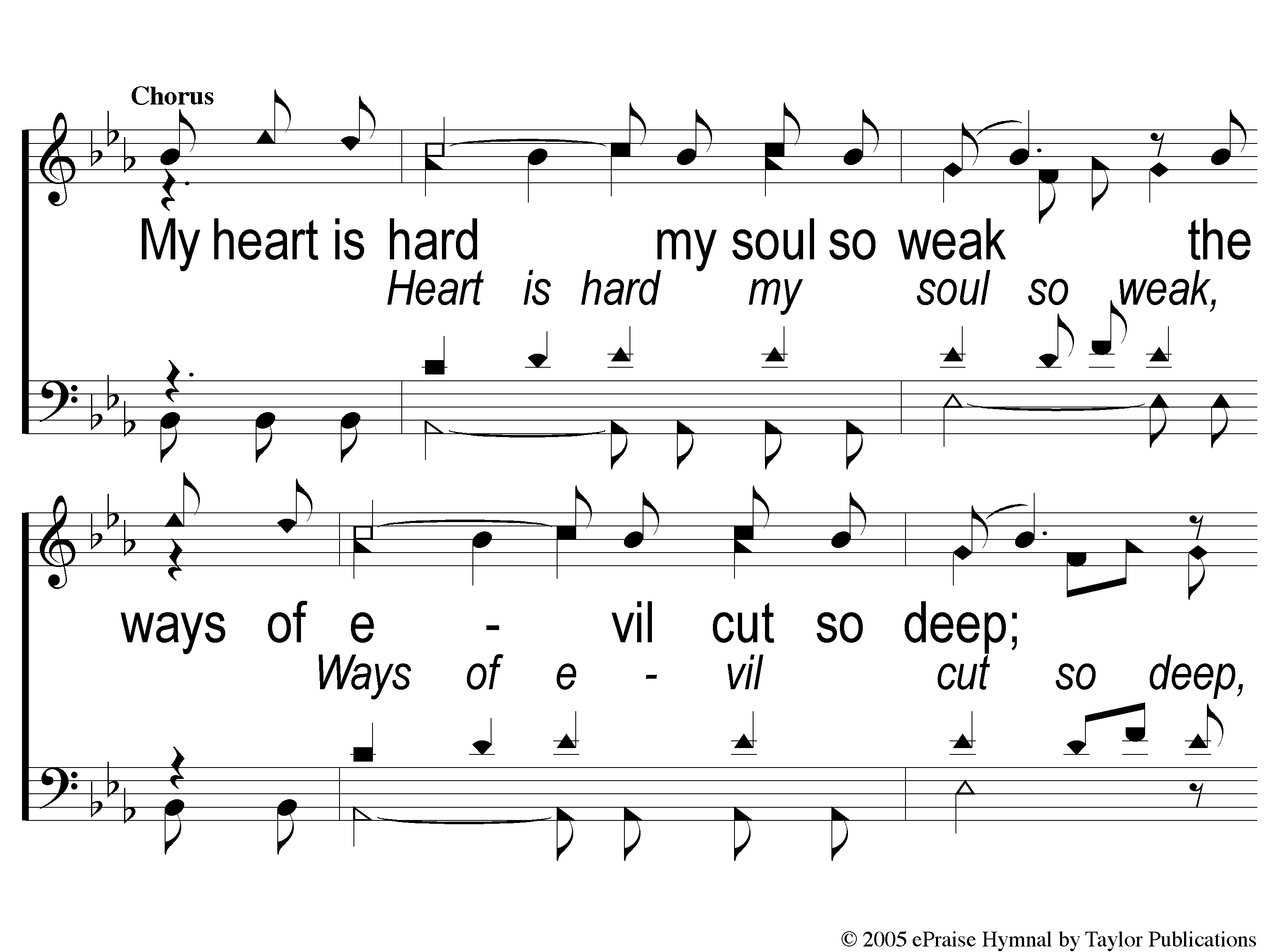 Break My Heart
2c-1 Break My Heart
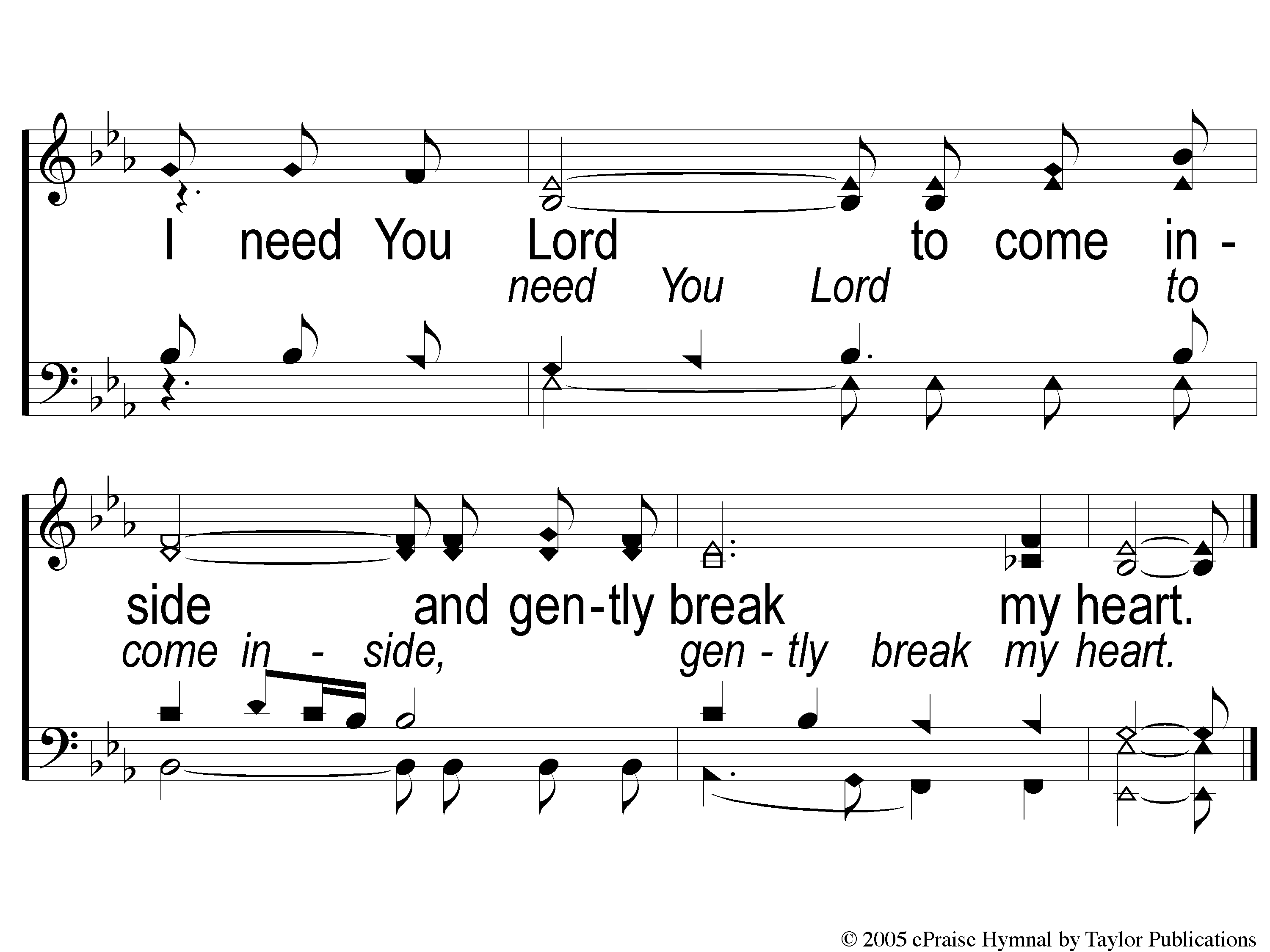 Break My Heart
2c-2 Break My Heart
The
LORD’SSUPPER
Acts 20:7
Unleavened Bread
LORD’S SUPPER
17 And when I saw Him, I fell at His feet as dead. But He laid His right hand on me, saying to me, “Do not be afraid; I am the First and the Last. 18 I am He who lives, and was dead, and behold, I am alive forevermore.
Revelation 1:17-18a
Fruit of the Vine
LORD’S SUPPER
9 And they sang a new song, saying:
“You are worthy to take the scroll,
And to open its seals;
For You were slain,
And have redeemed us to God by Your blood
Out of every tribe and tongue and people and nation,
10 And have made us kings and priests to our God;
And we shall reign on the earth.”
Revelation 5:9-10
OFFERING
1 John 3:16-17
16 By this we know love, because He laid down His life for us. And we also ought to lay down our lives for the brethren. 17 But whoever has this world’s goods, and sees his brother in need, and shuts up his heart from him, how does the love of God abide in him?
ClosingPRAYER
SONG:
When We All
Get To Heaven
#853
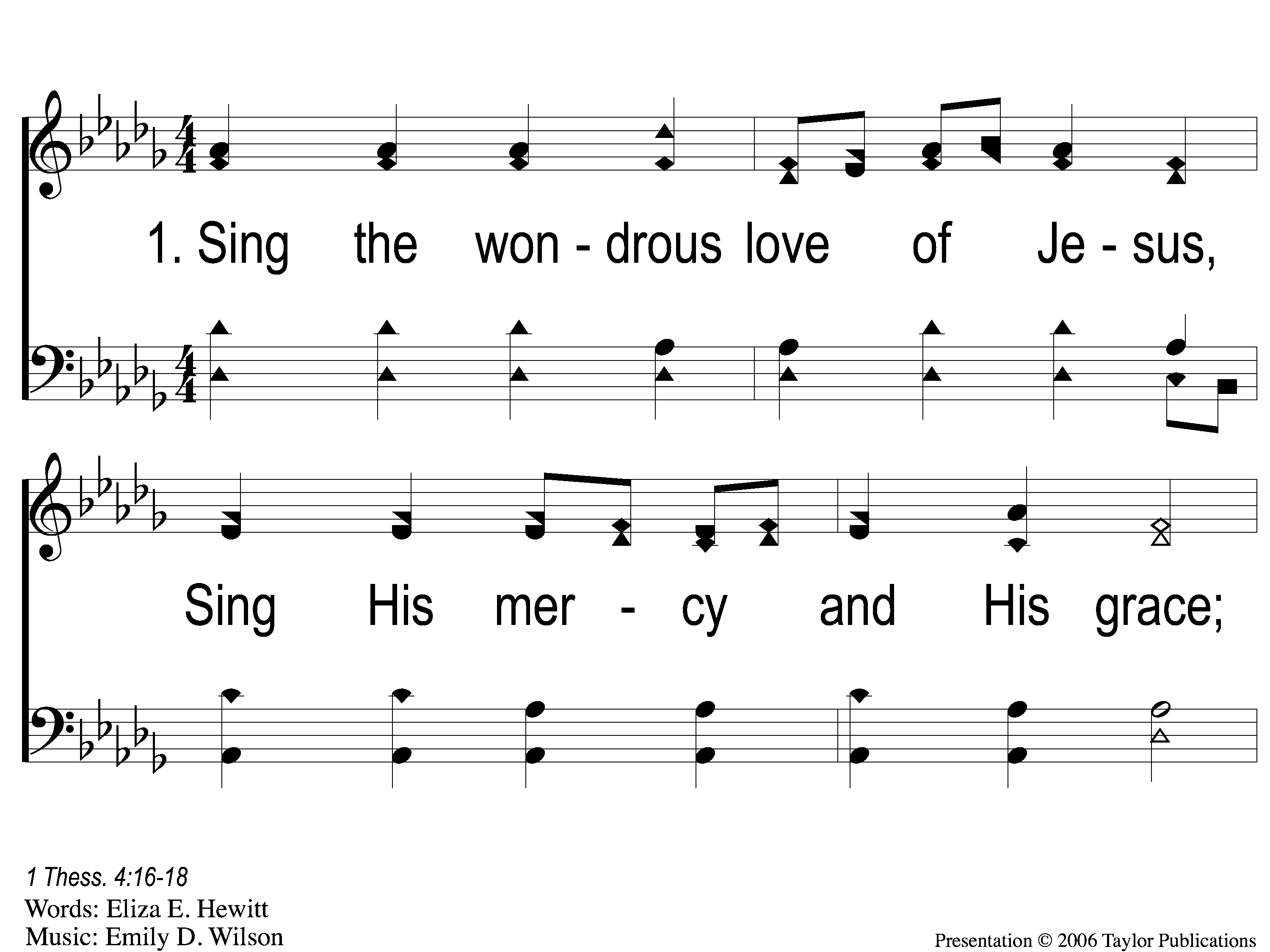 When We All Get To Heaven
853
1-1 When We All Get To Heaven
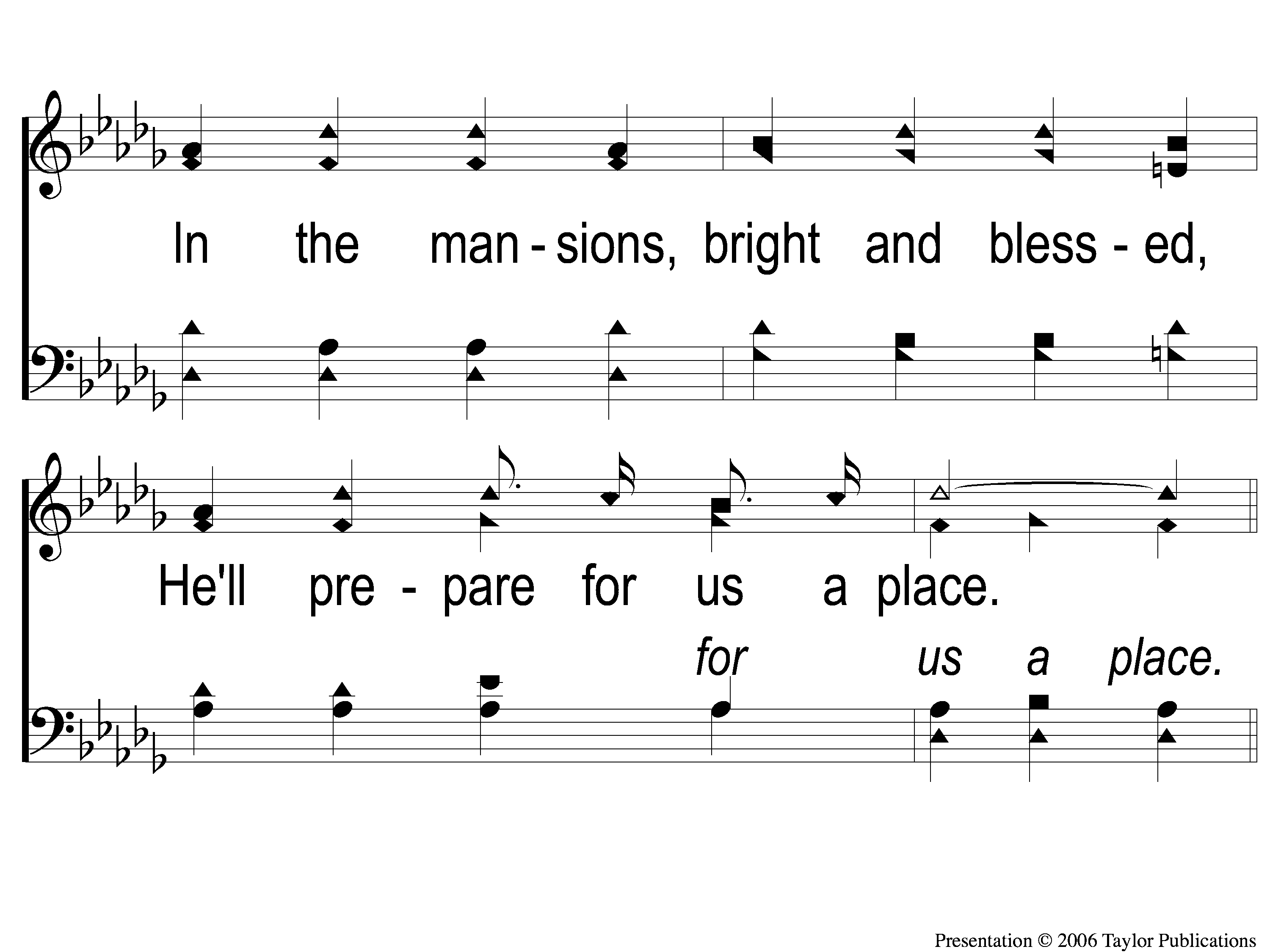 When We All Get To Heaven
853
1-2 When We All Get To Heaven
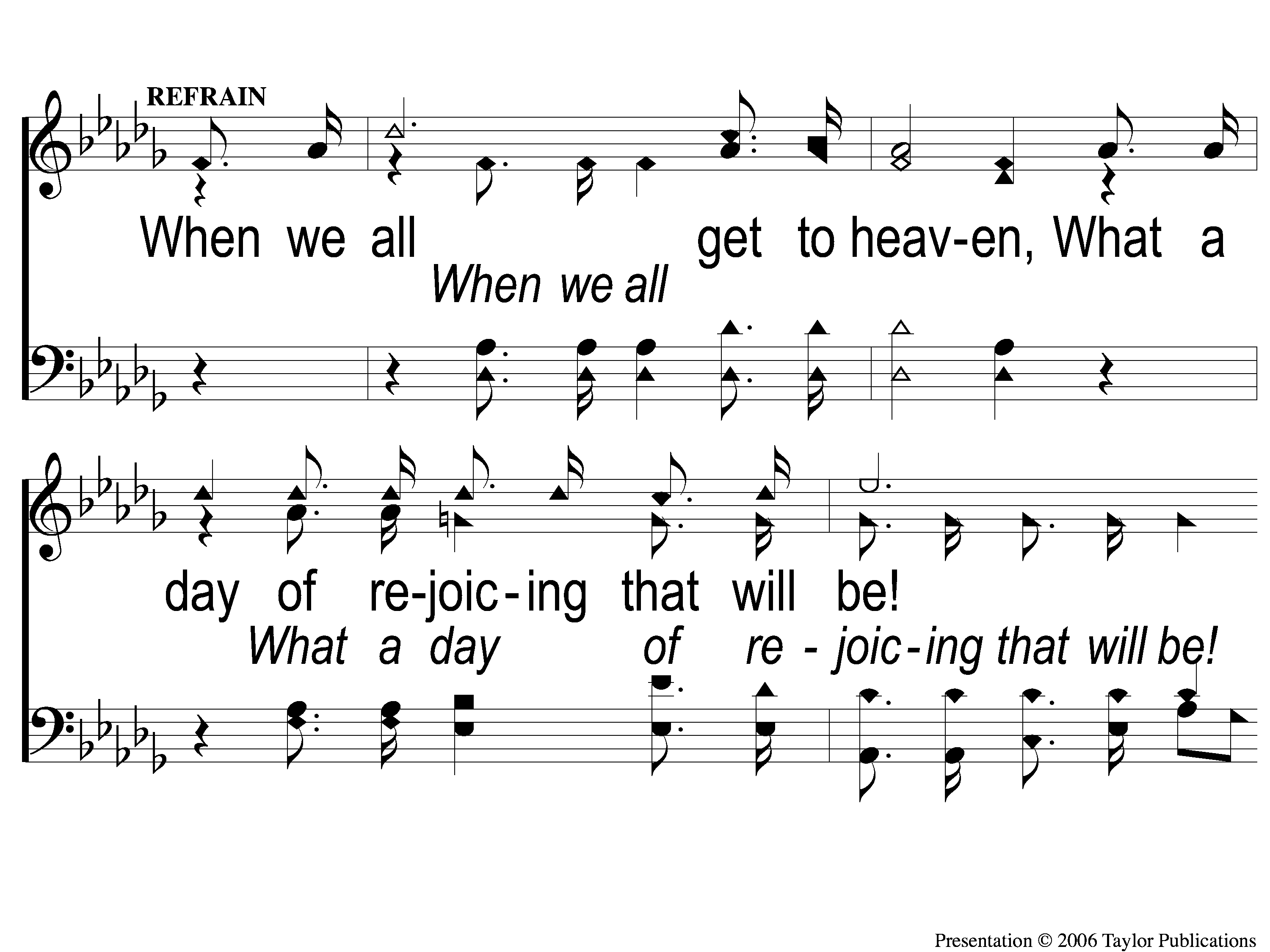 When We All Get To Heaven
853
C-1 When We All Get To Heaven
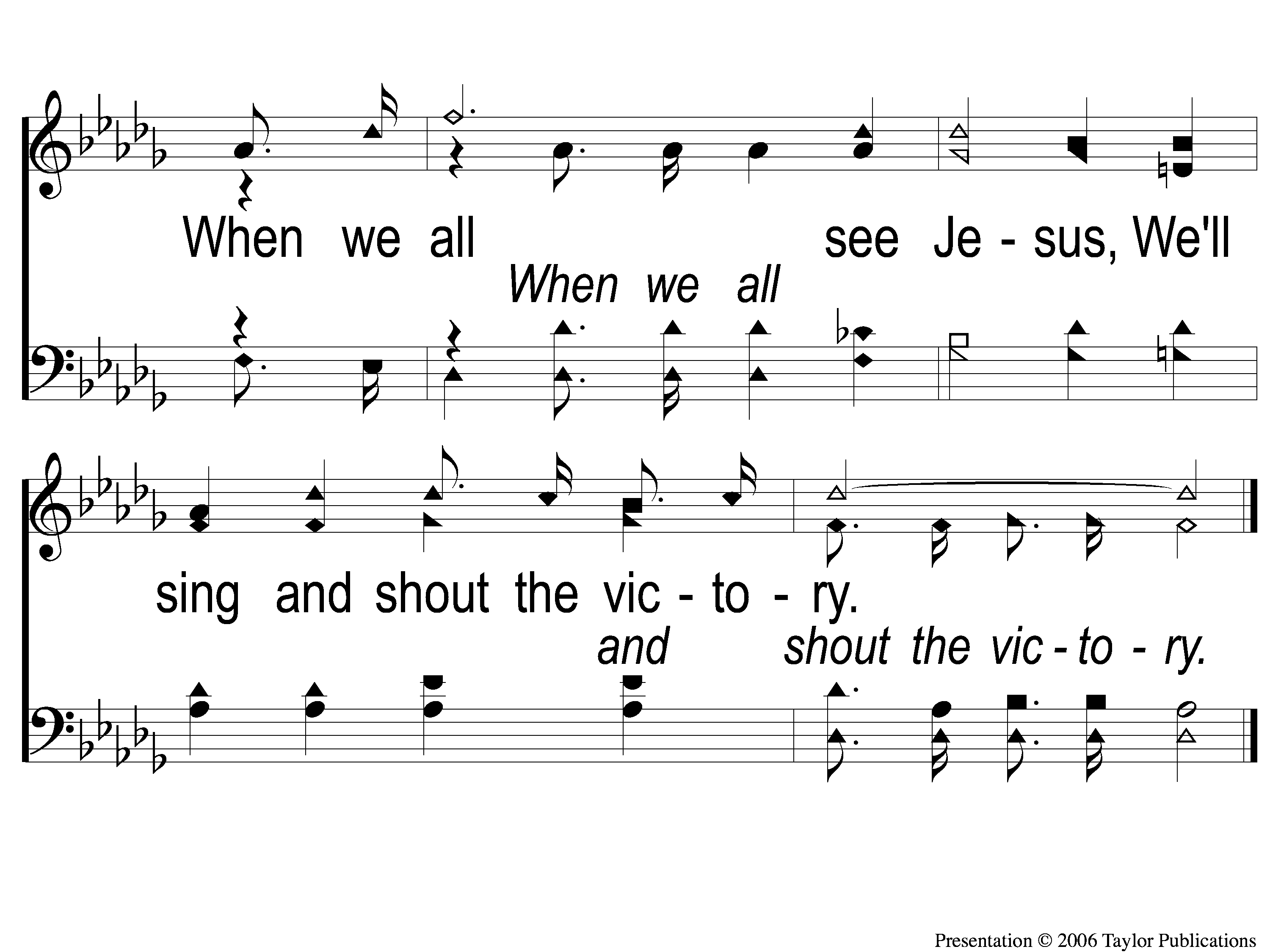 When We All Get To Heaven
853
C-2 When We All Get To Heaven
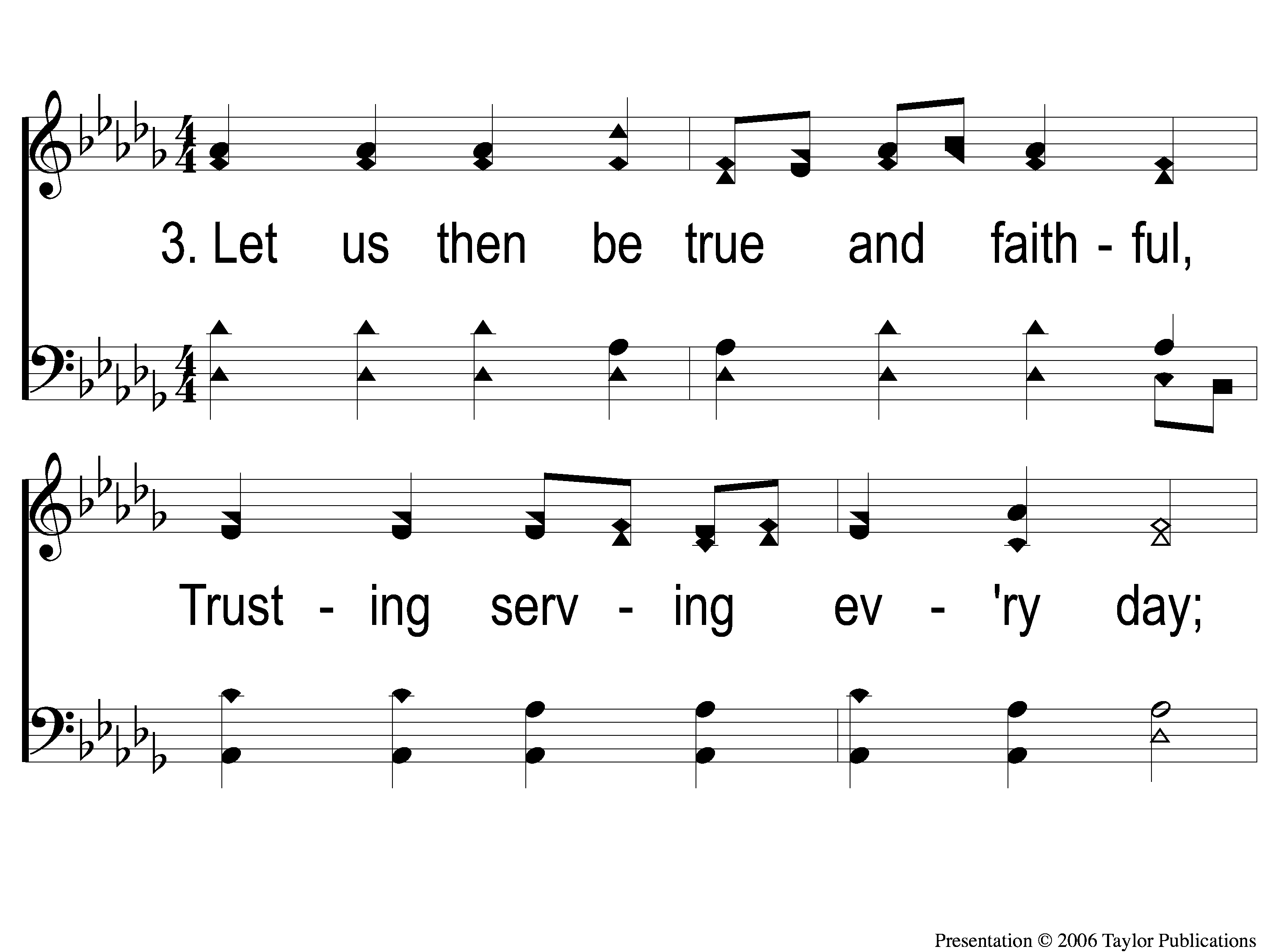 When We All Get To Heaven
853
3-1 When We All Get To Heaven
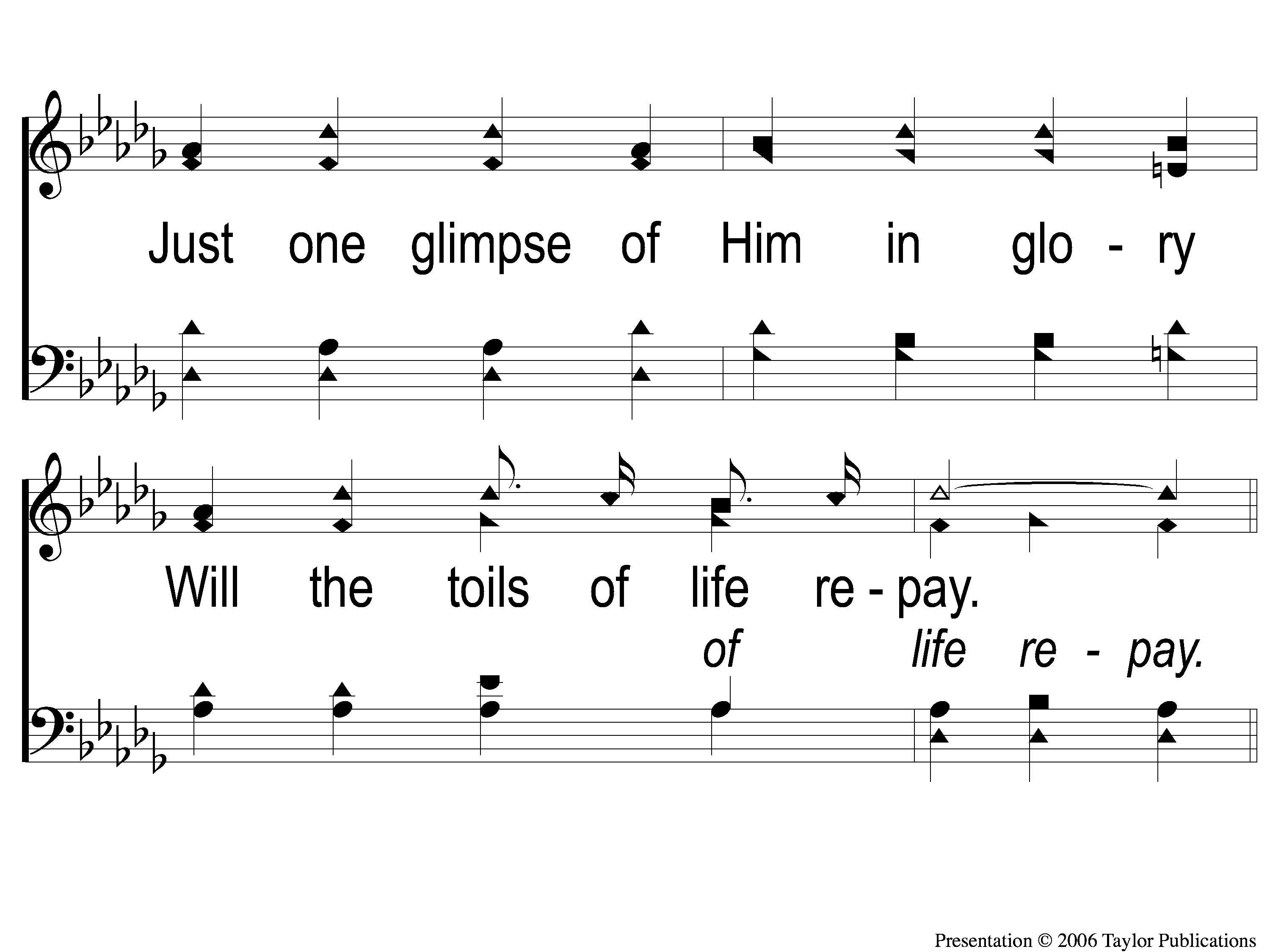 When We All Get To Heaven
853
3-2 When We All Get To Heaven
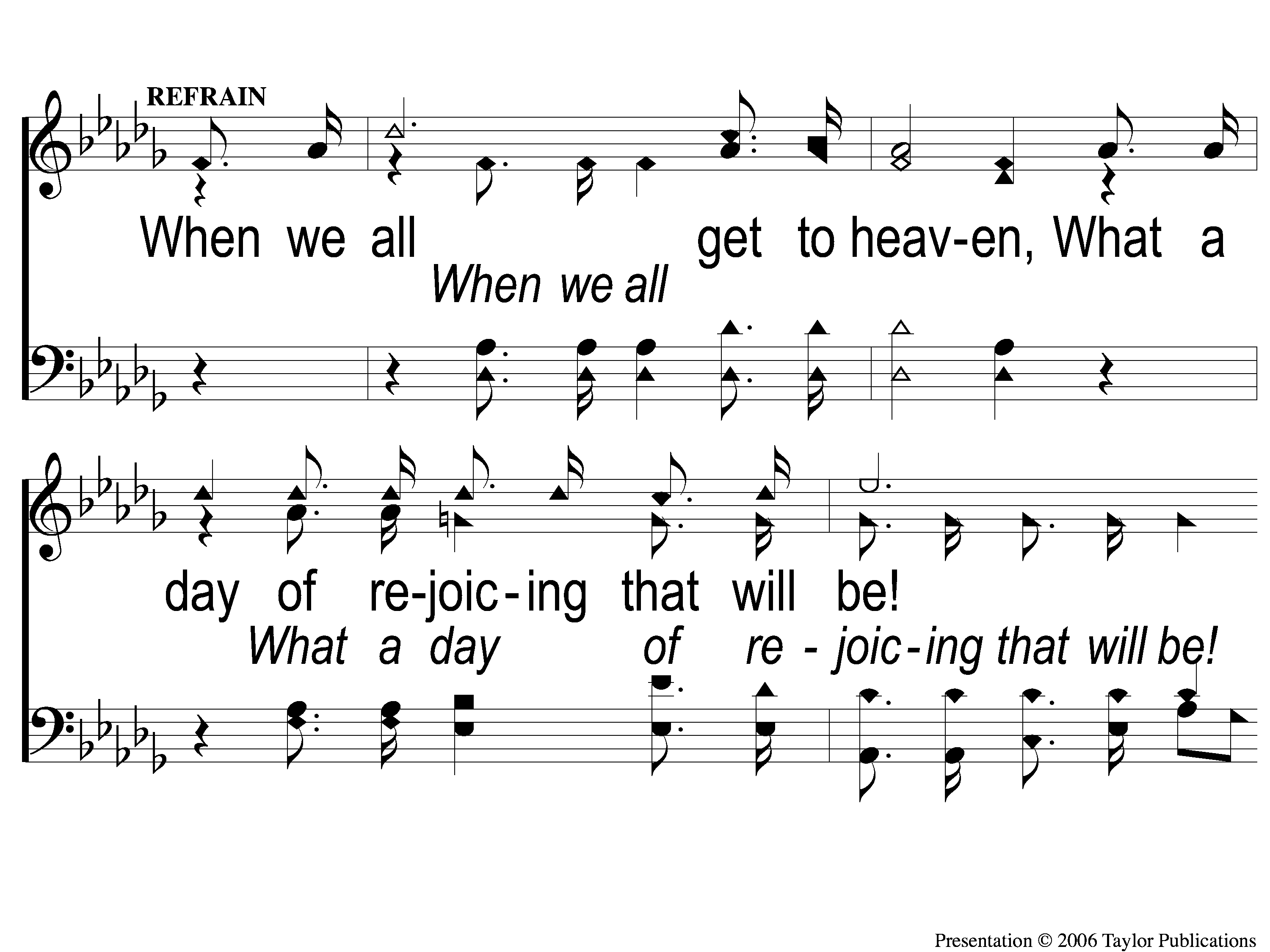 When We All Get To Heaven
853
C-1 When We All Get To Heaven
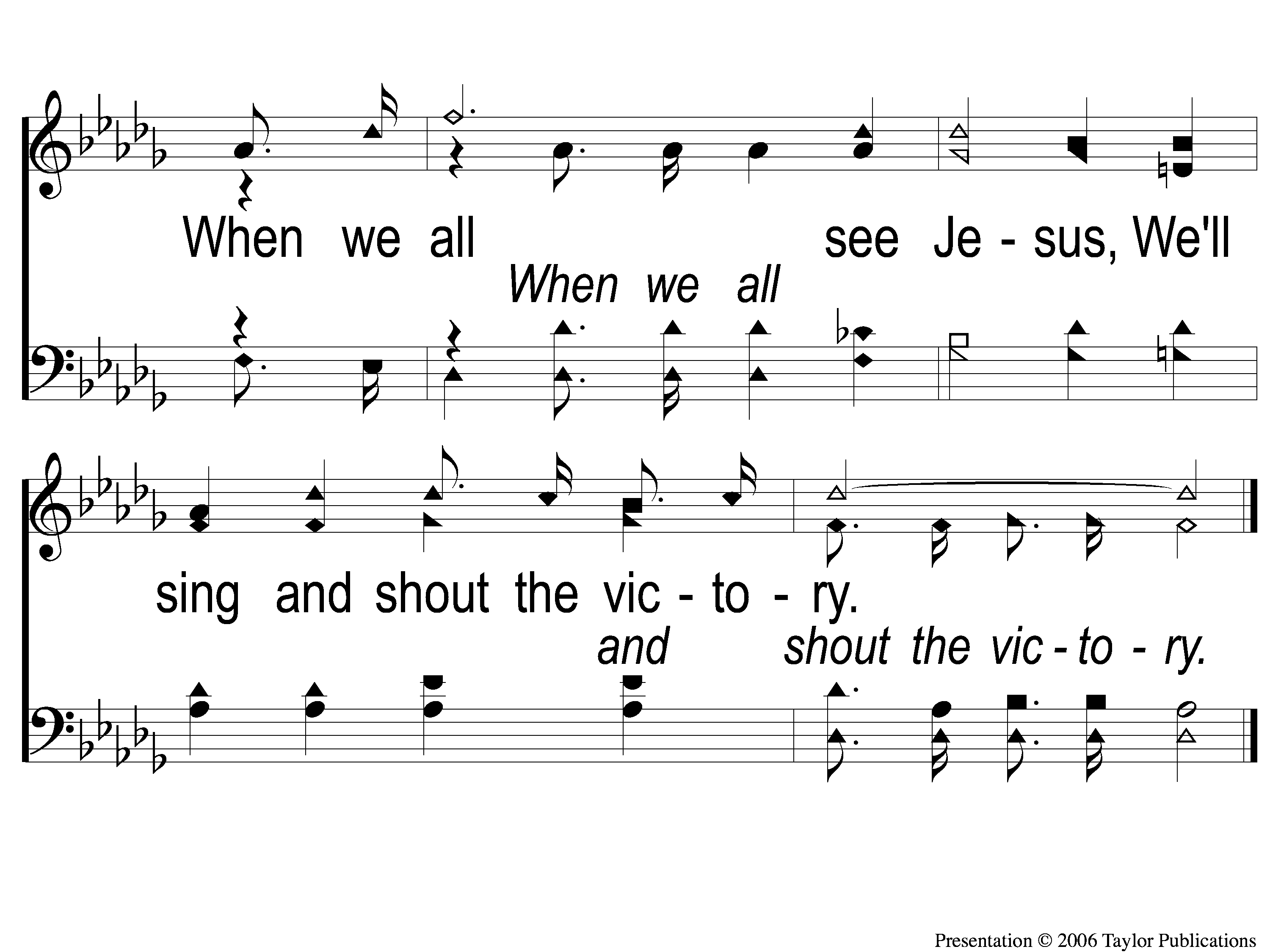 When We All Get To Heaven
853
C-2 When We All Get To Heaven
JOIN US IN THE
MULTIPURPOSE BUILDINGFOR AFELLOWSHIP MEAL